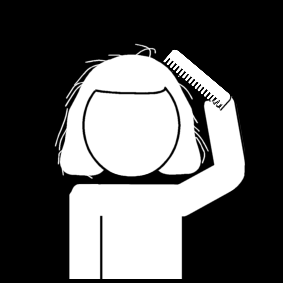 1
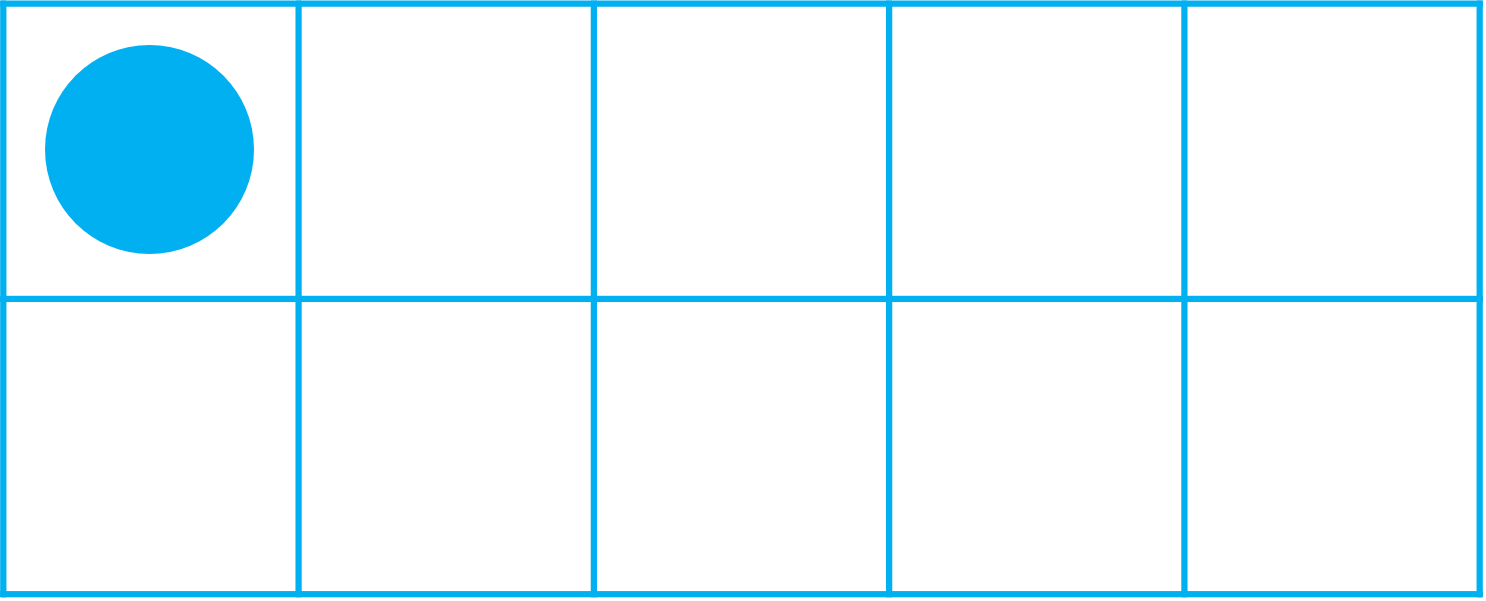 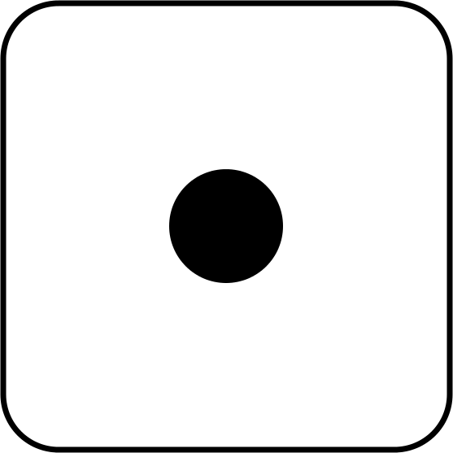 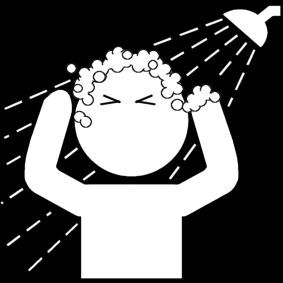 3
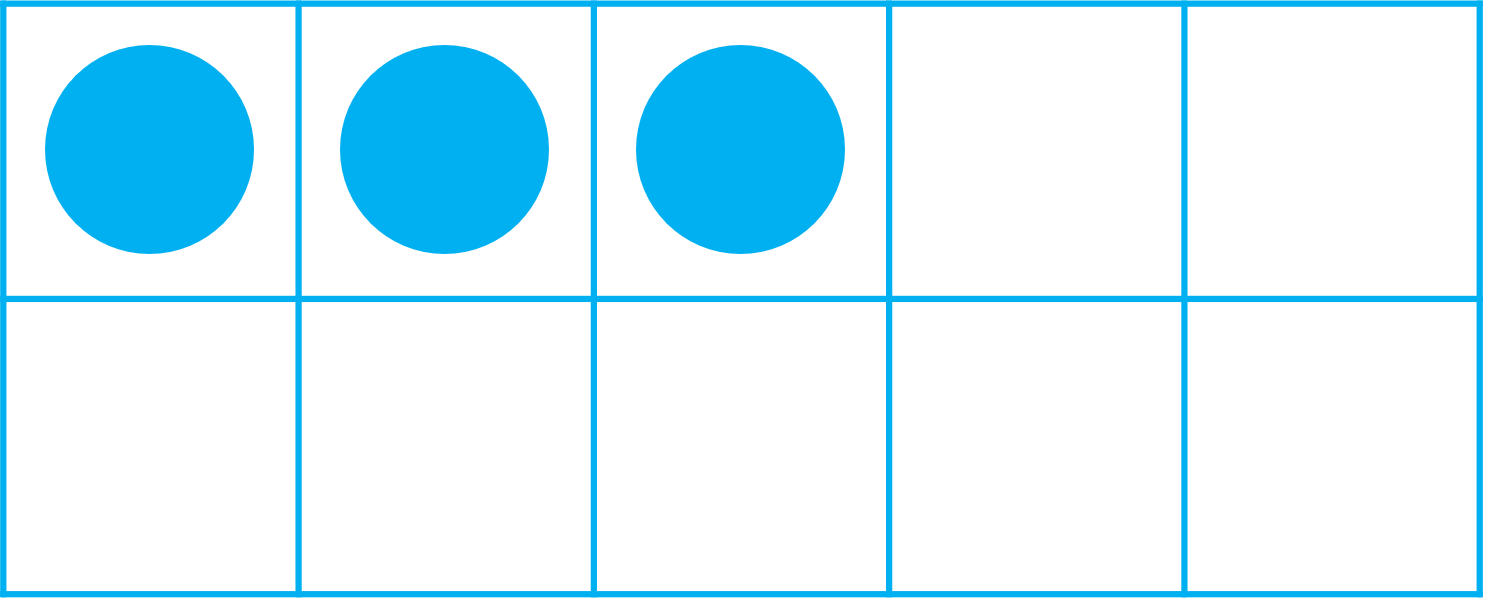 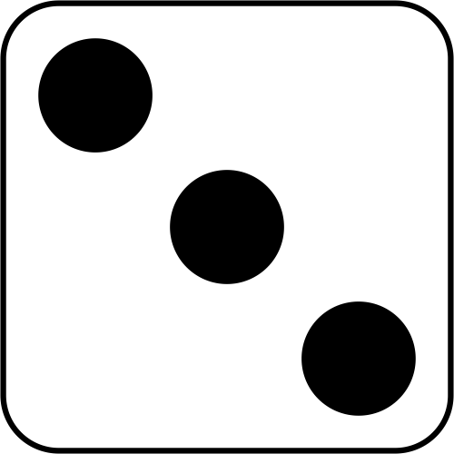 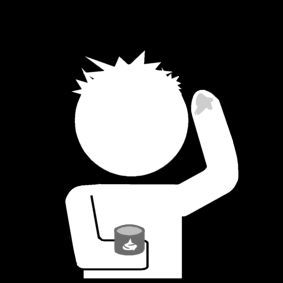 2
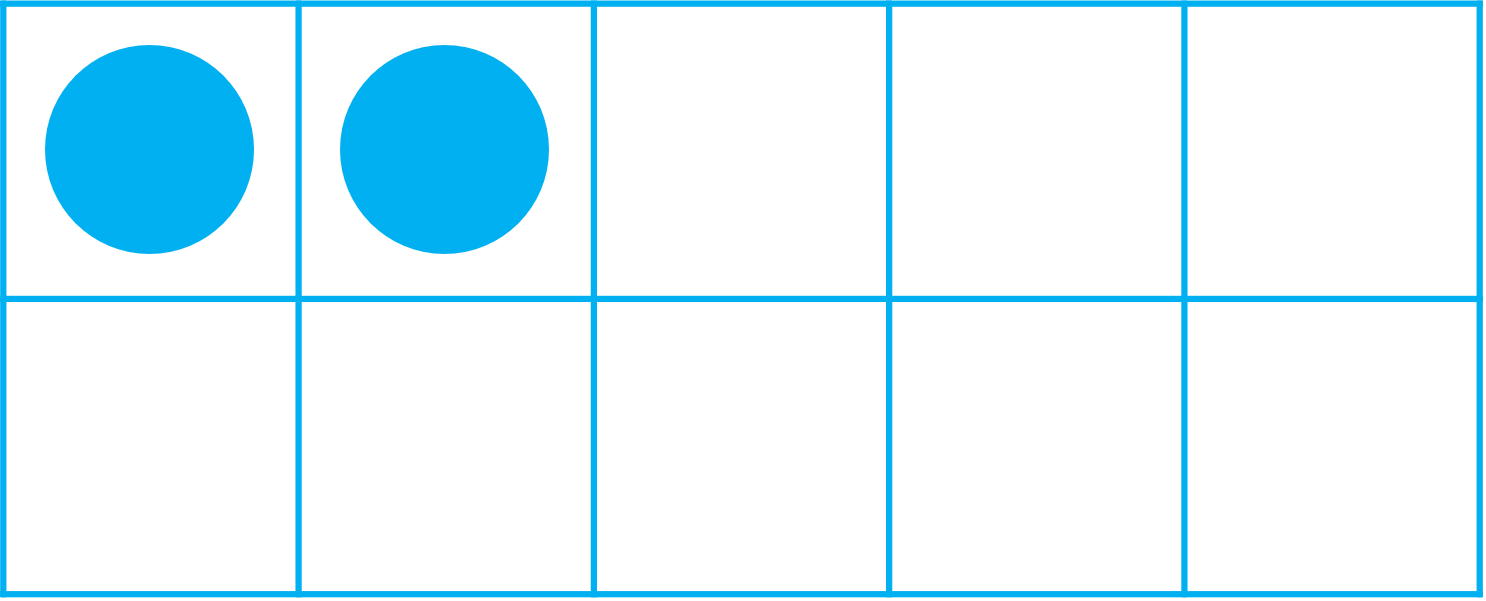 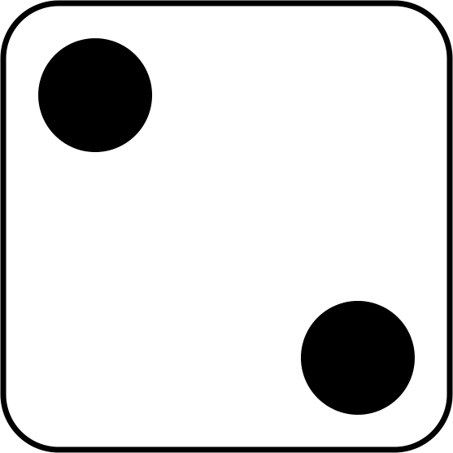 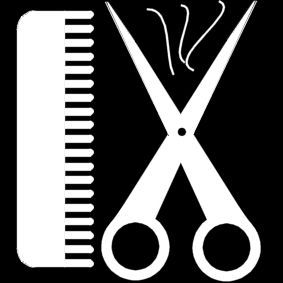 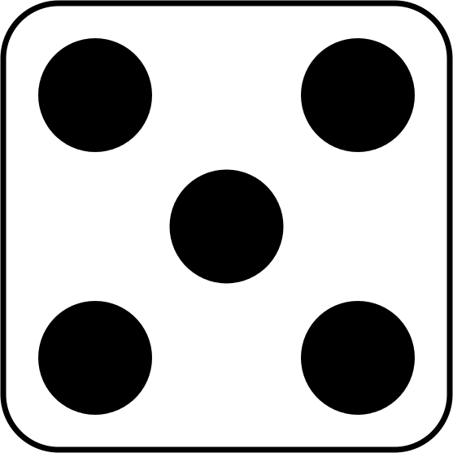 6
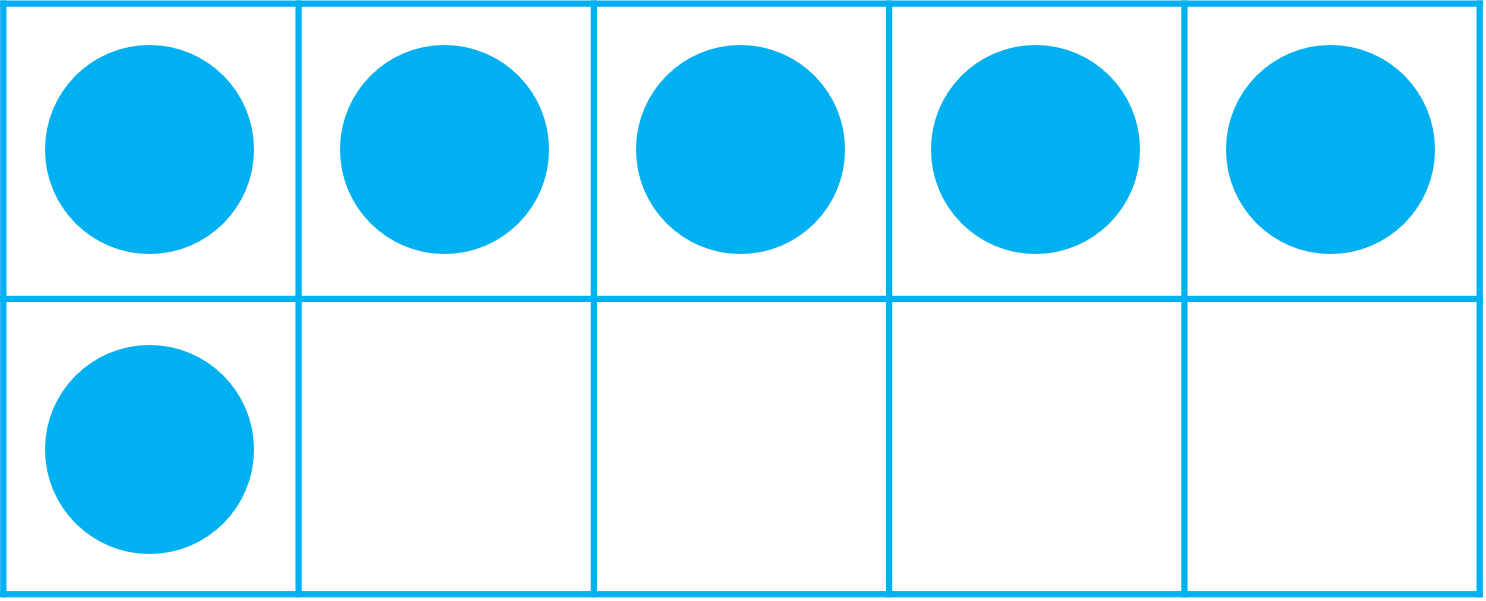 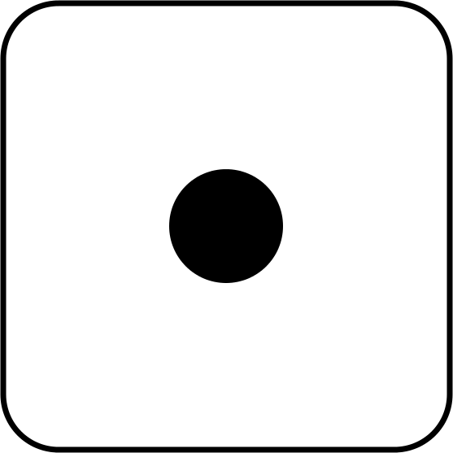 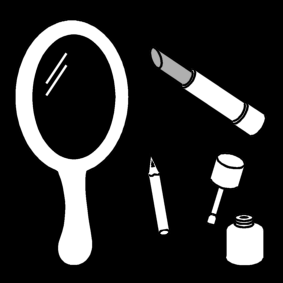 5
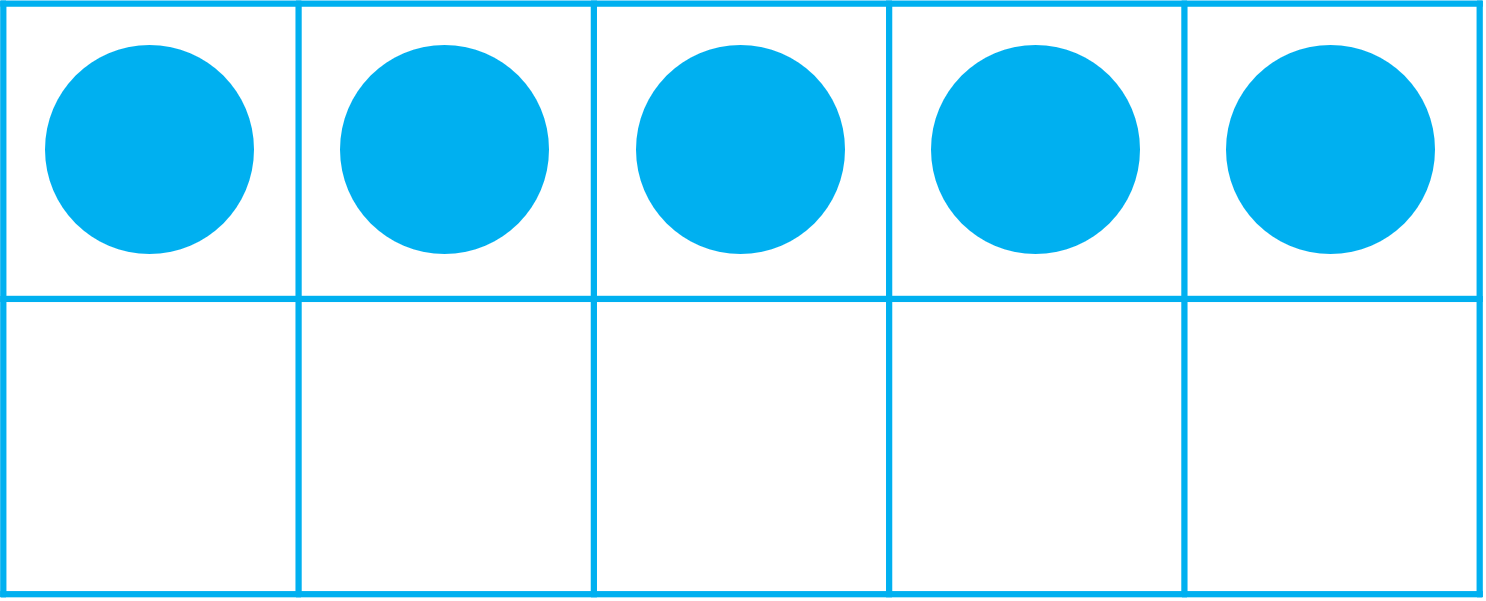 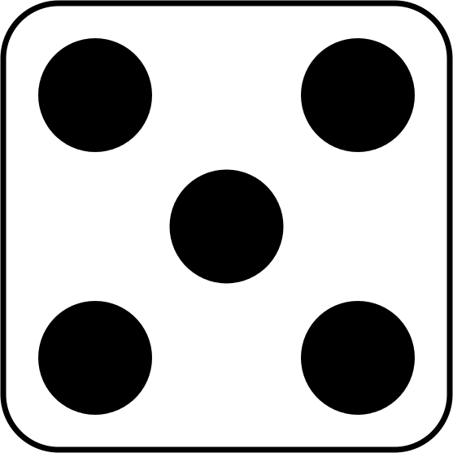 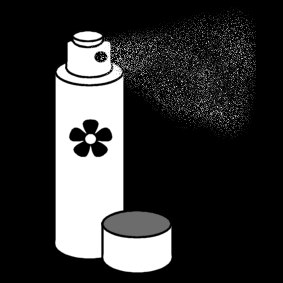 4
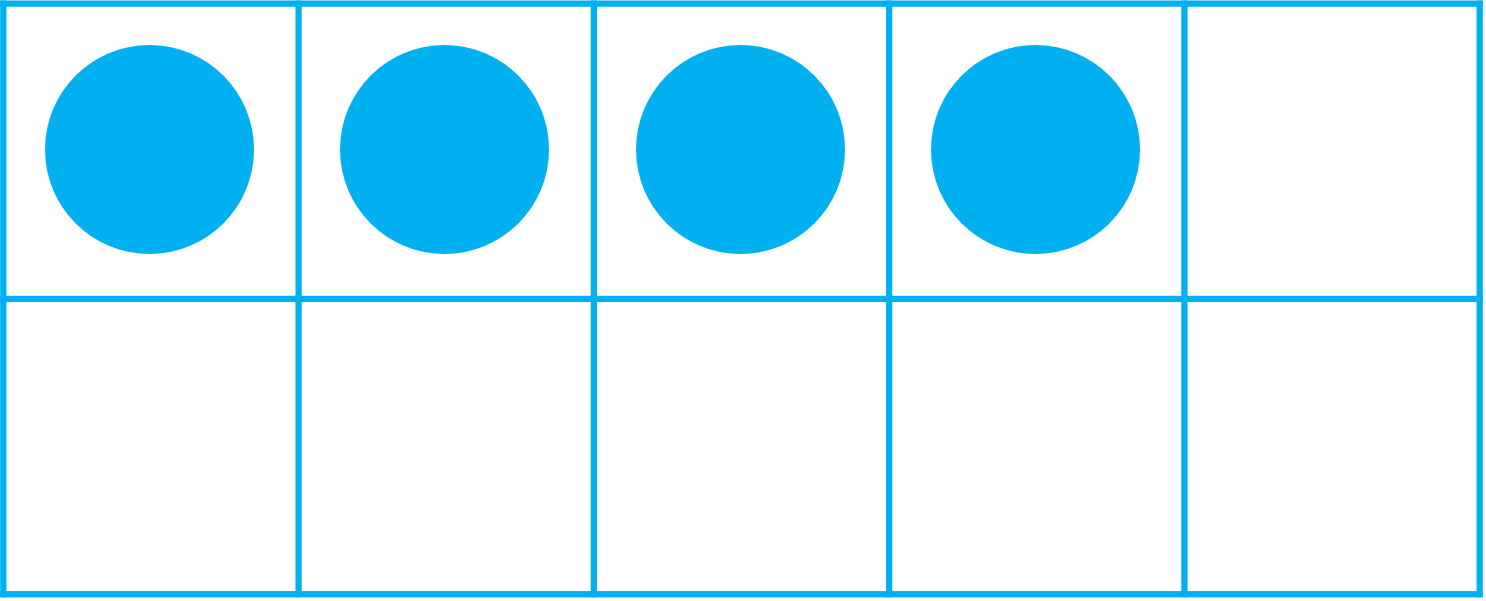 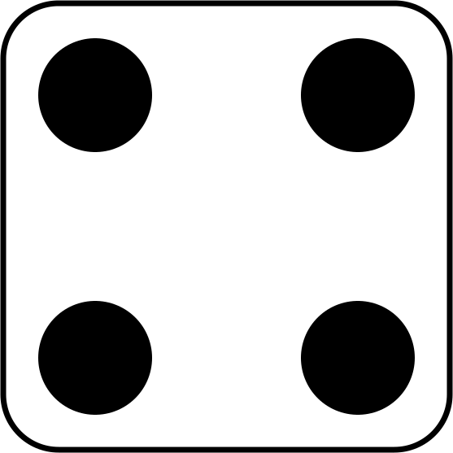 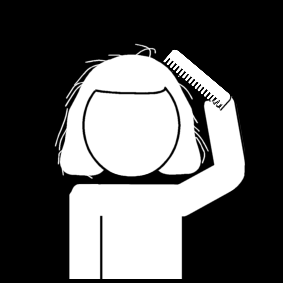 1
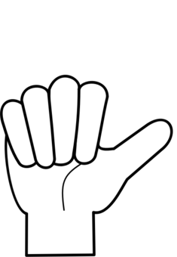 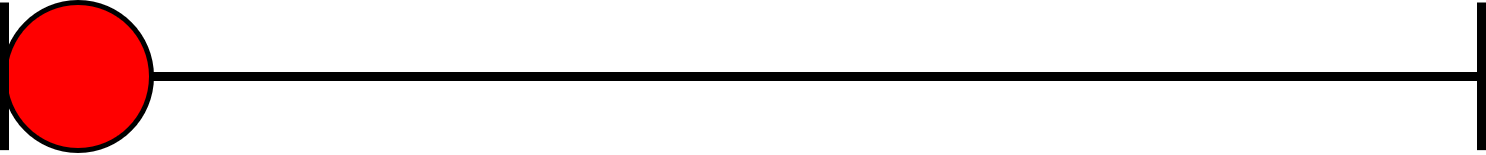 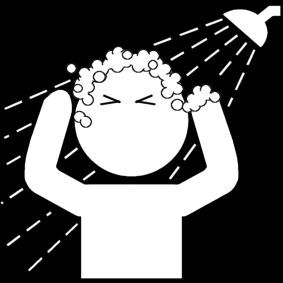 3
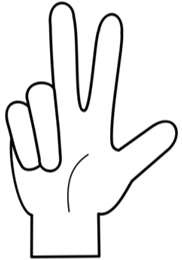 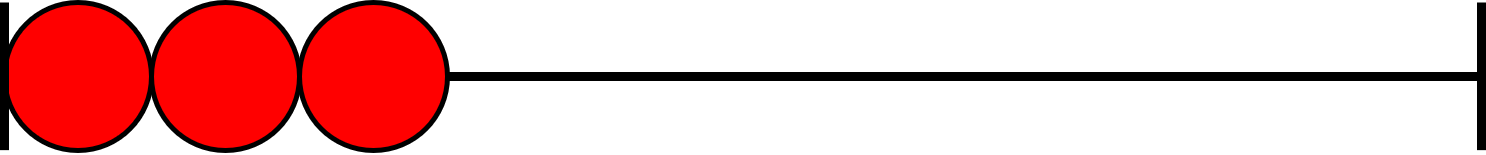 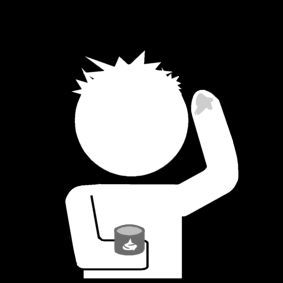 2
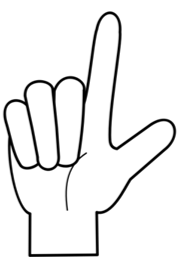 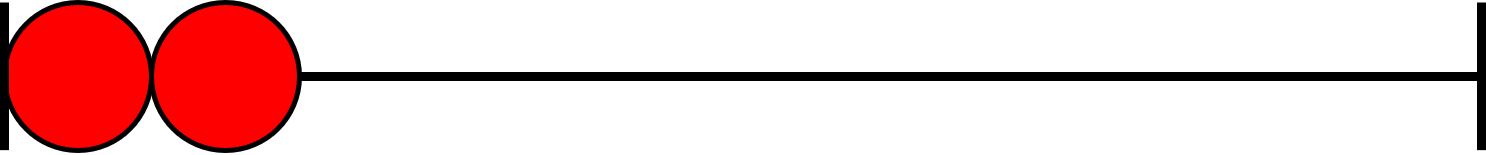 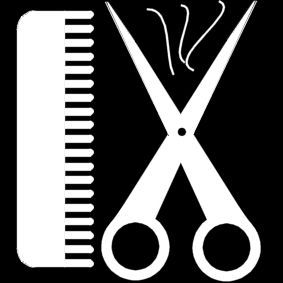 6
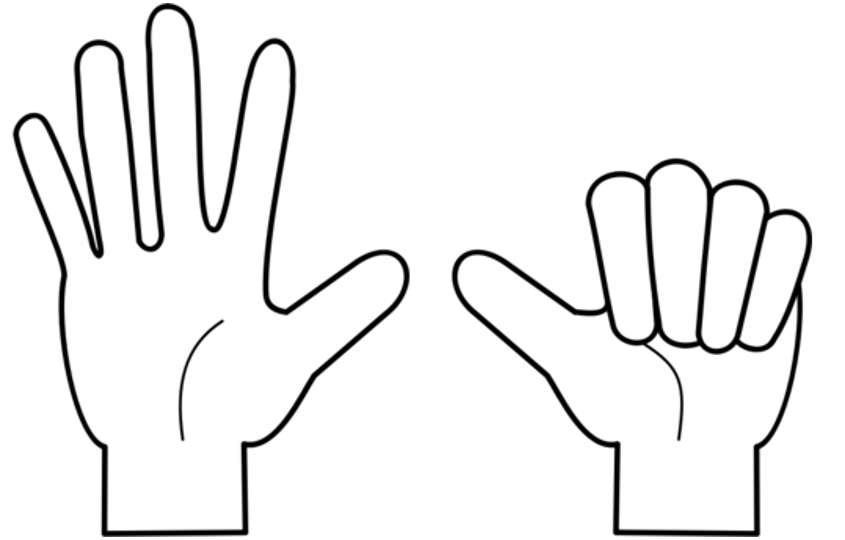 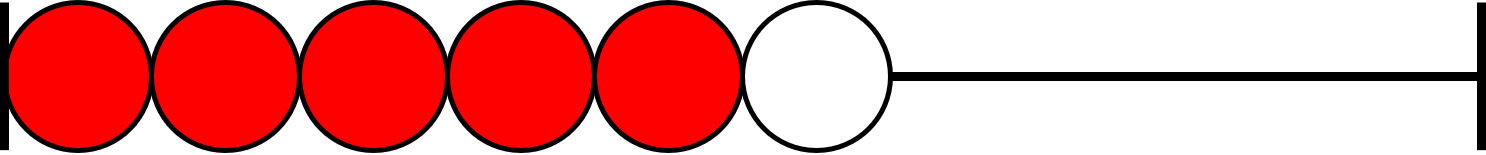 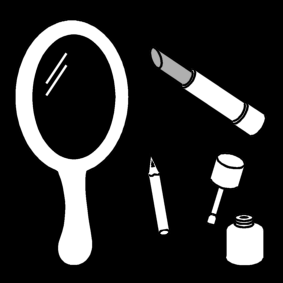 5
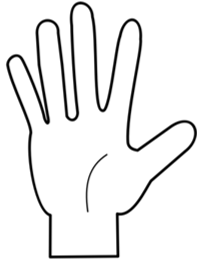 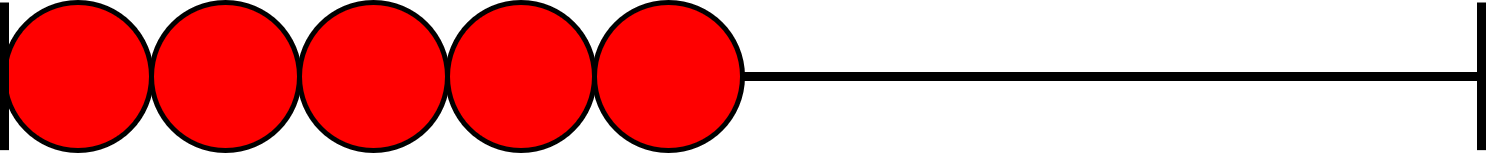 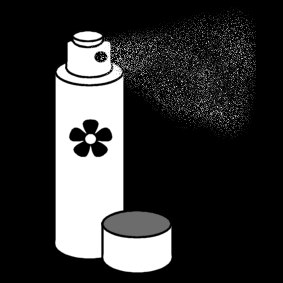 4
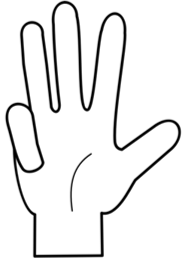 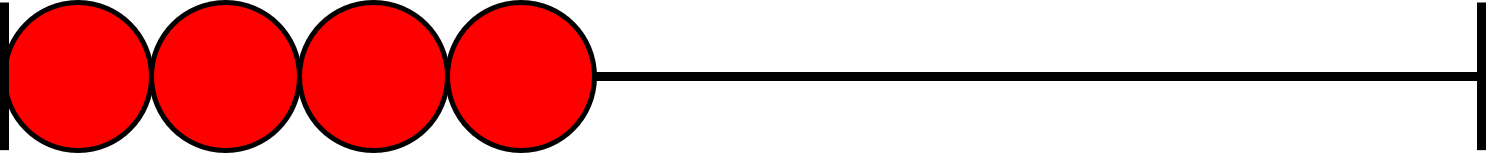 architect(en):
bouwvakker(s):
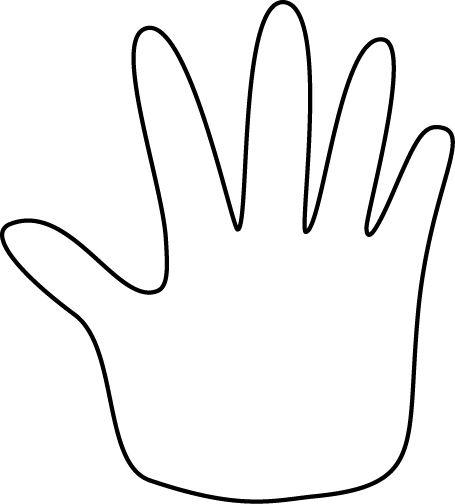 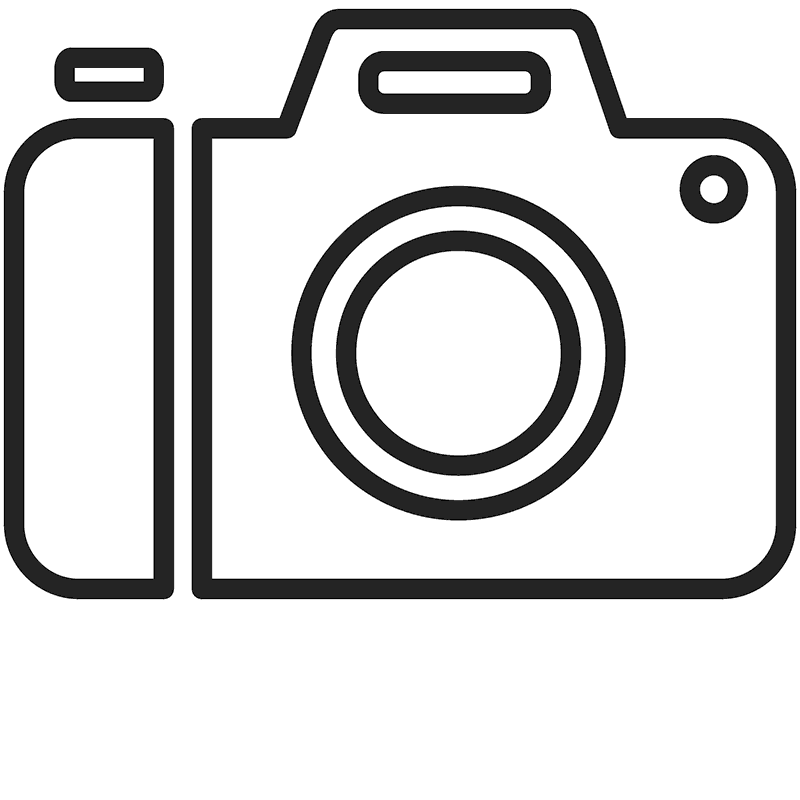 foto
specificaties:

hoogte						materiaal
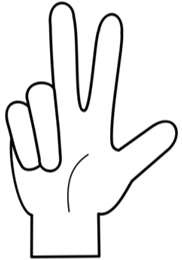 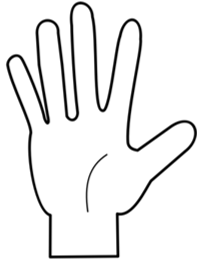 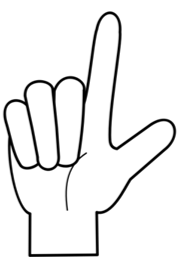 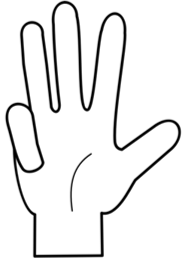 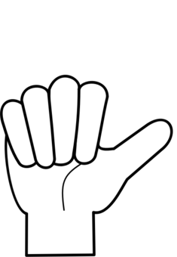 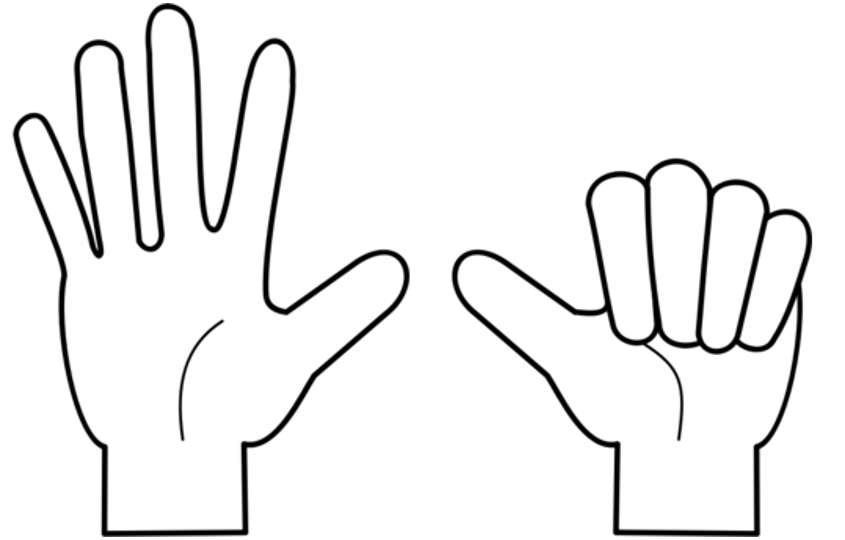 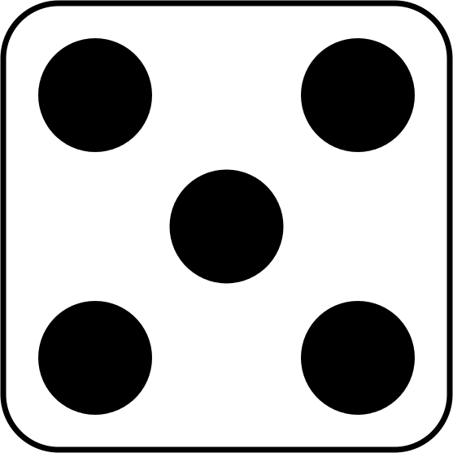 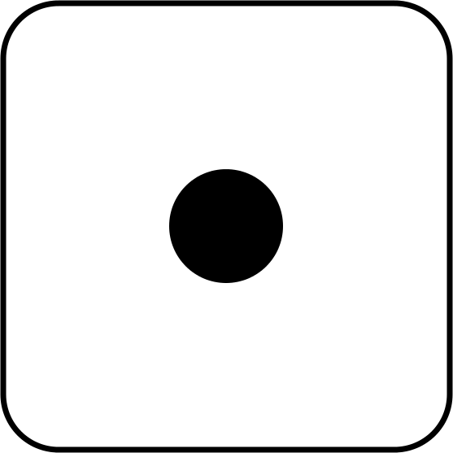 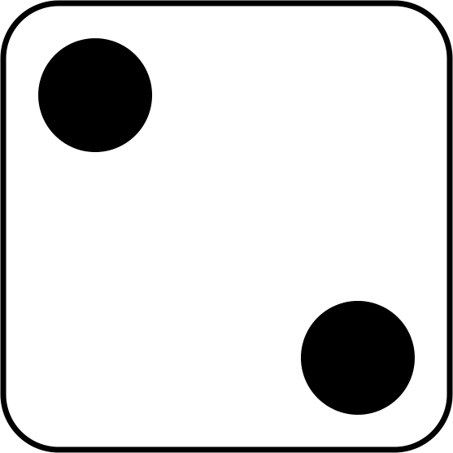 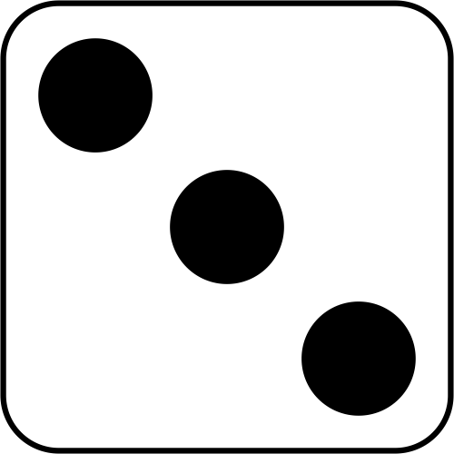 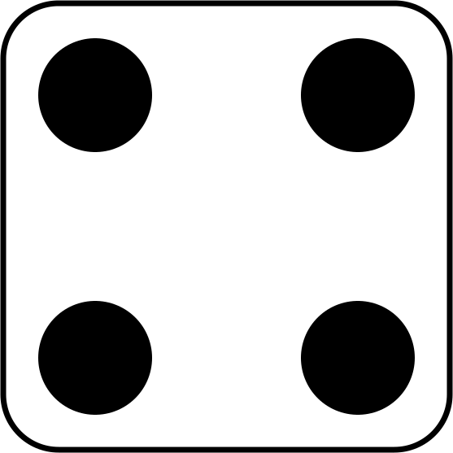 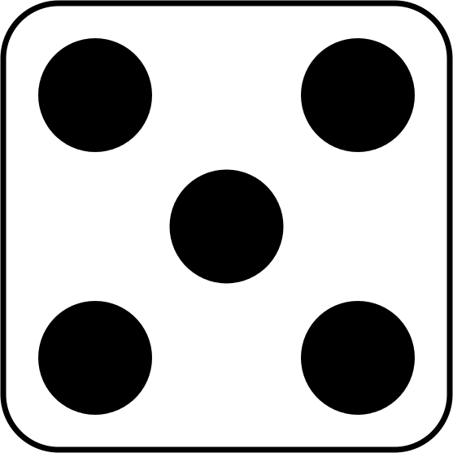 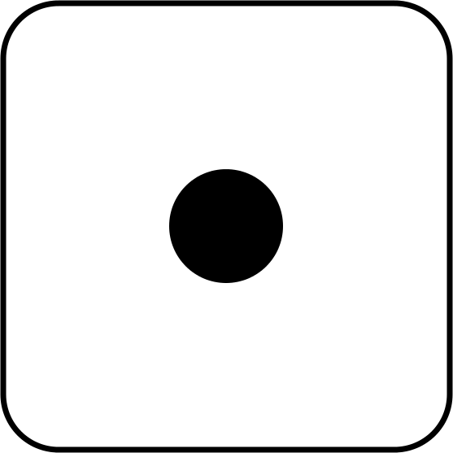 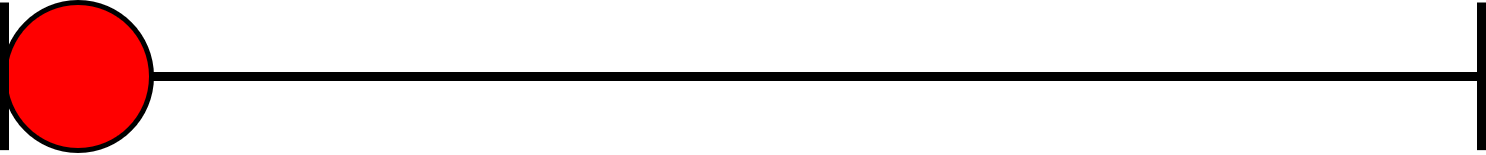 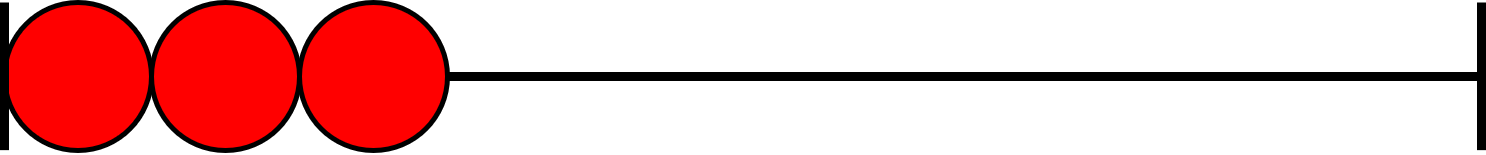 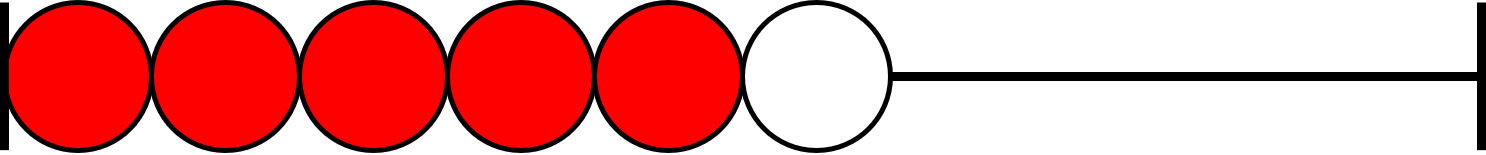 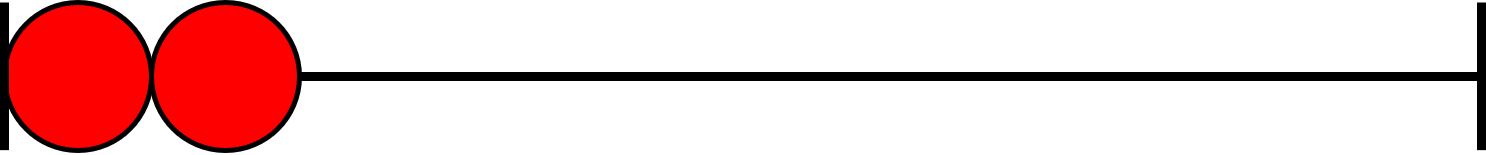 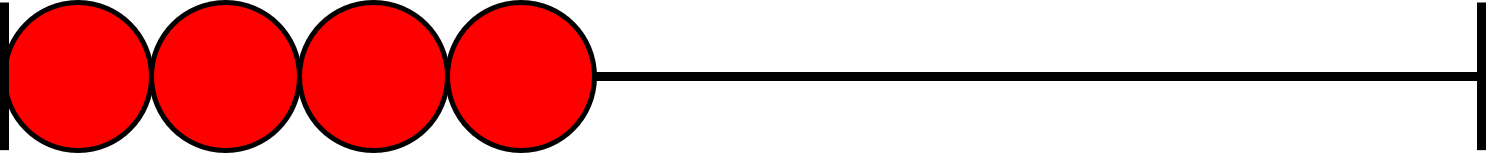 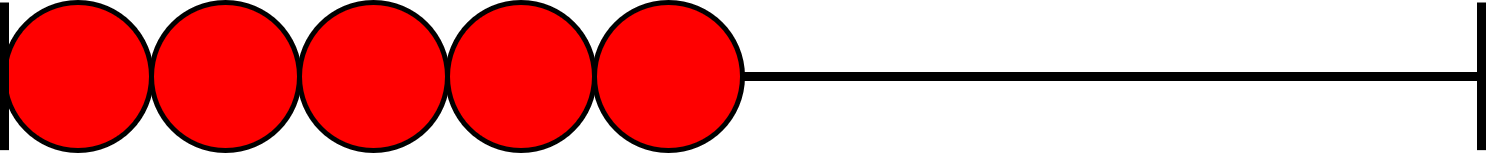 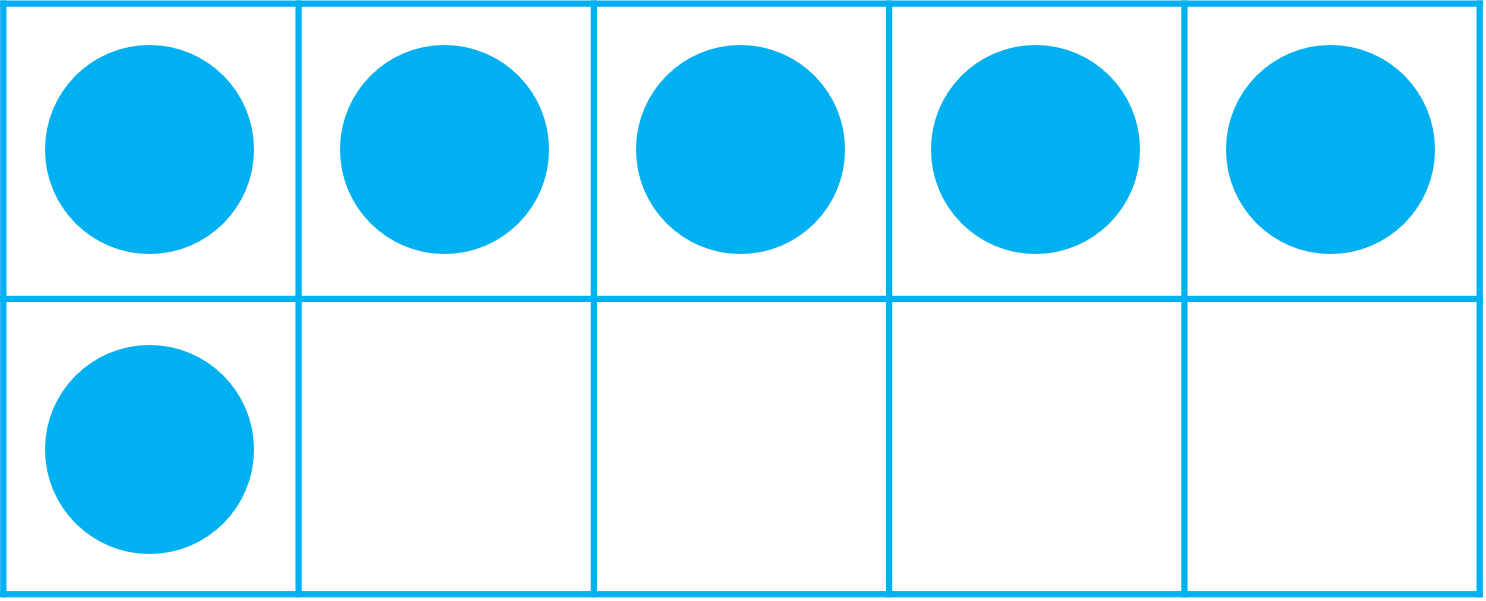 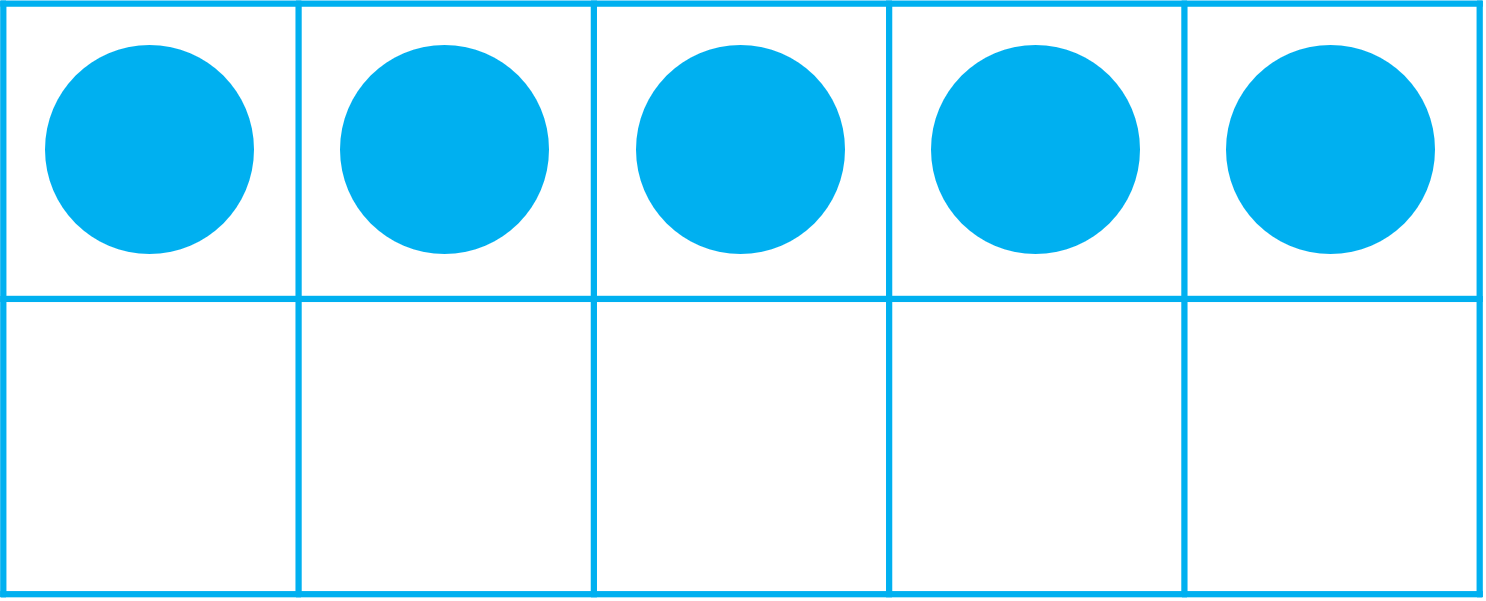 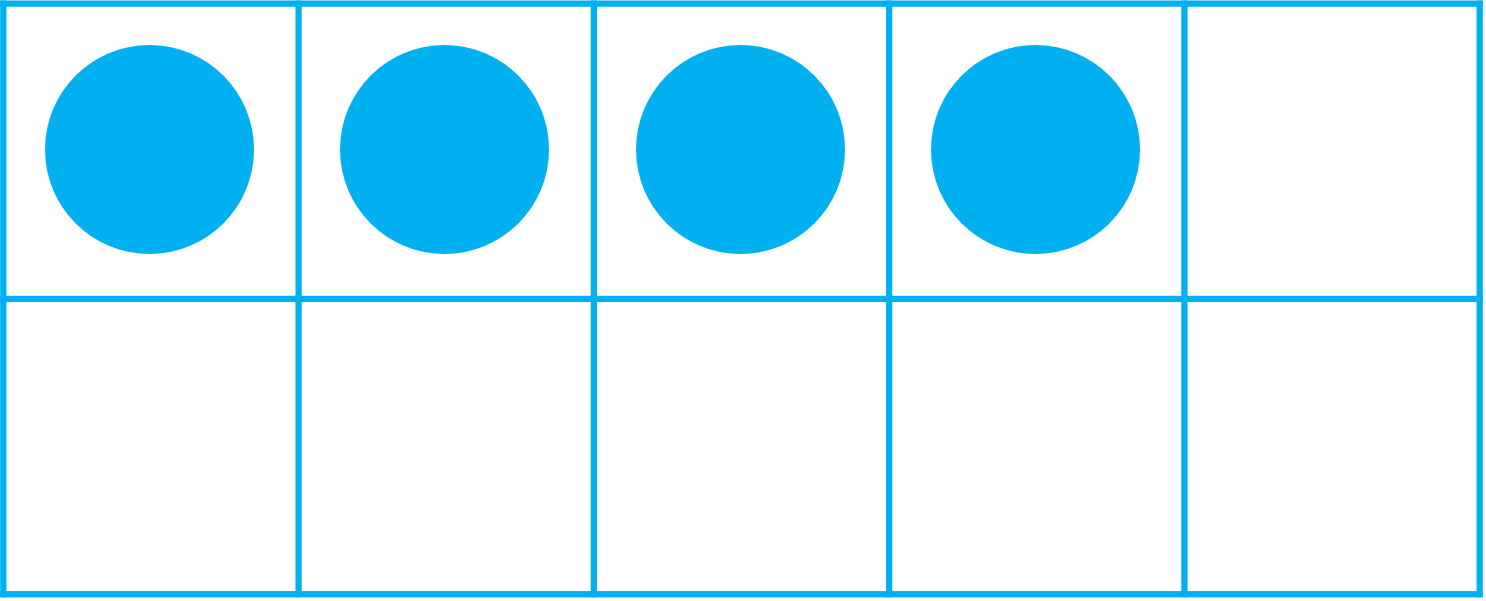 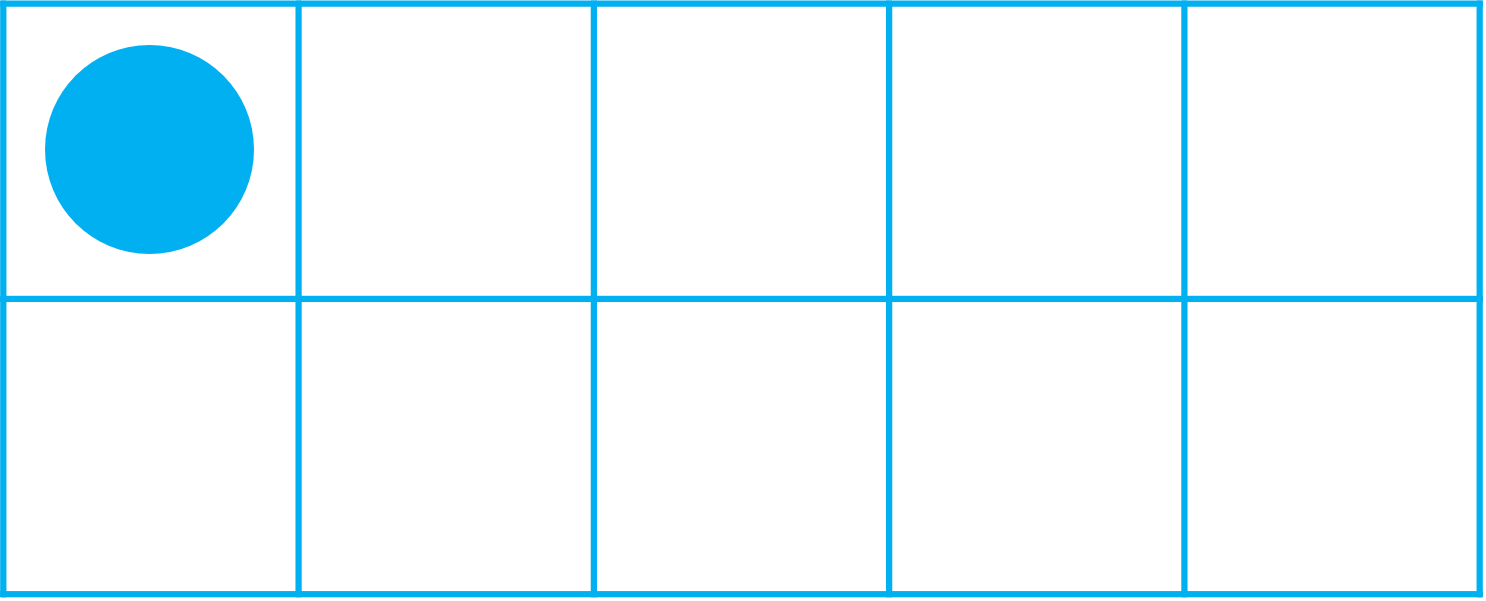 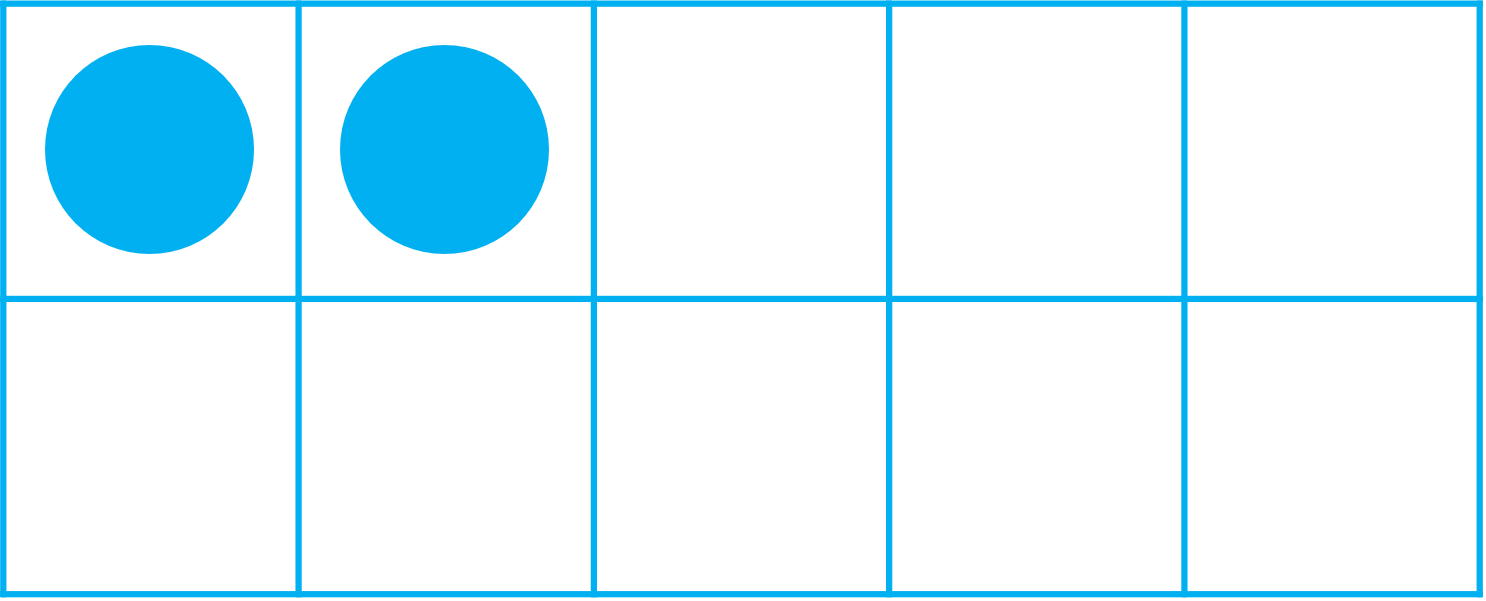 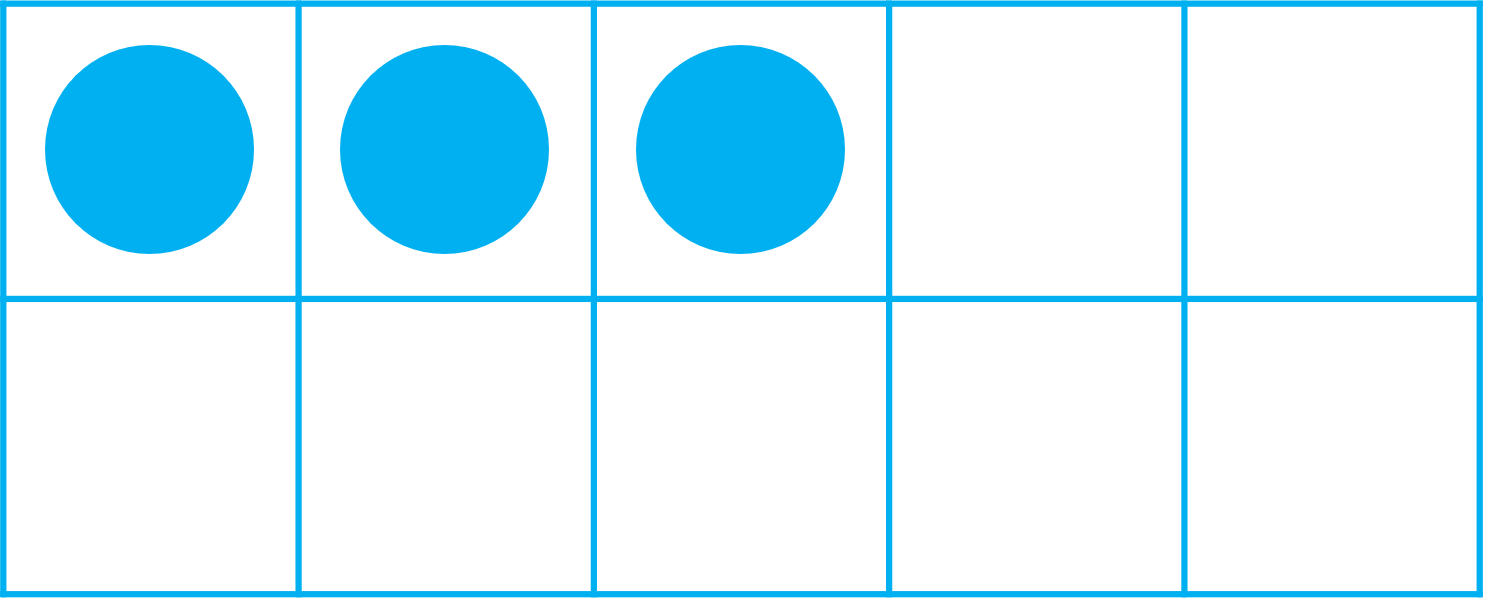 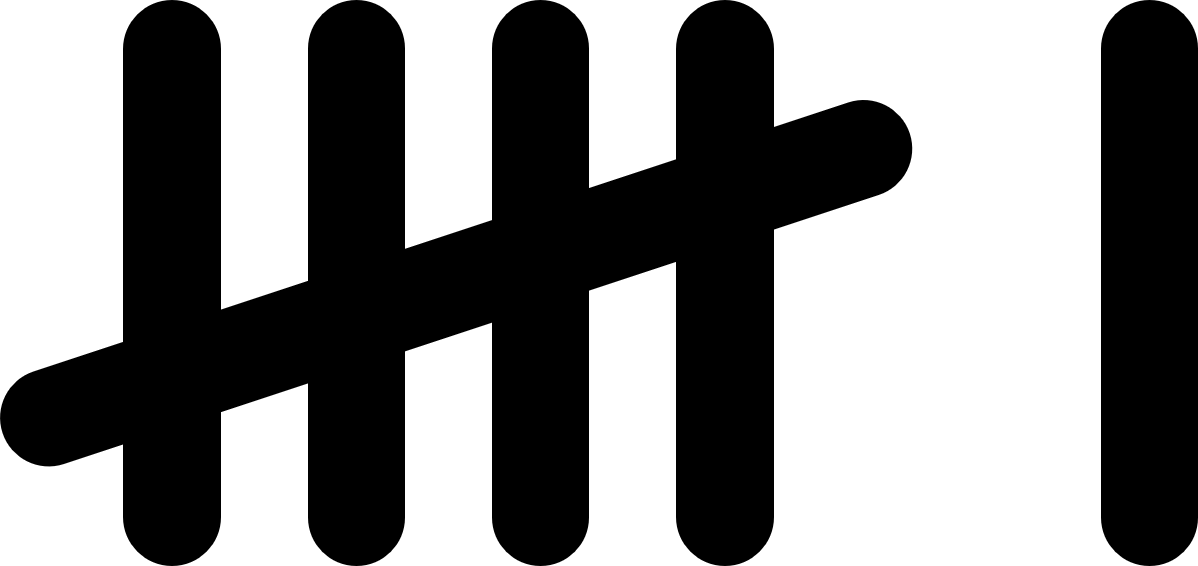 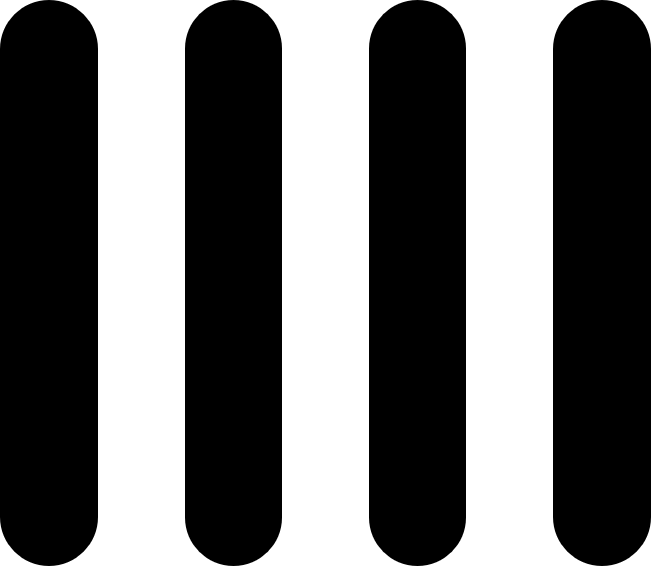 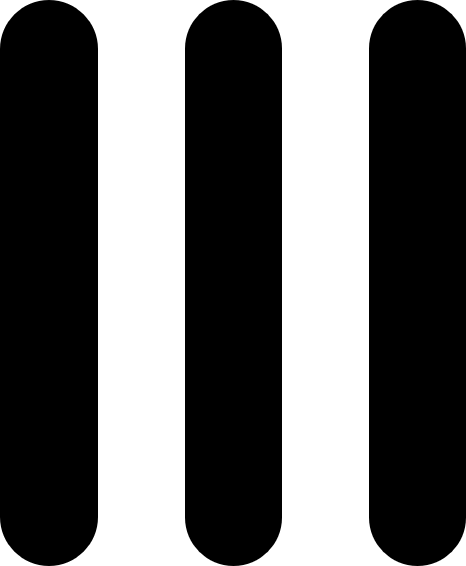 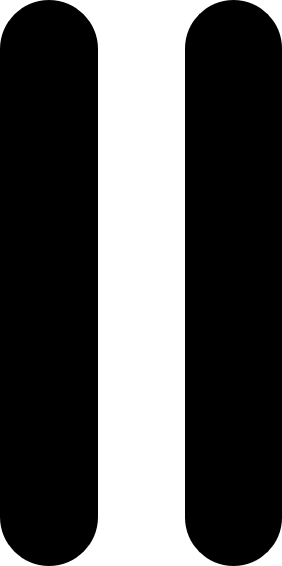 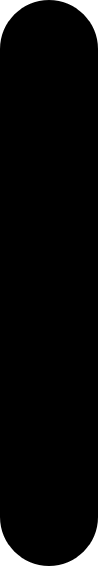 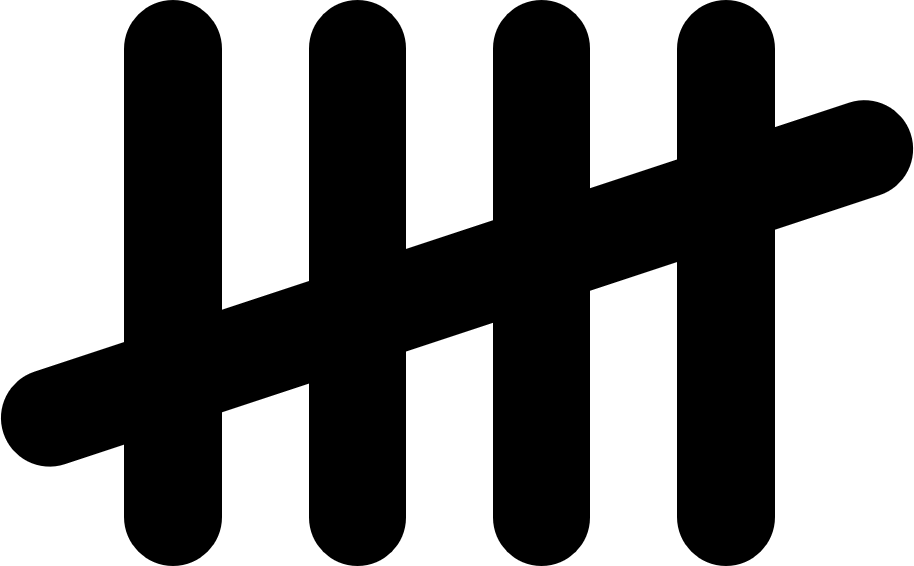 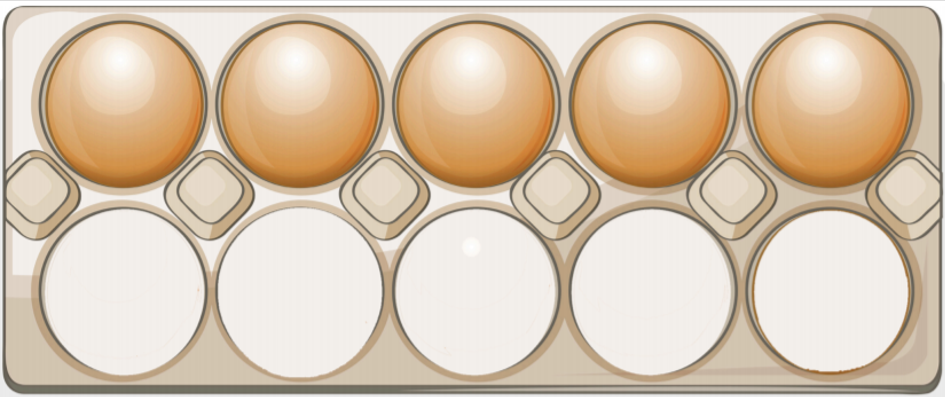 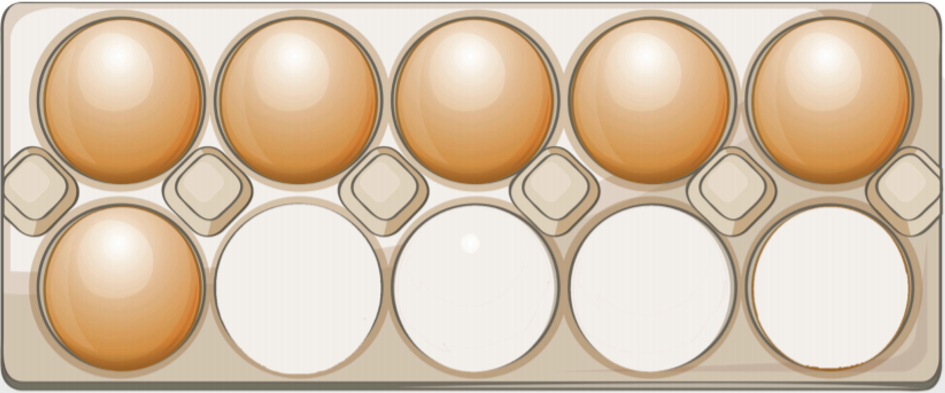 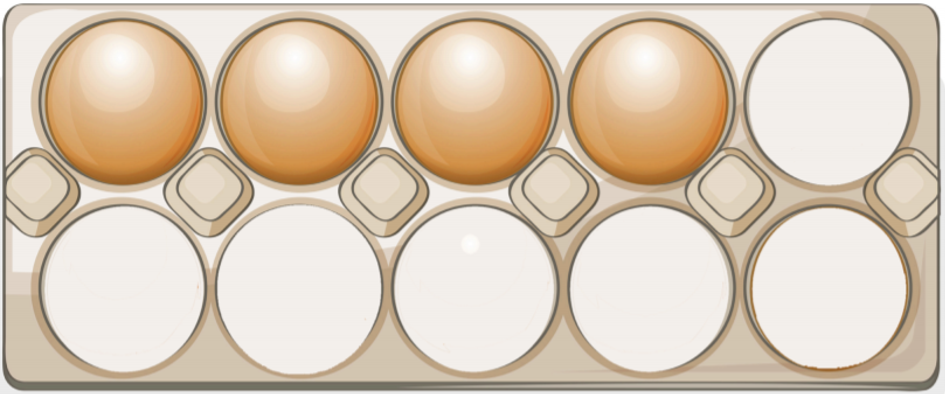 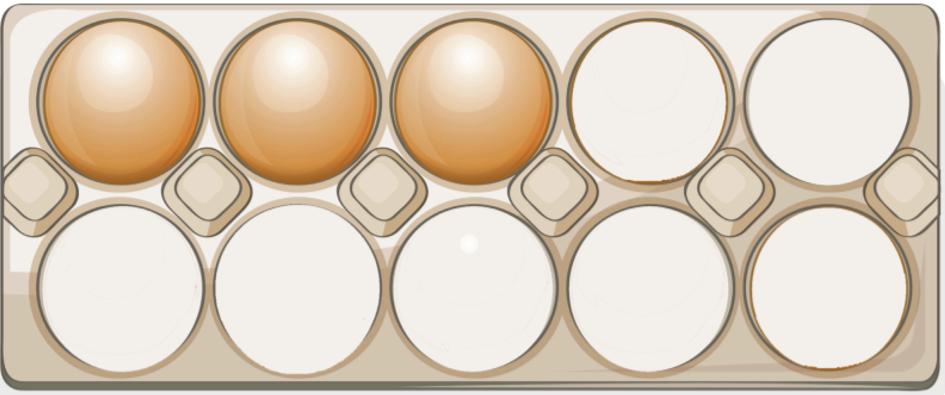 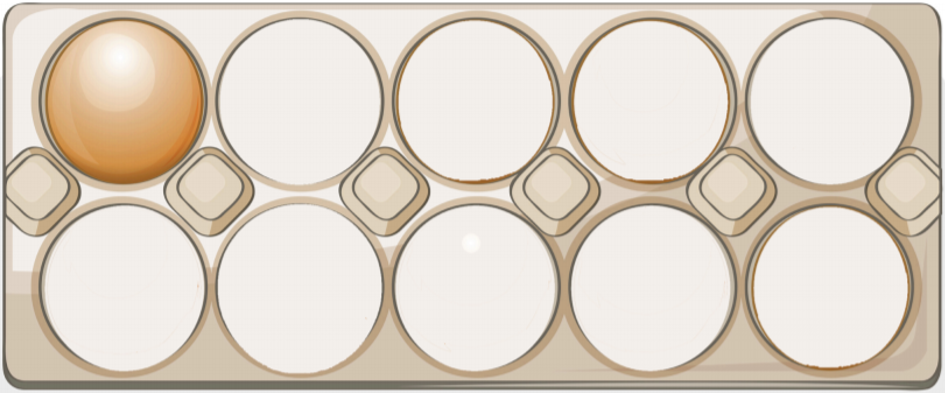 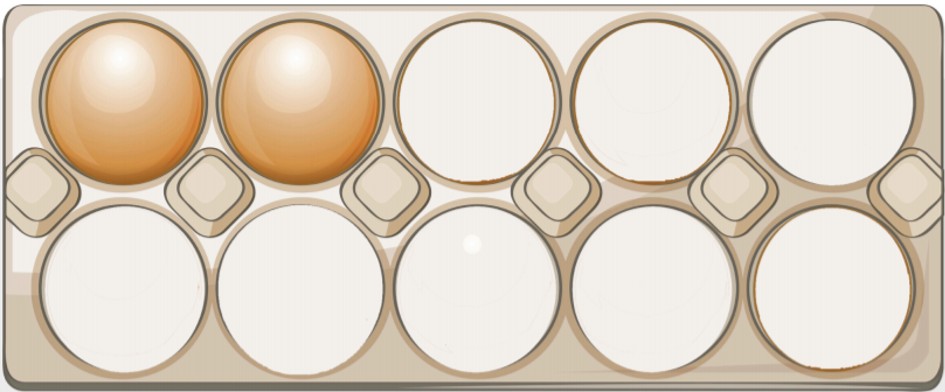 prijskaartjes winkel
bouwspel
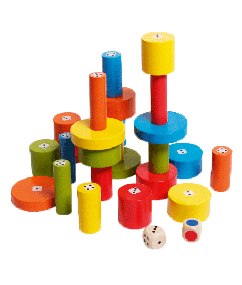 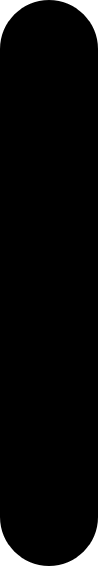 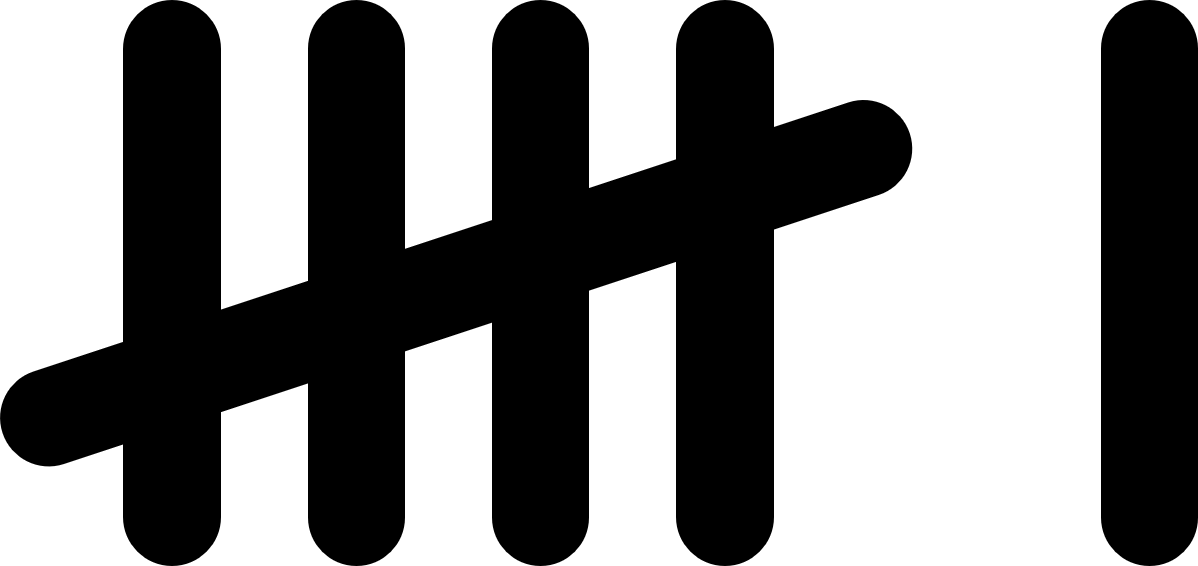 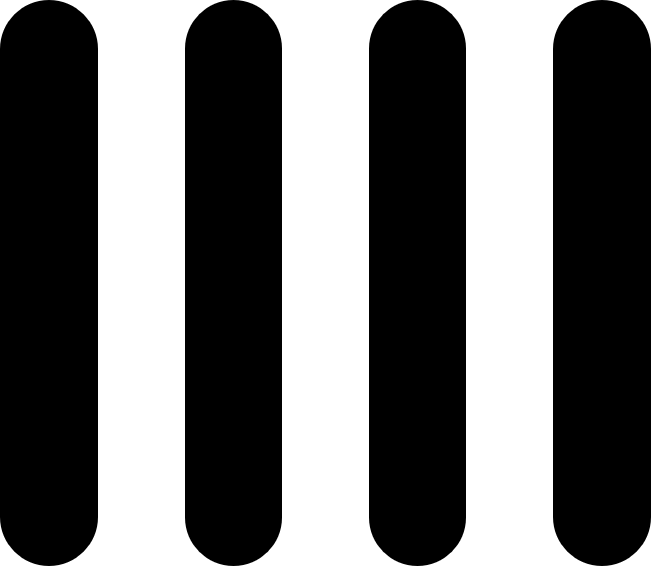 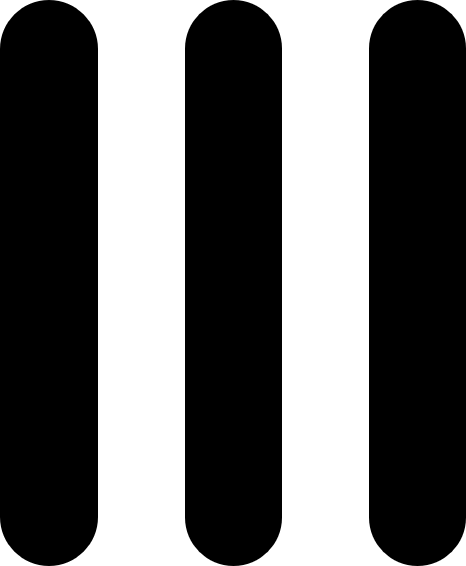 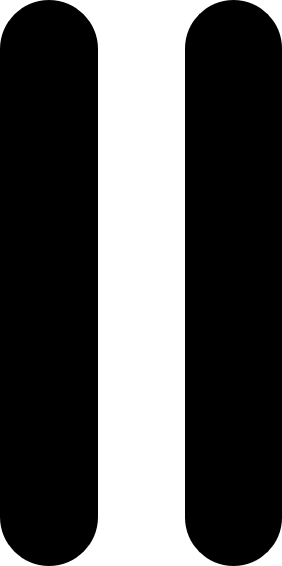 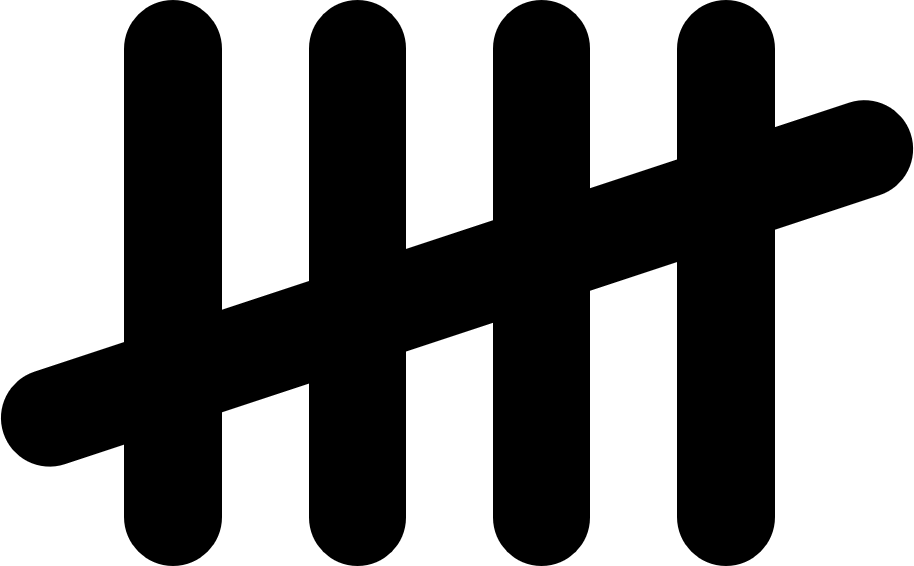 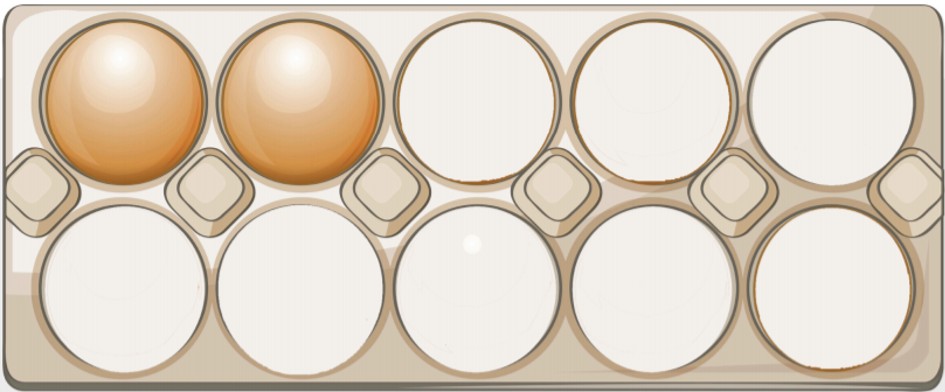 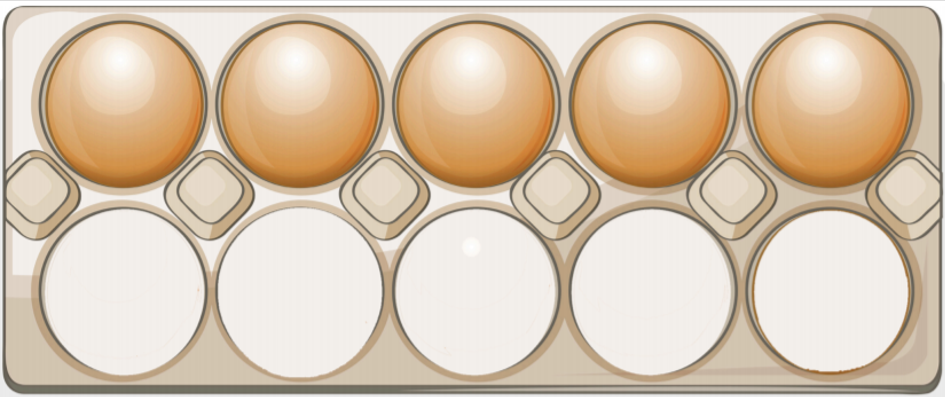 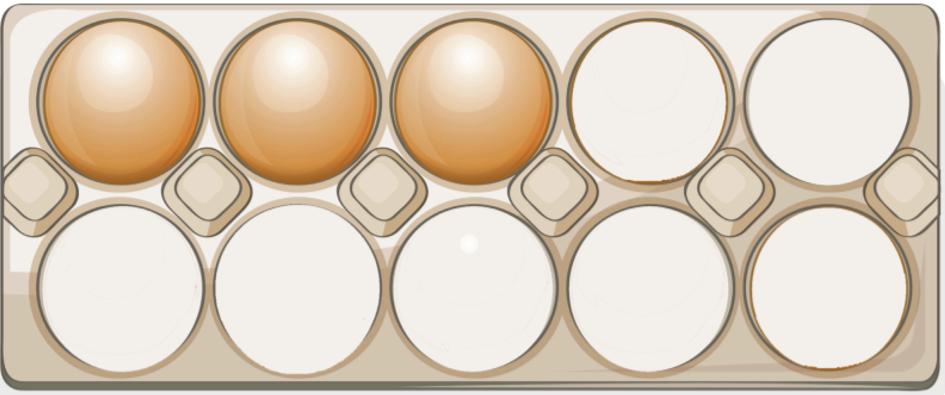 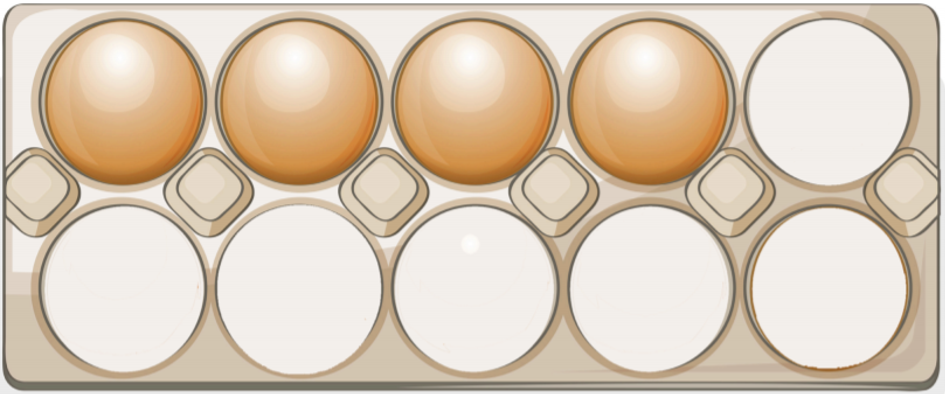 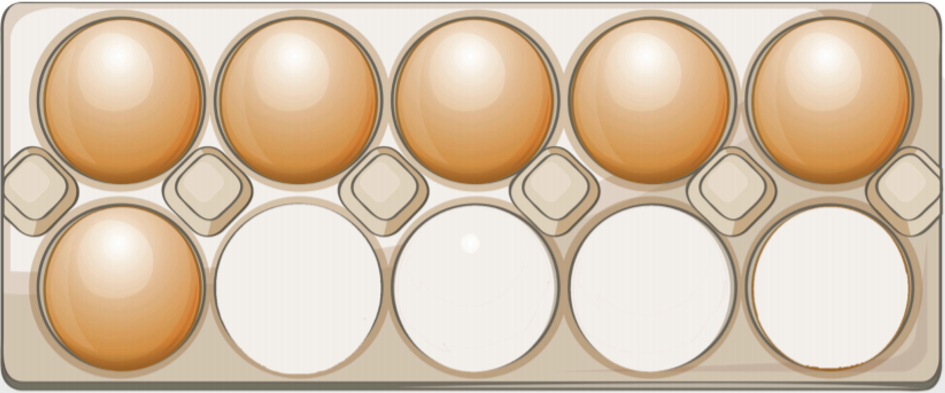 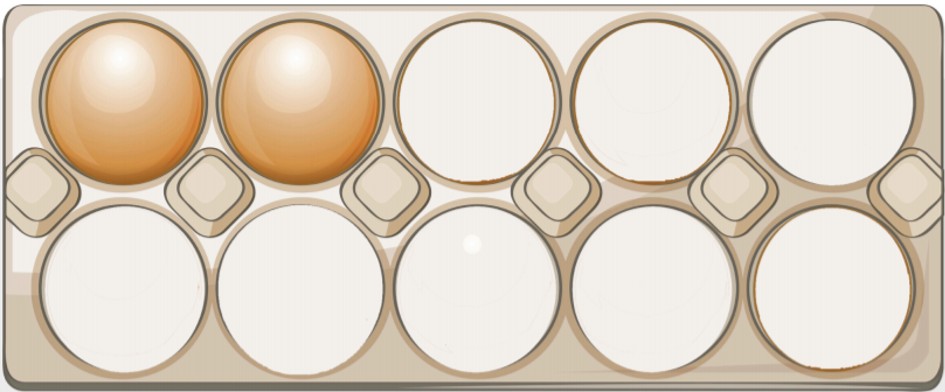 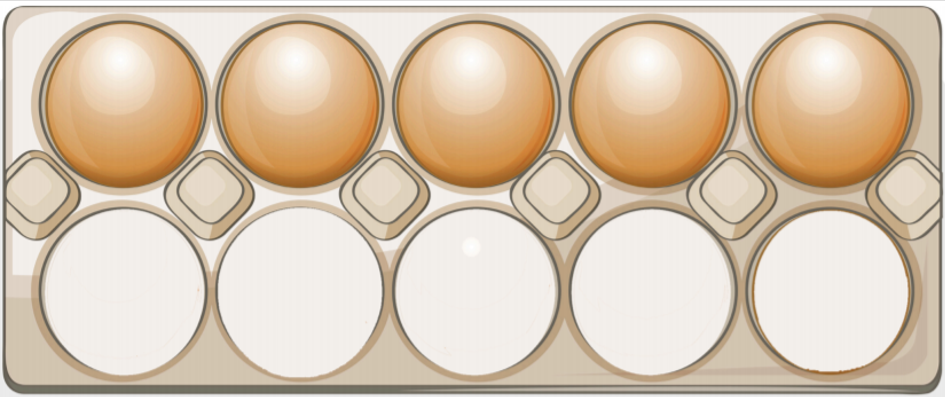 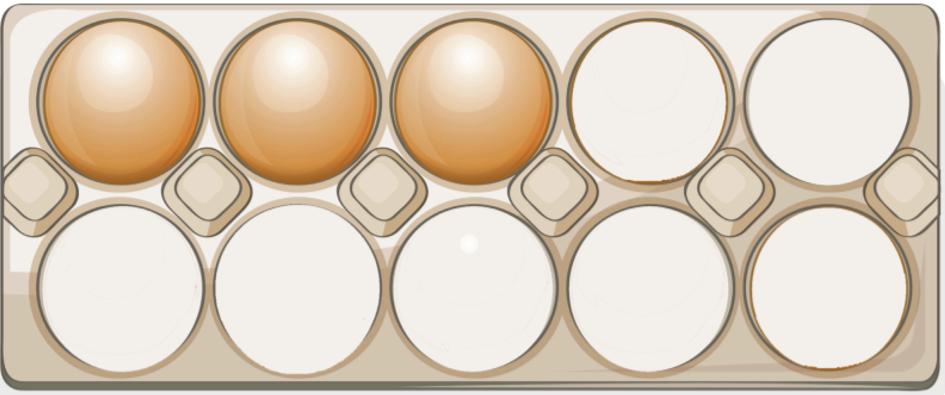 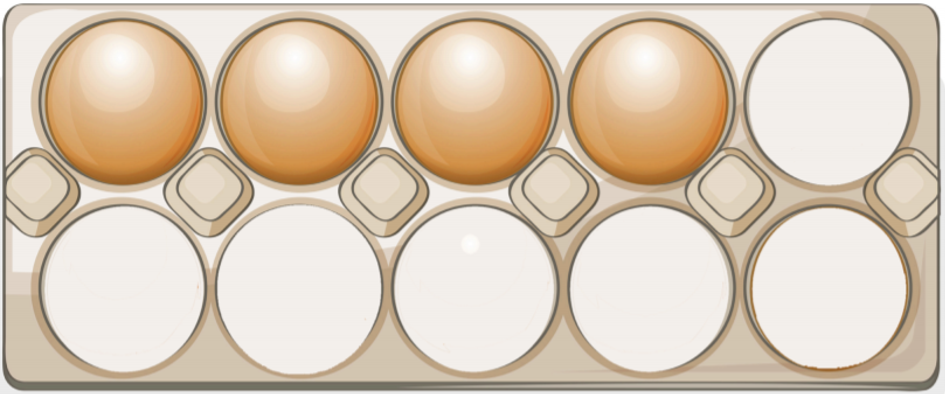 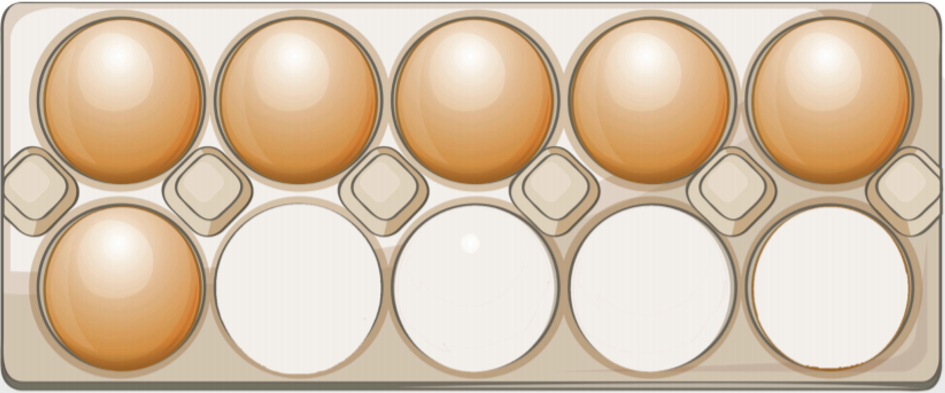 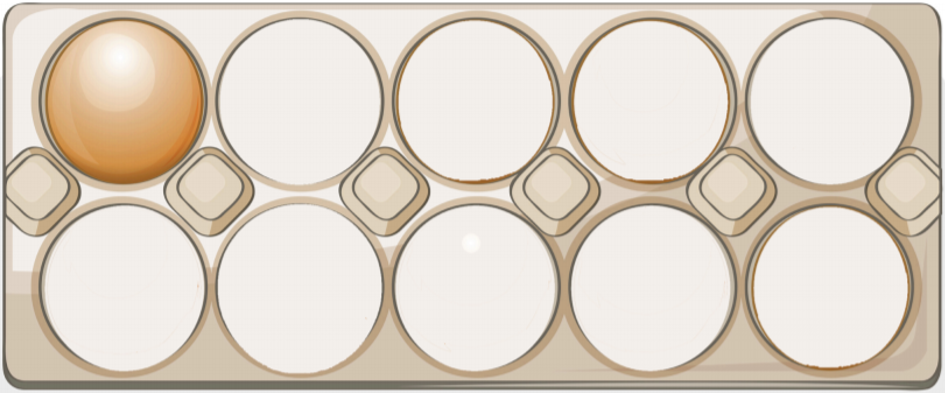 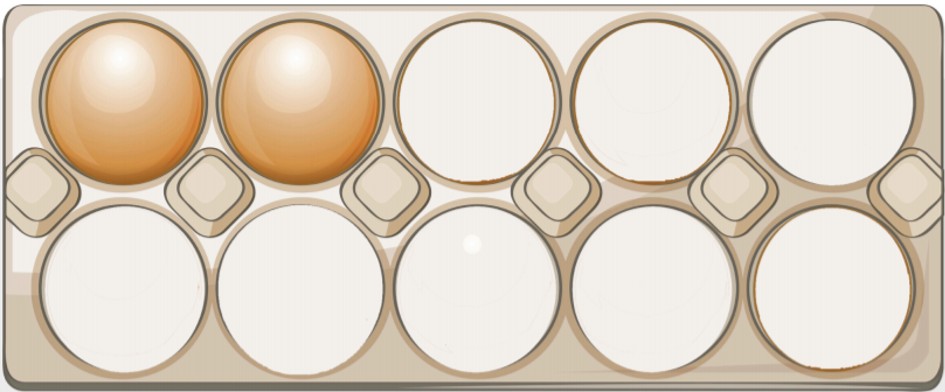 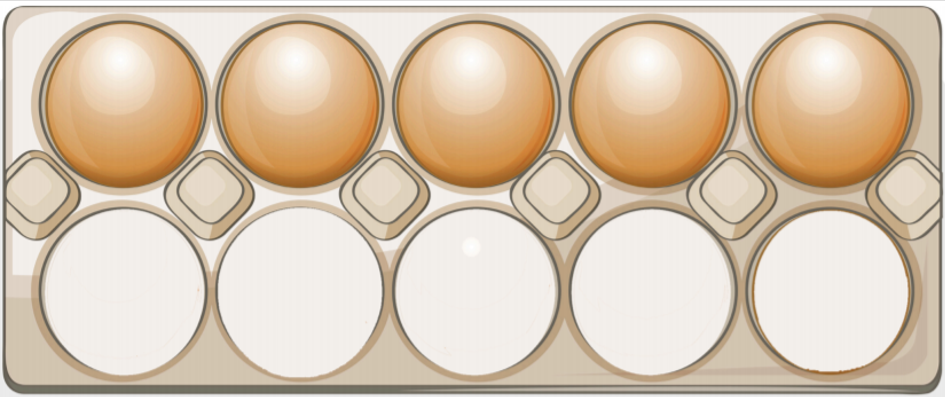 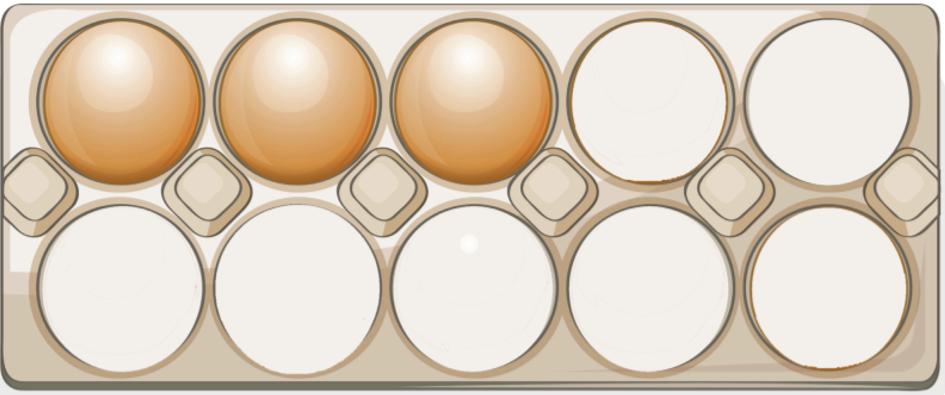 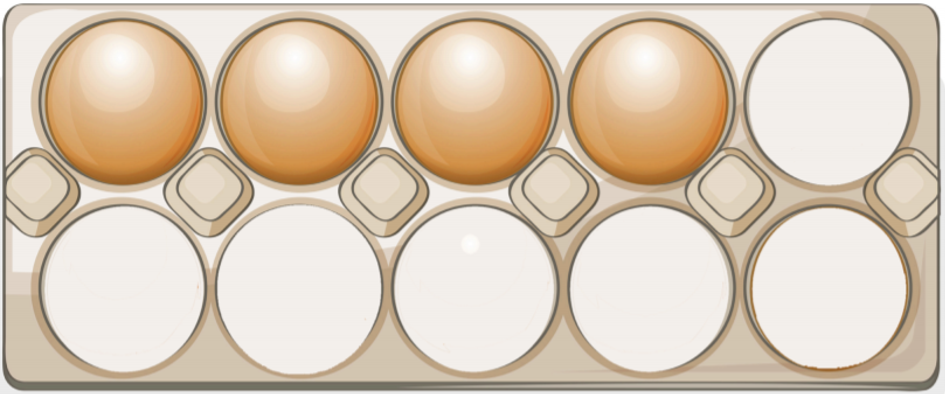 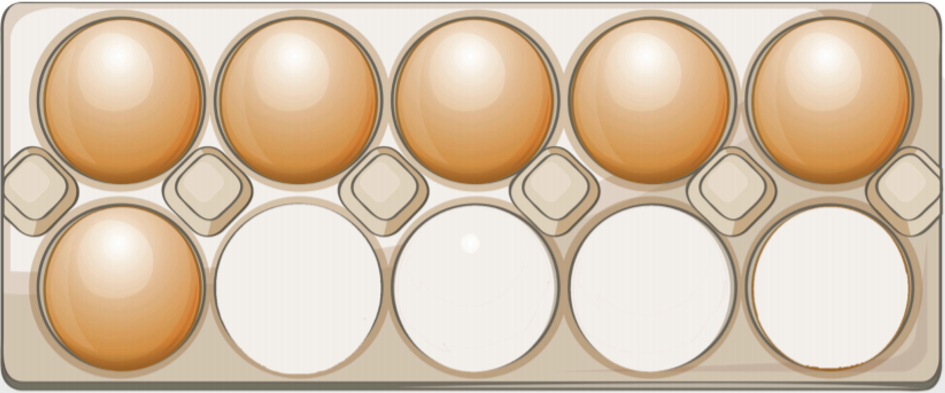 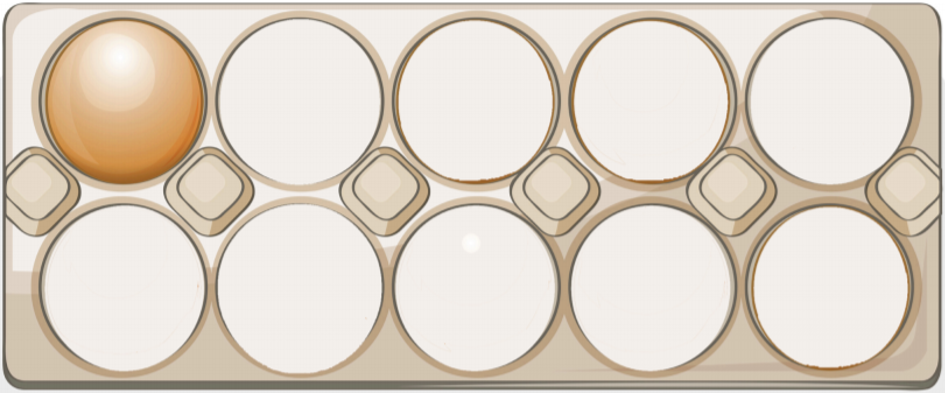 bouwspel
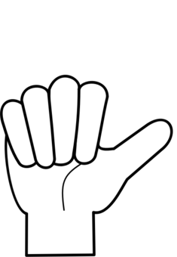 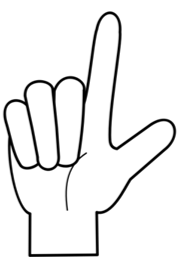 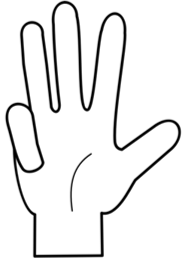 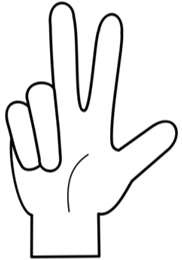 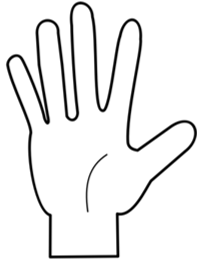 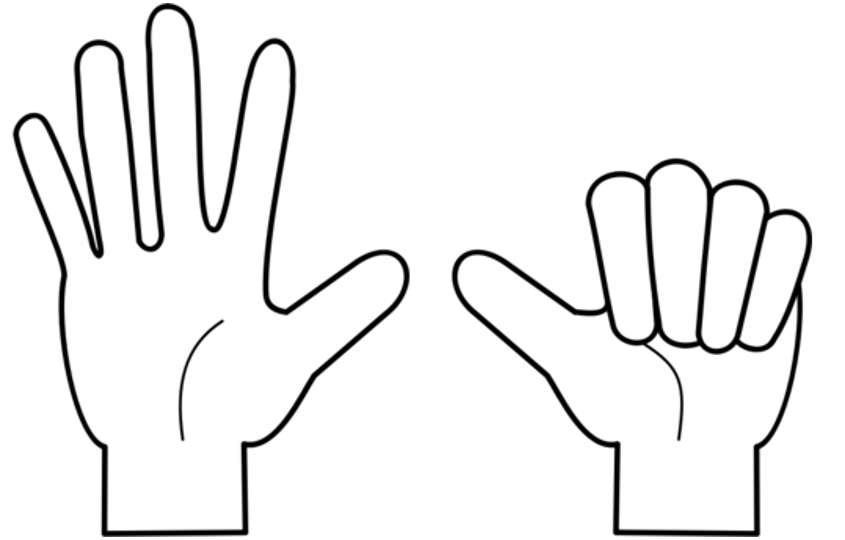 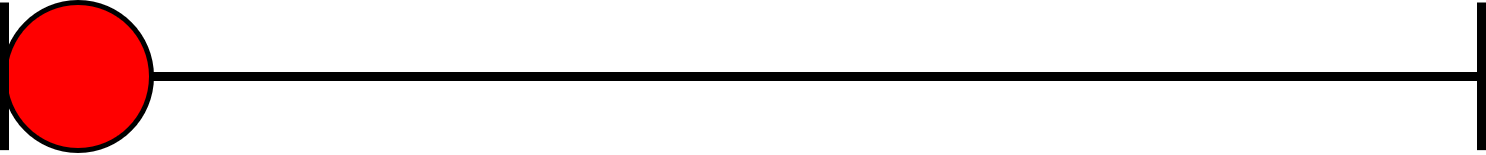 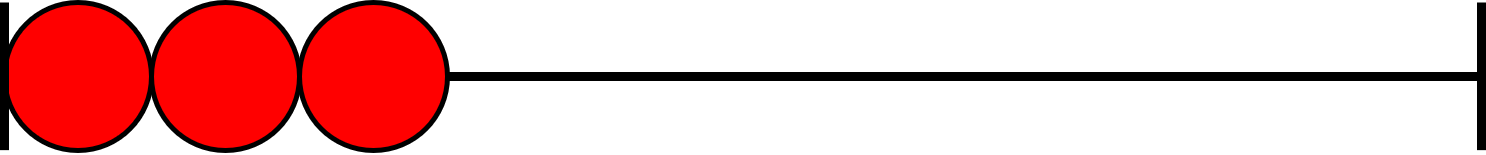 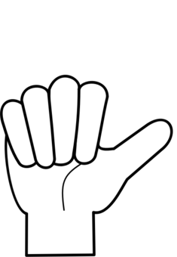 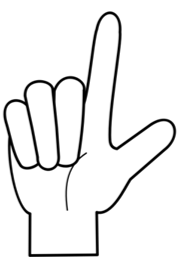 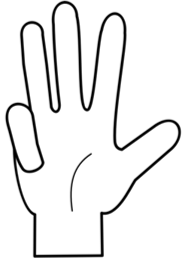 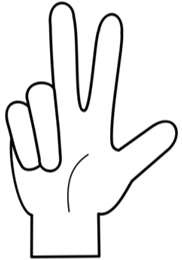 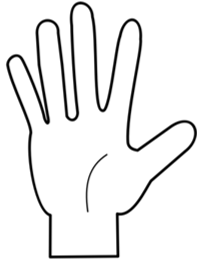 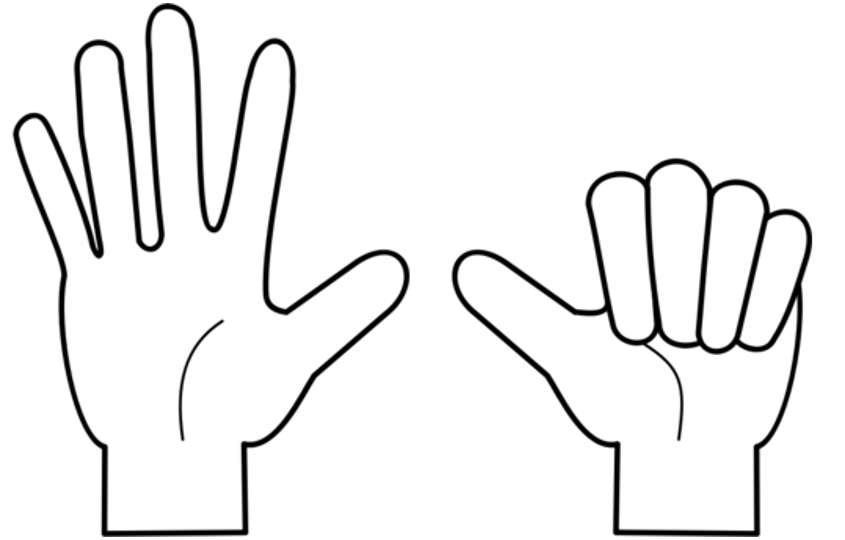 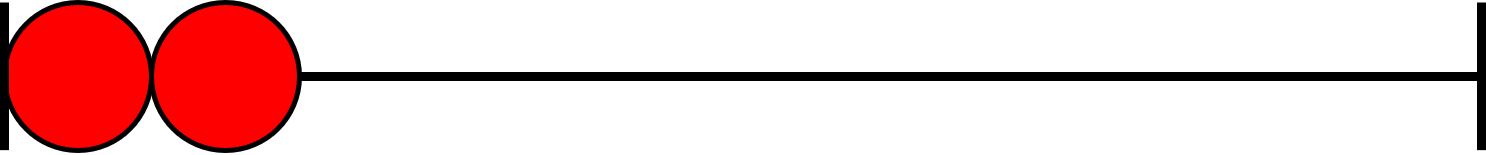 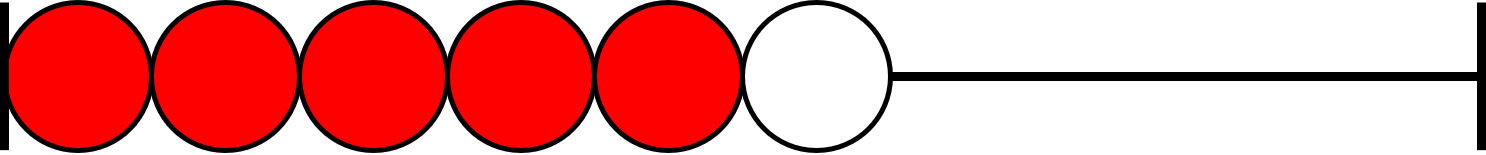 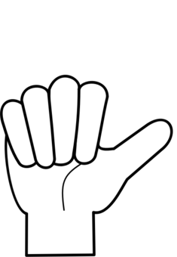 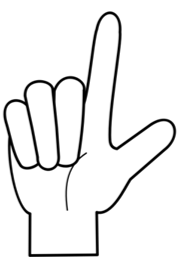 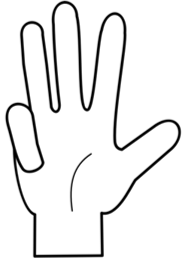 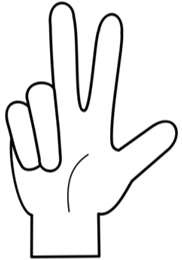 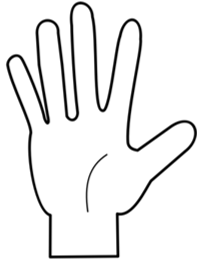 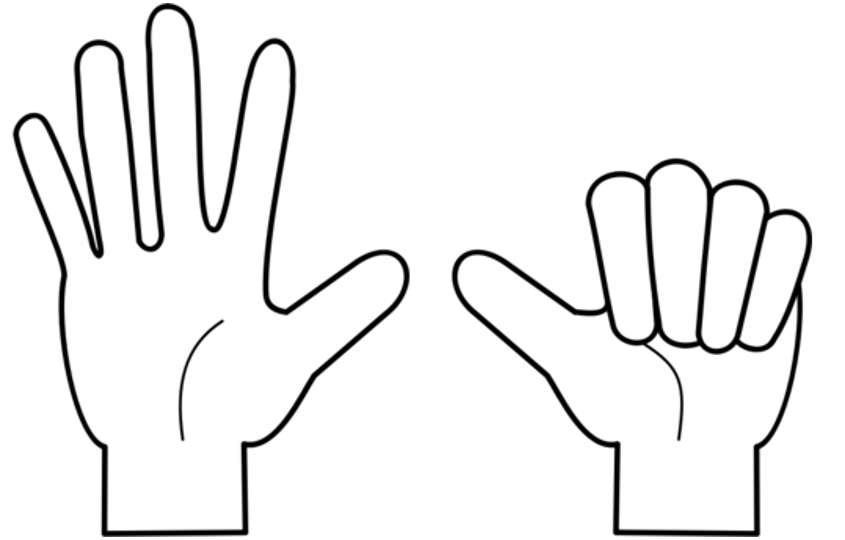 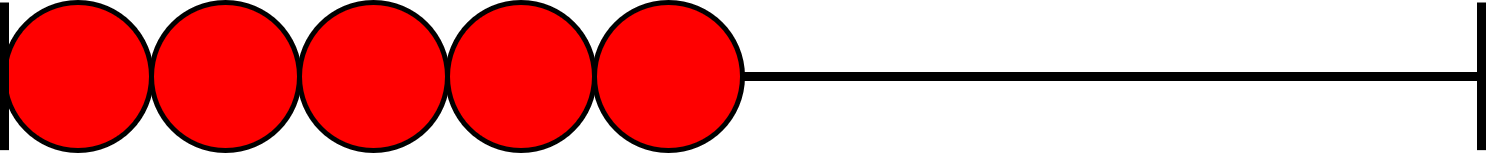 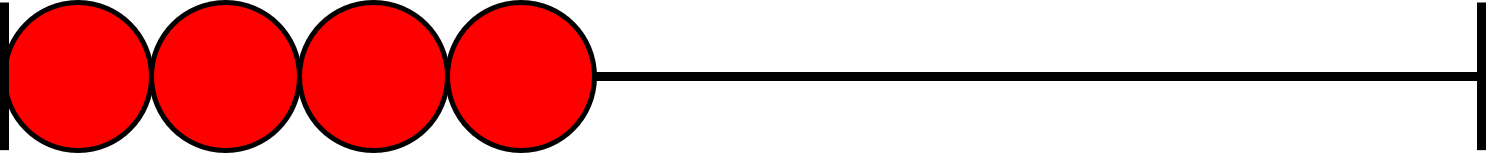 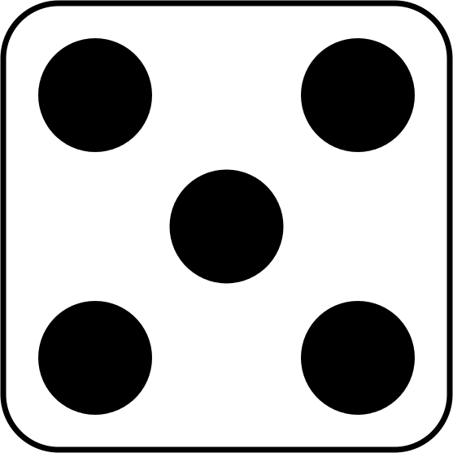 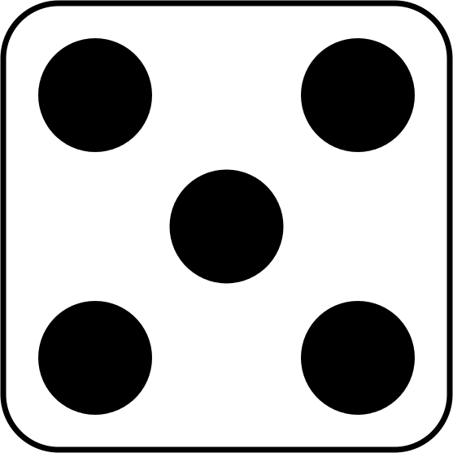 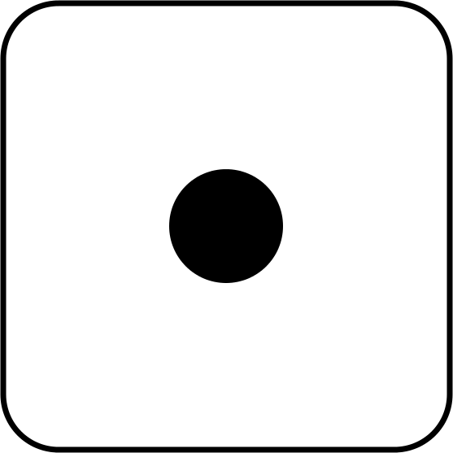 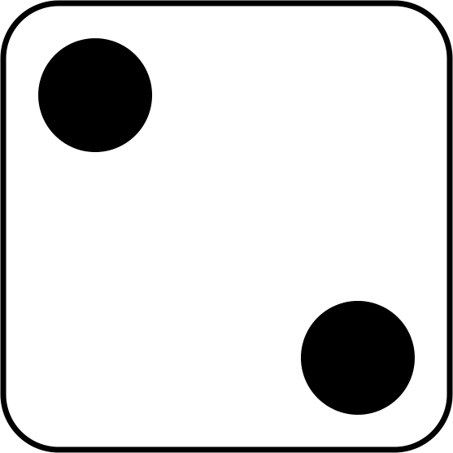 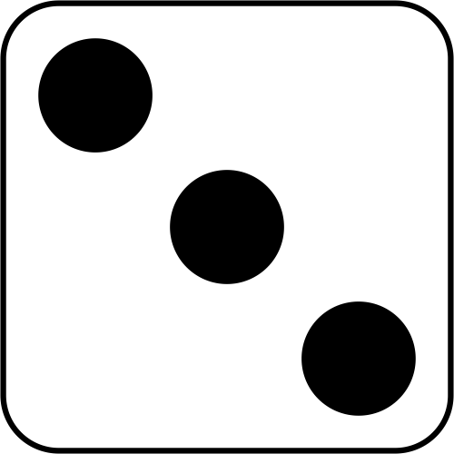 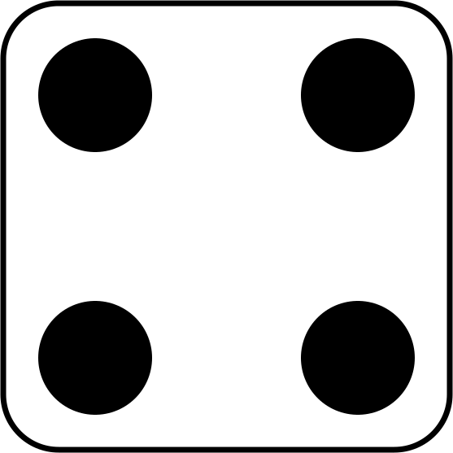 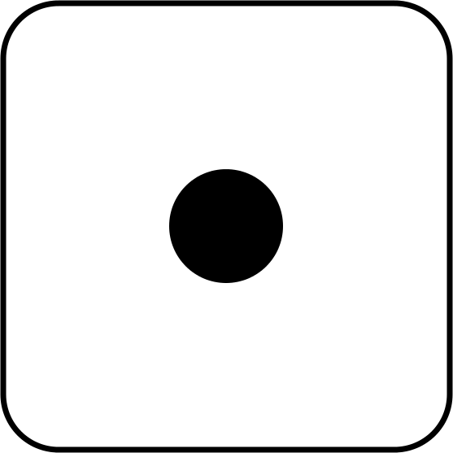 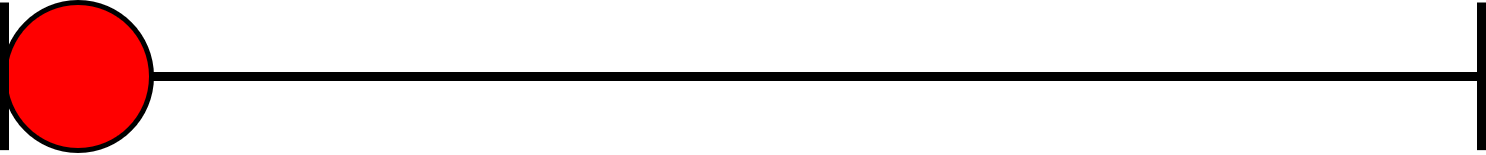 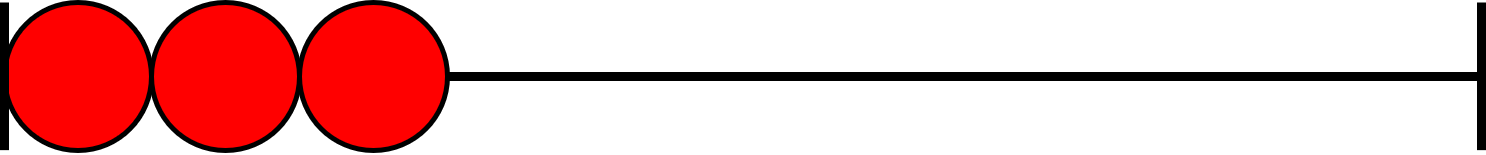 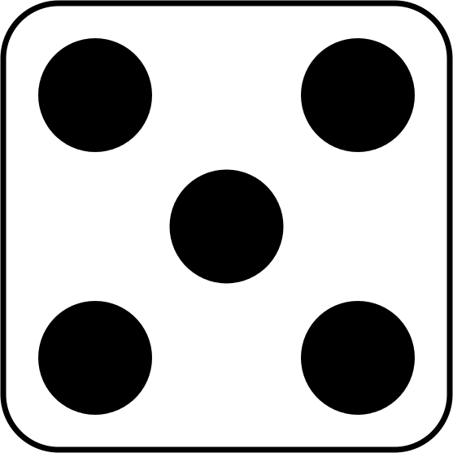 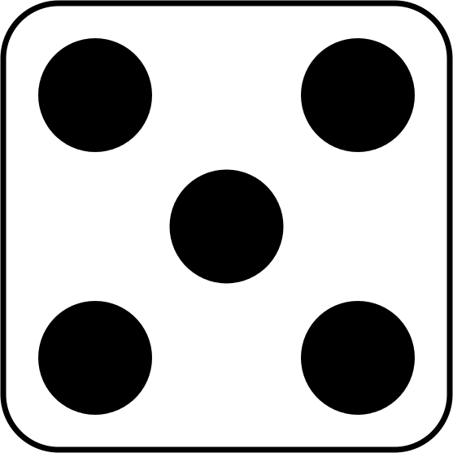 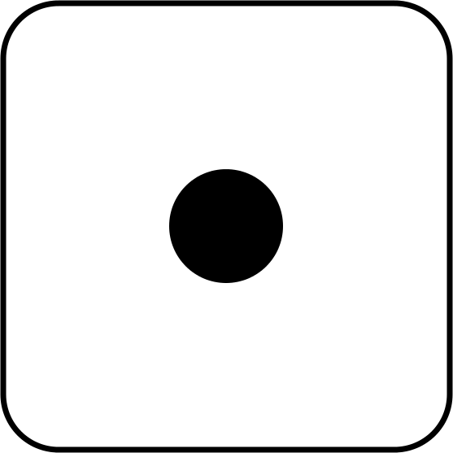 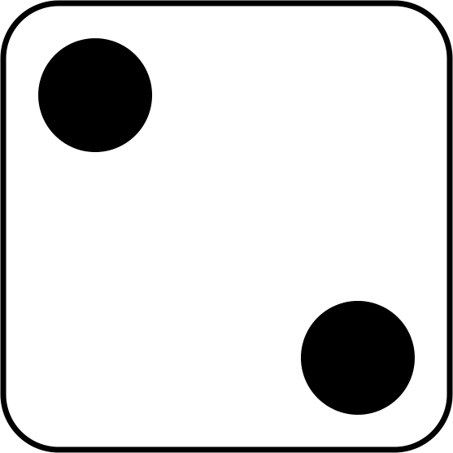 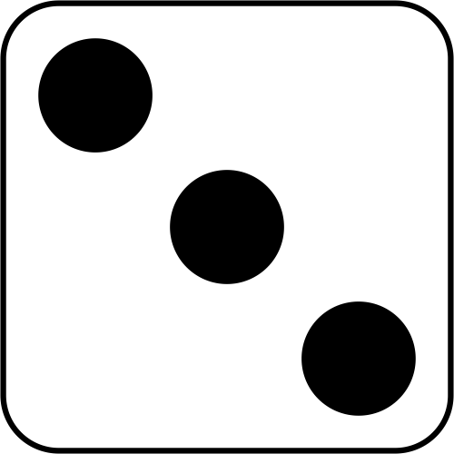 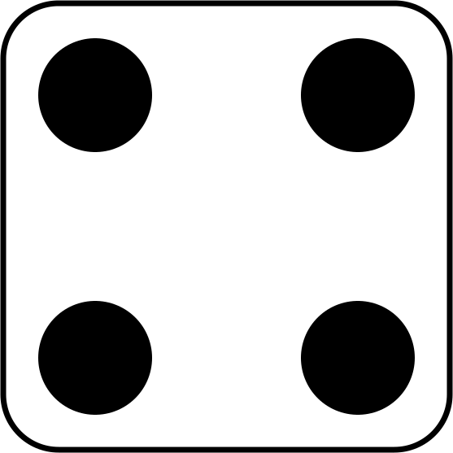 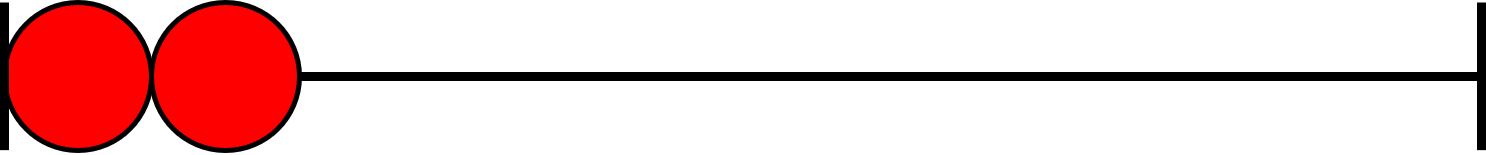 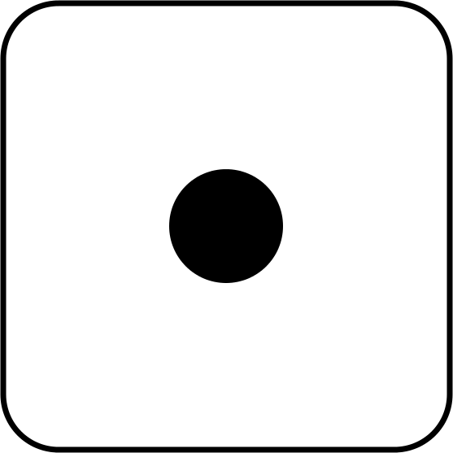 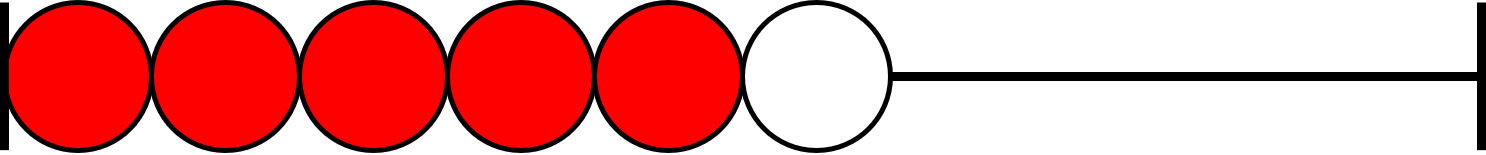 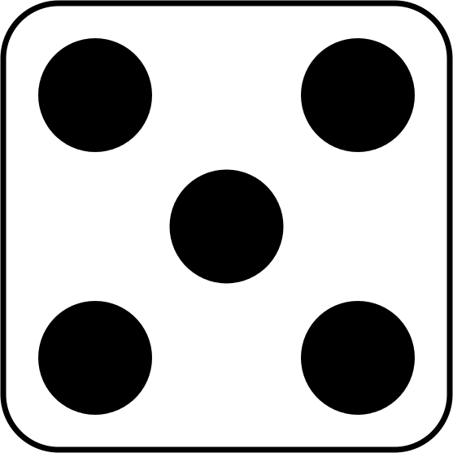 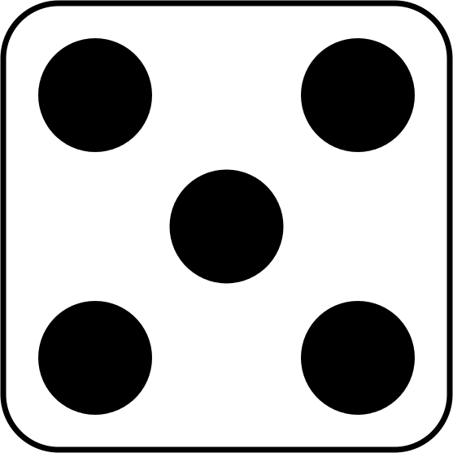 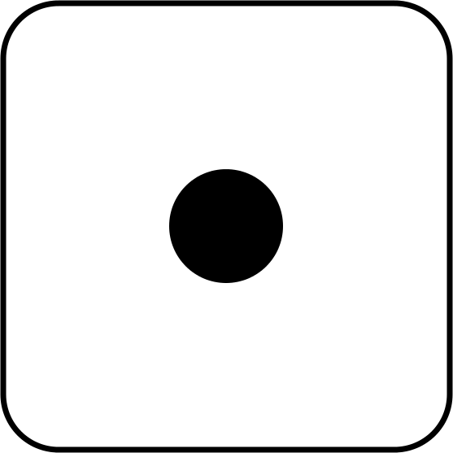 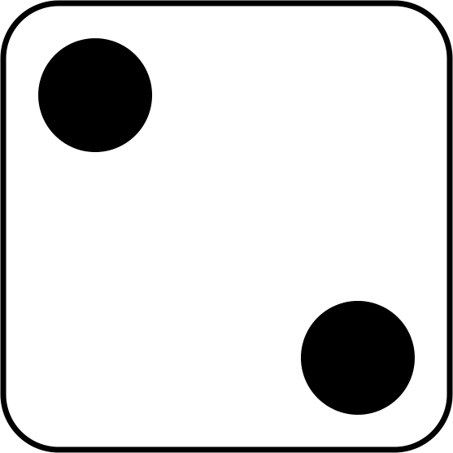 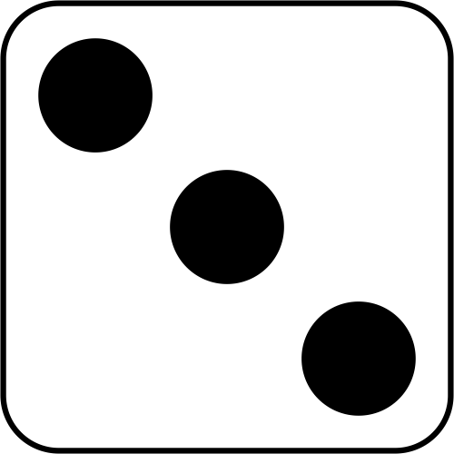 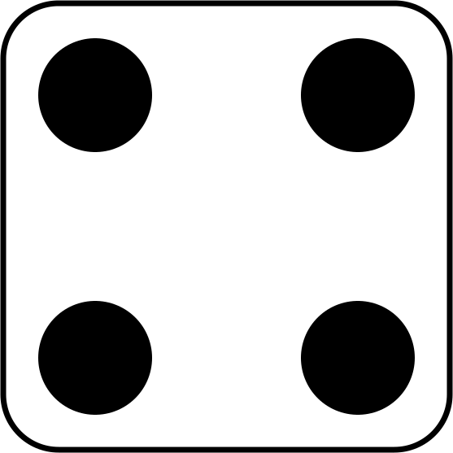 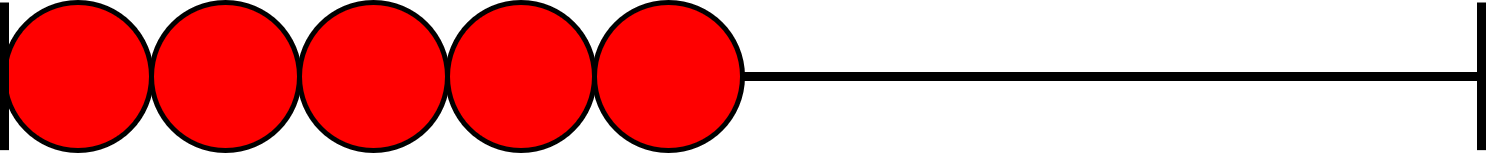 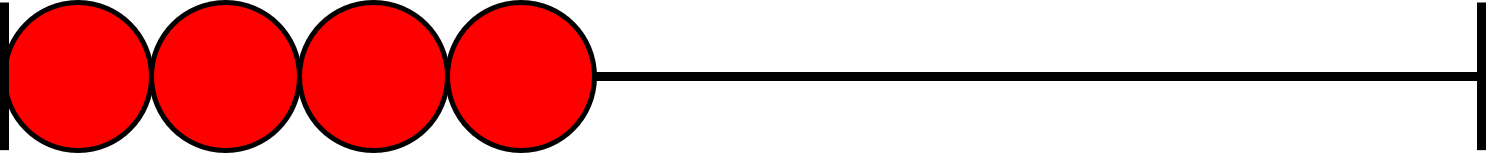 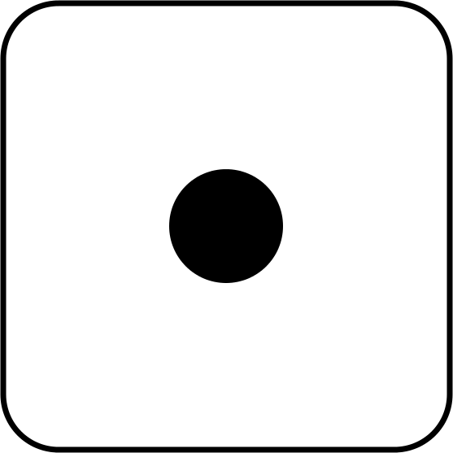 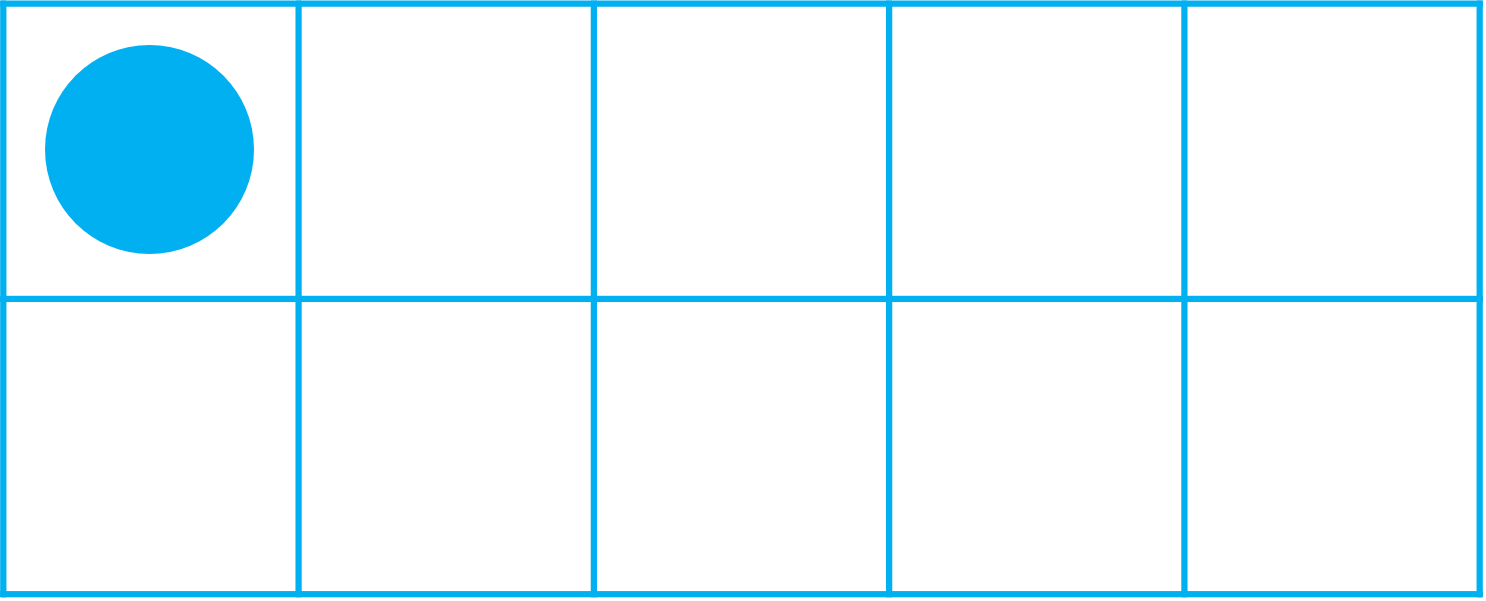 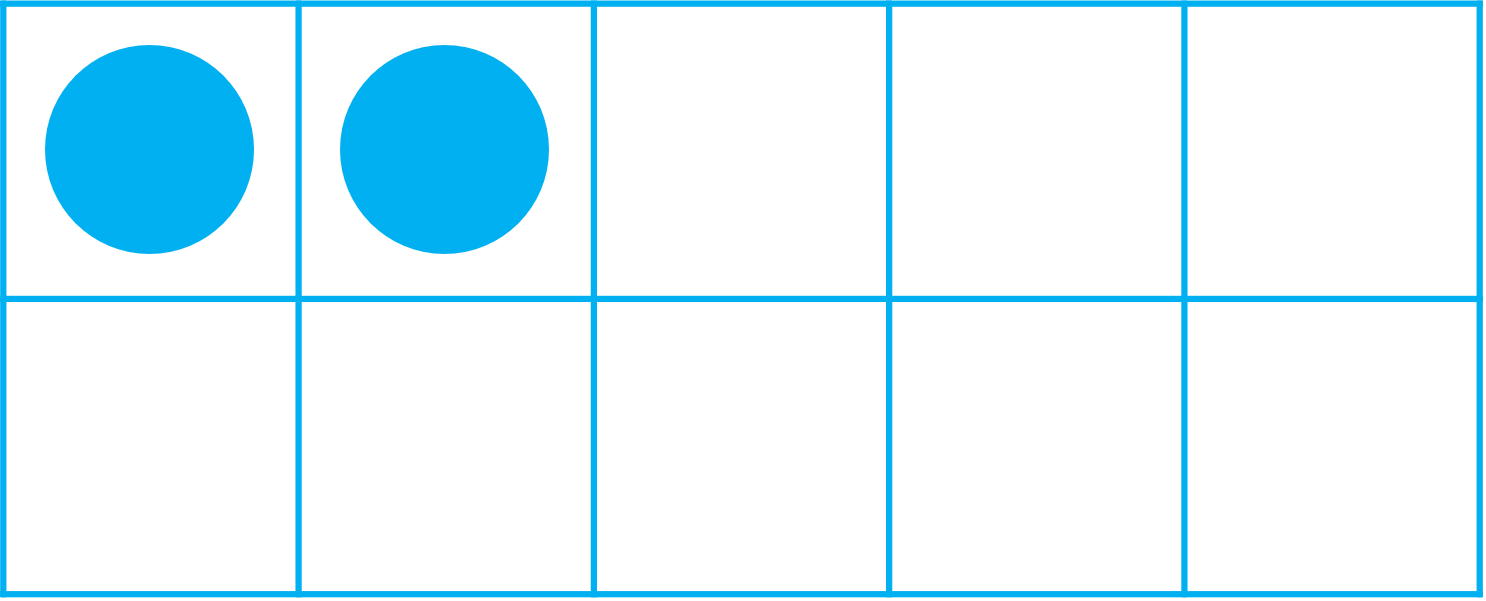 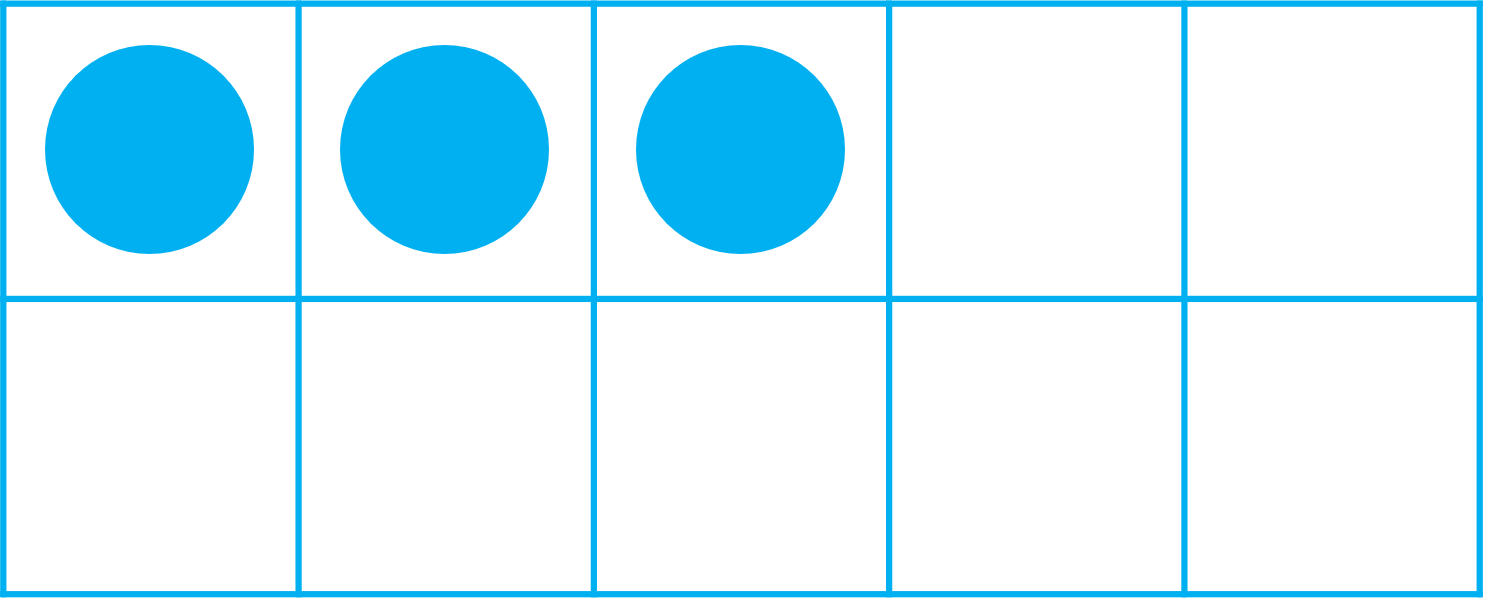 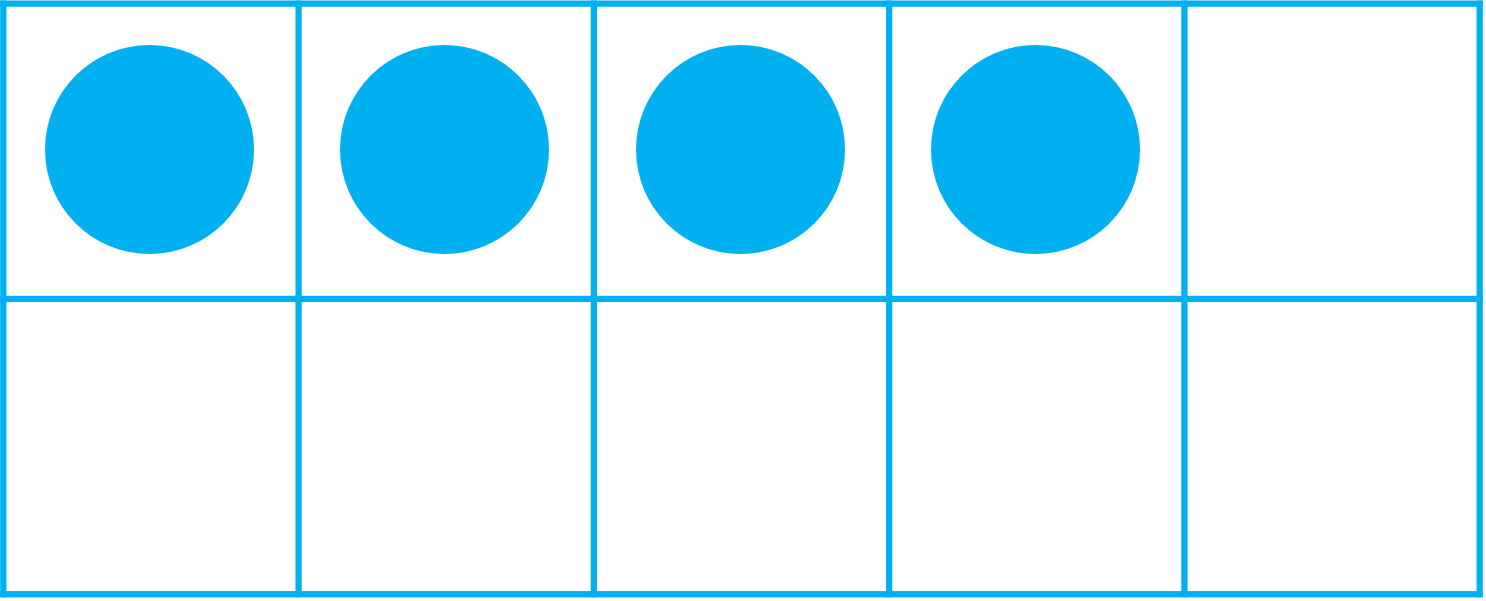 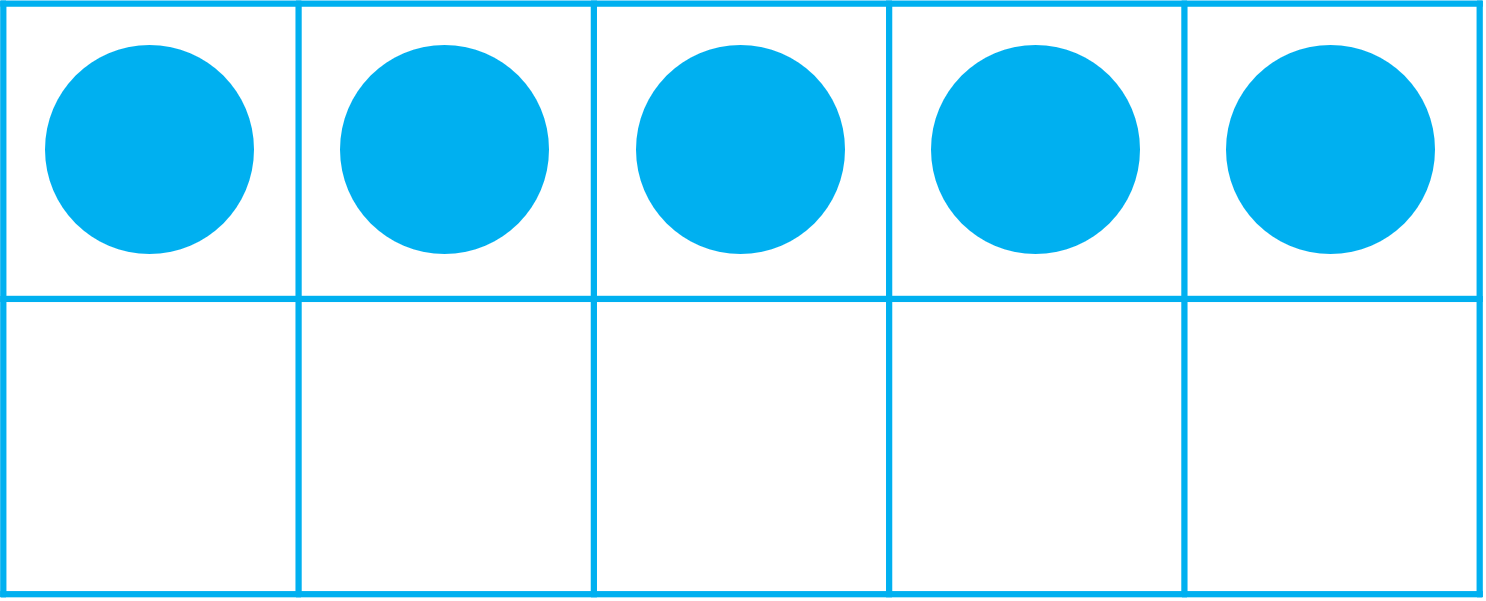 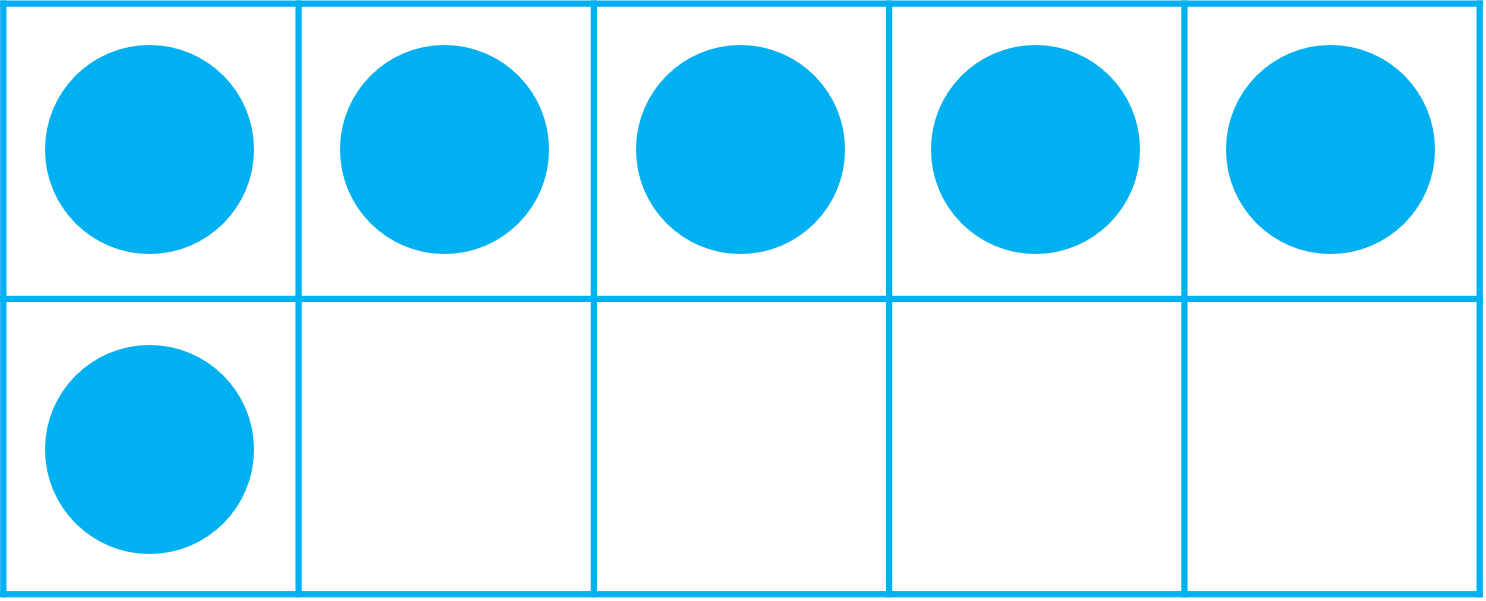 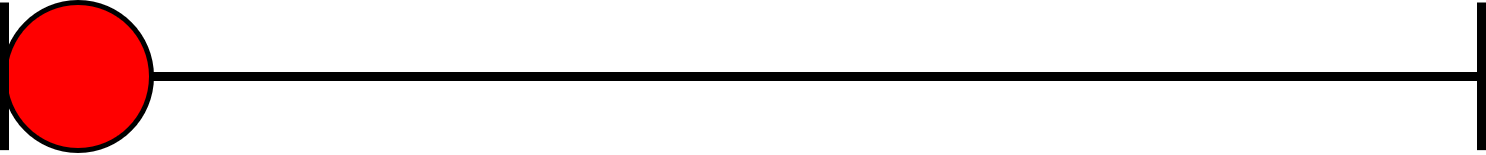 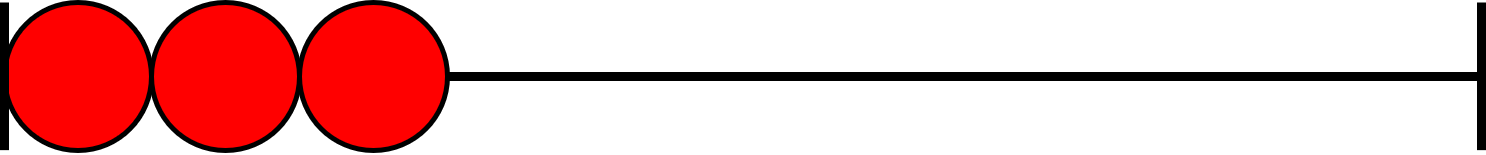 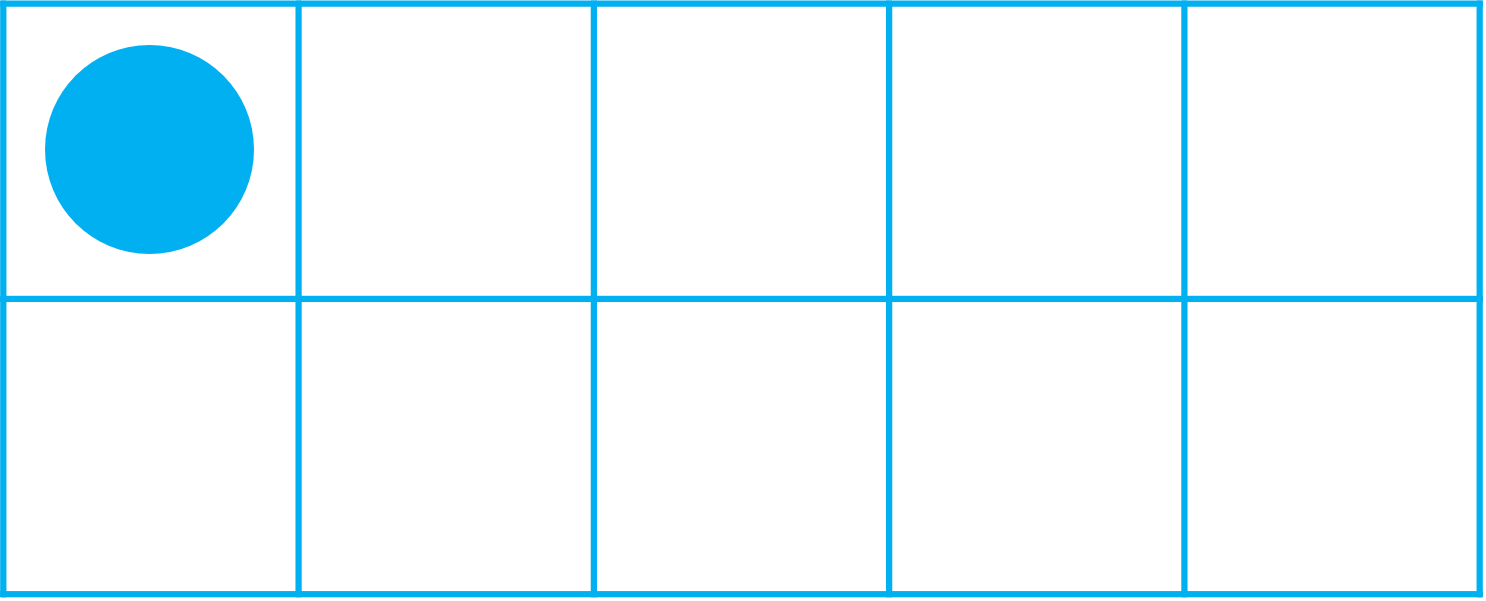 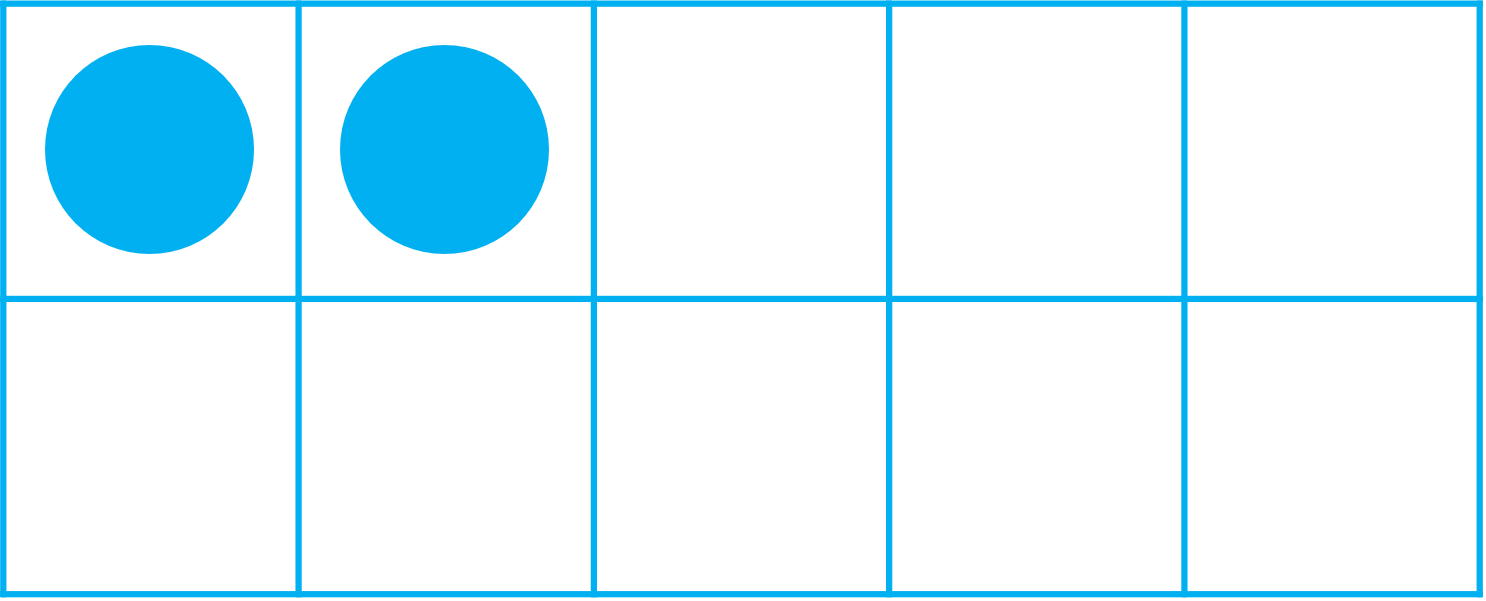 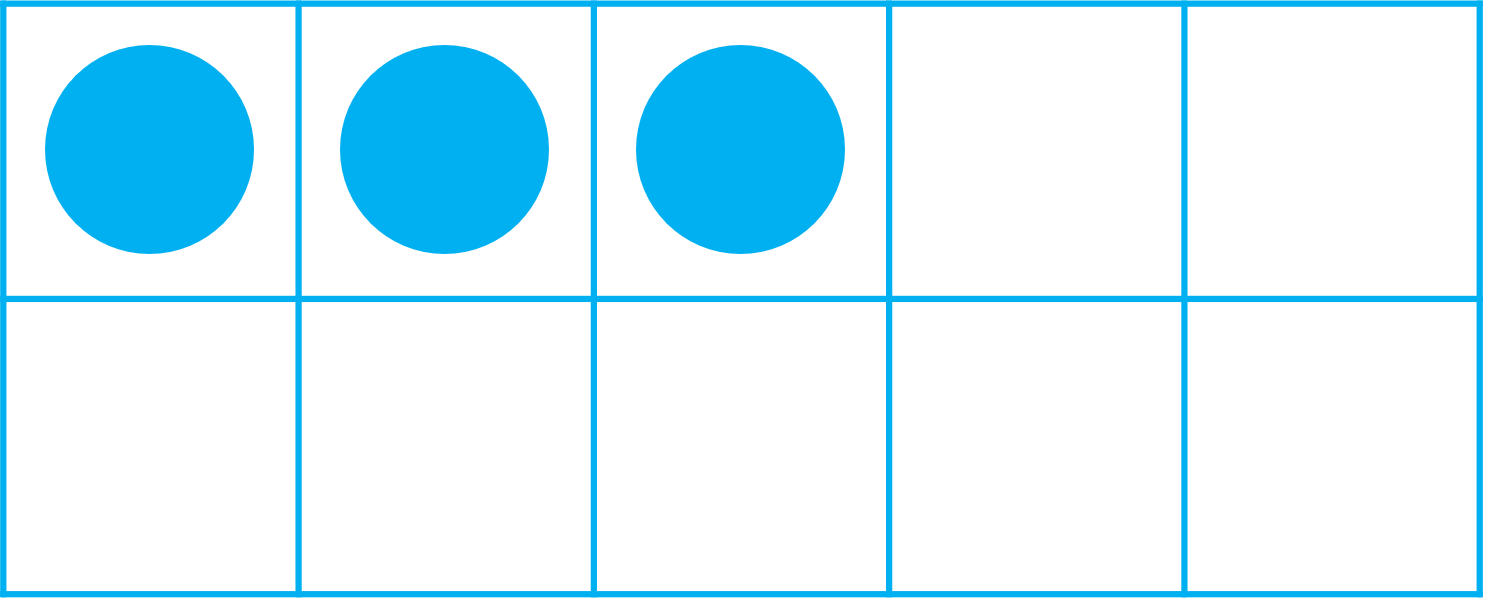 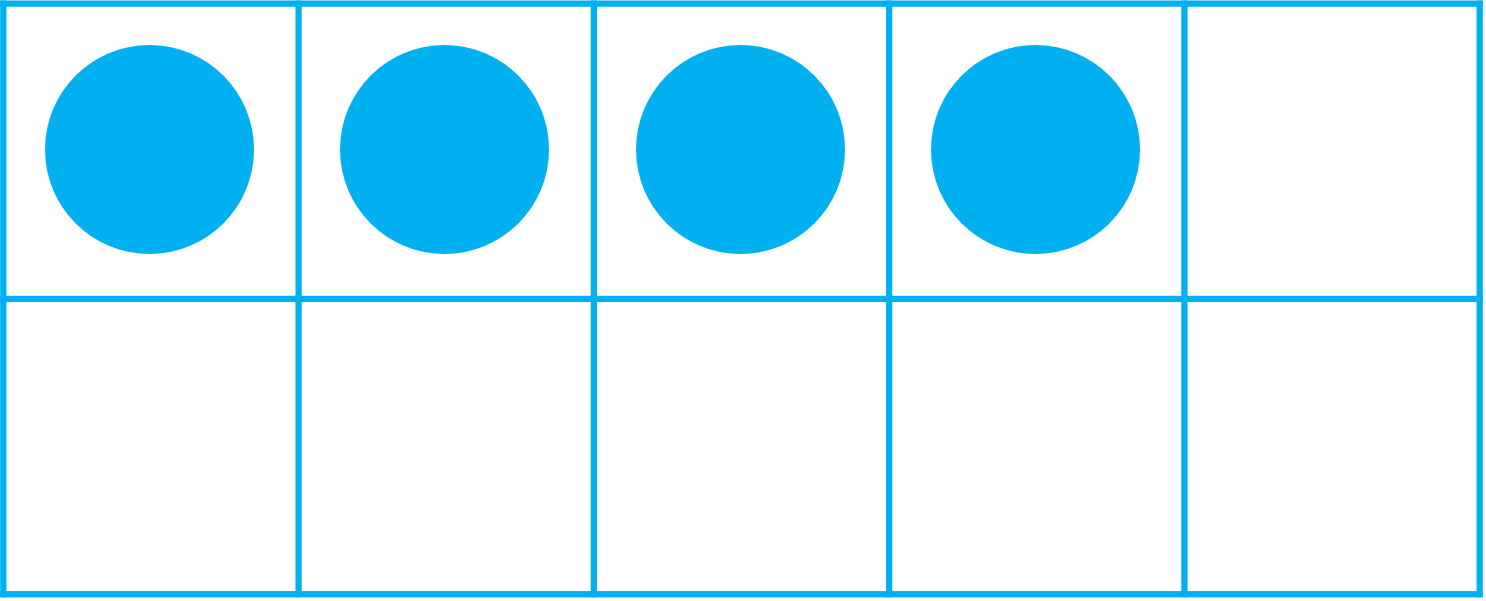 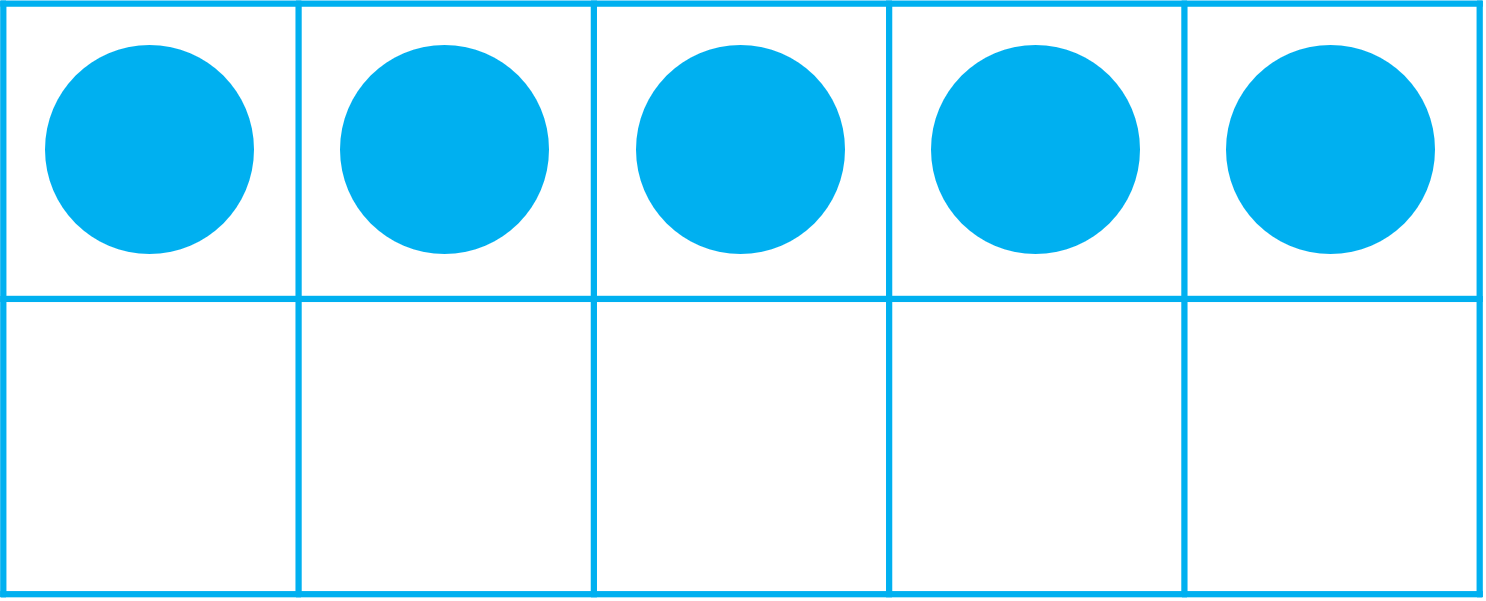 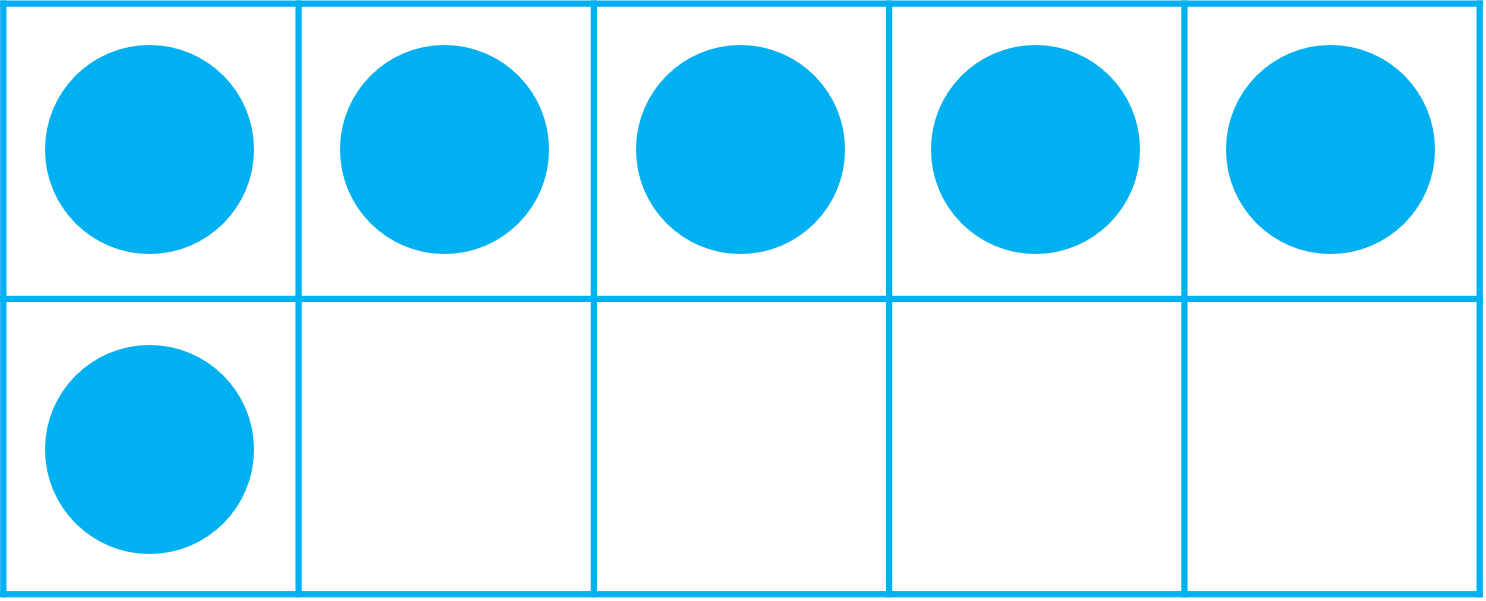 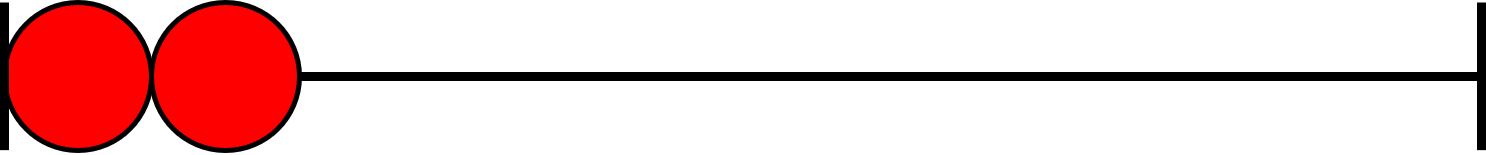 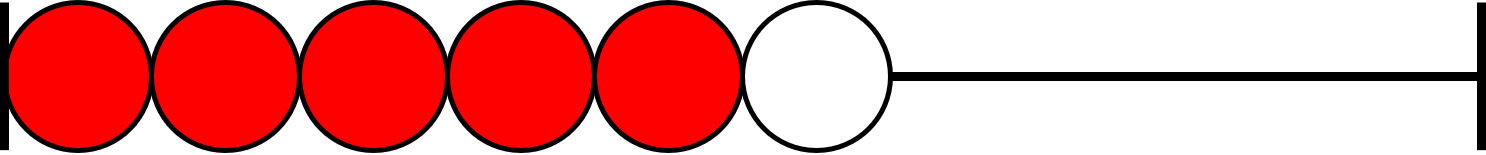 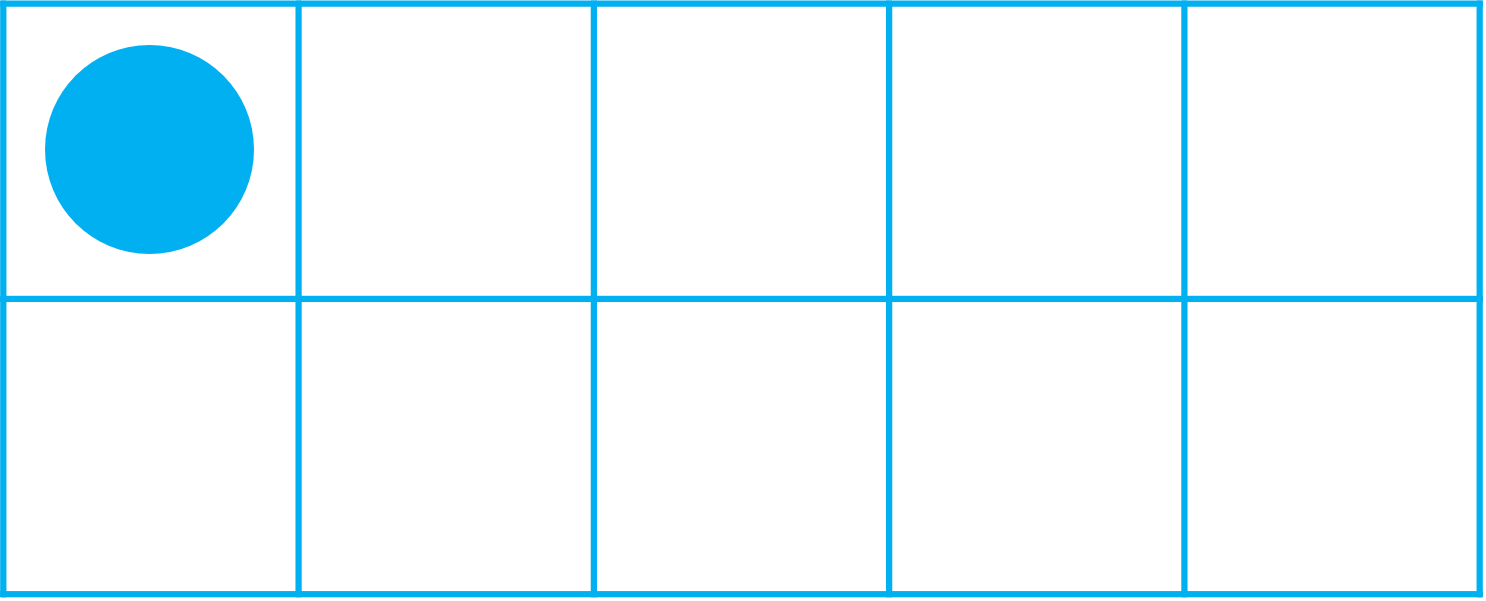 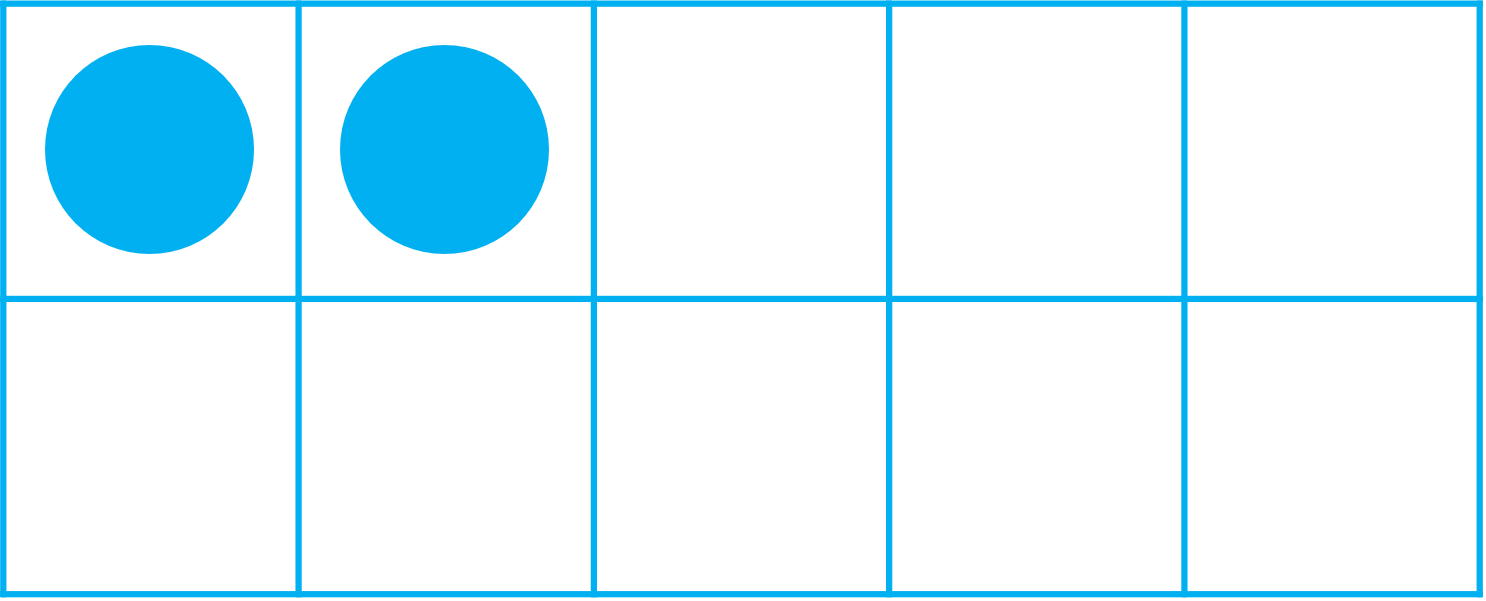 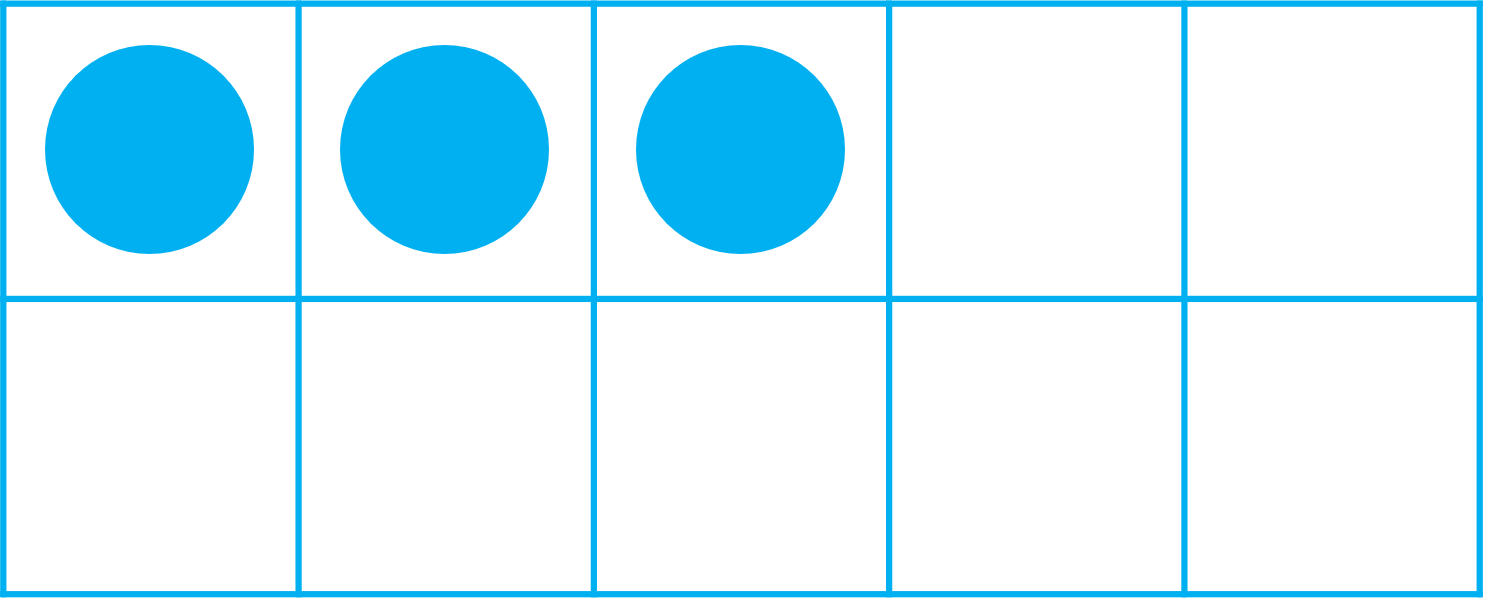 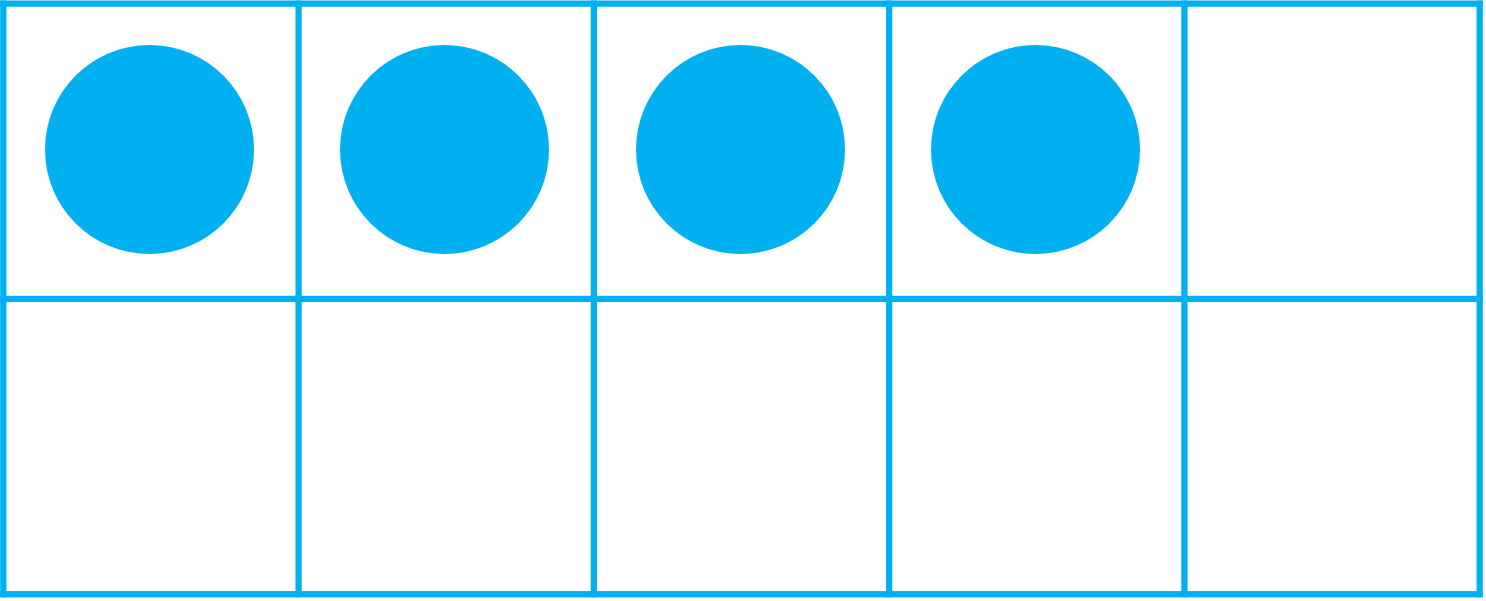 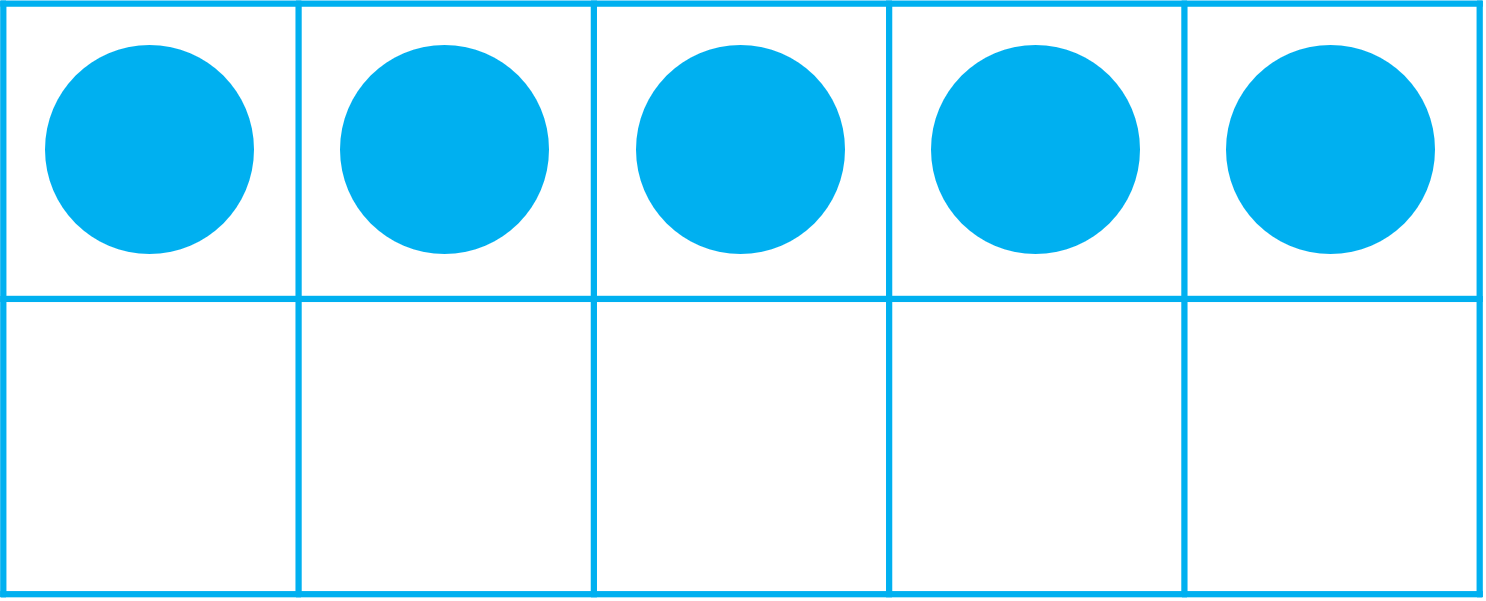 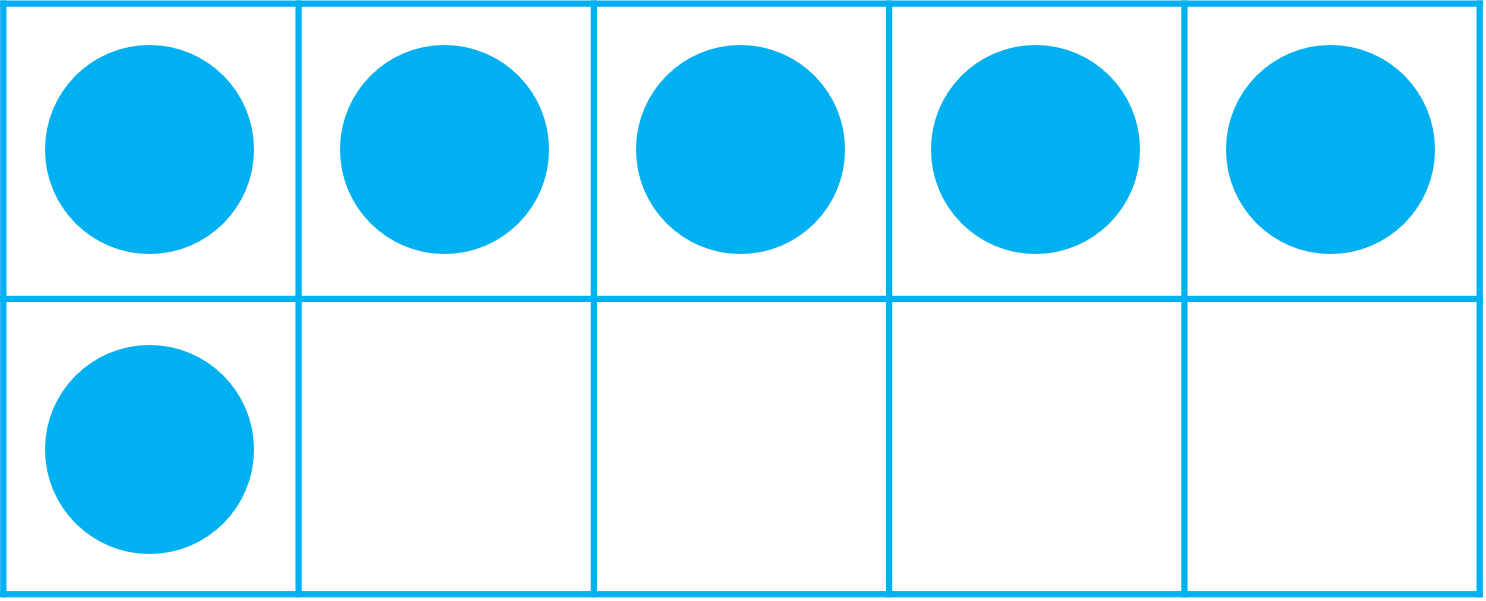 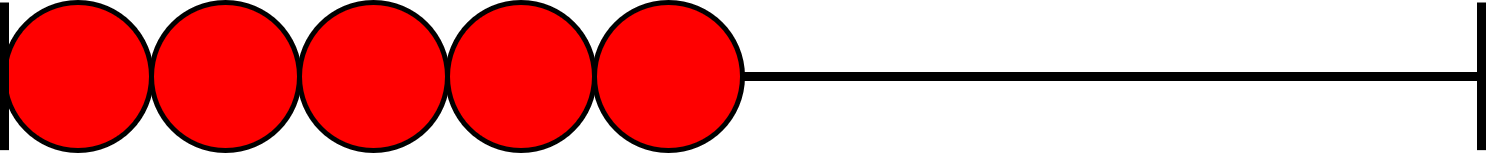 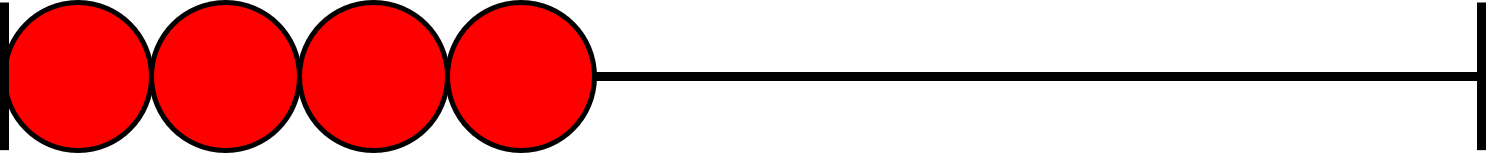 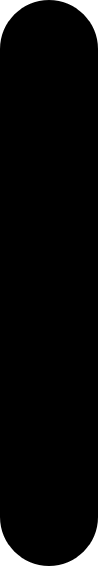 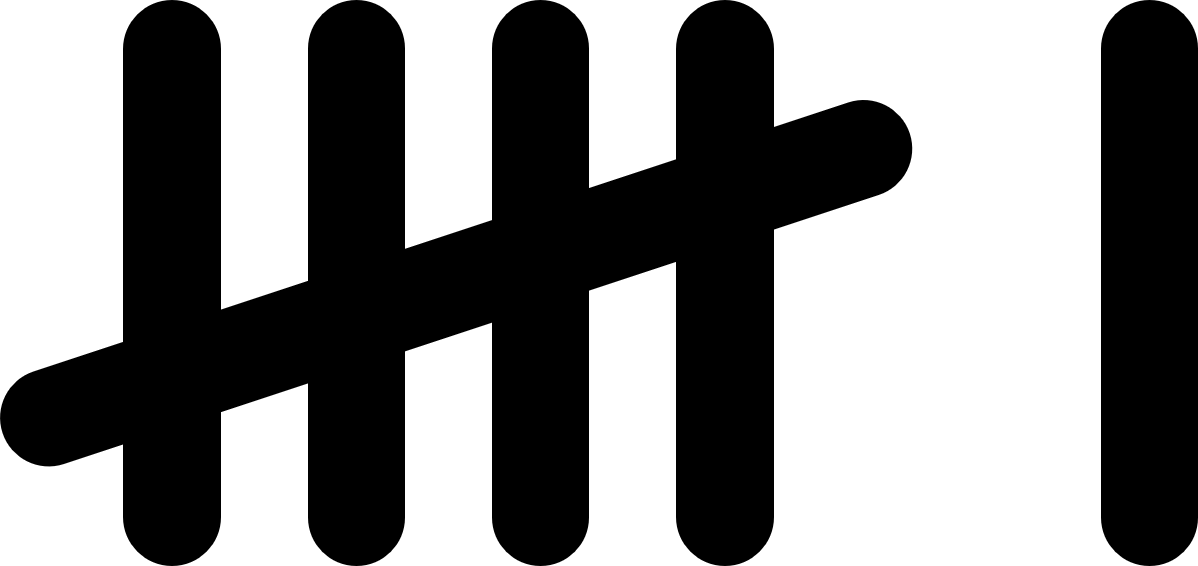 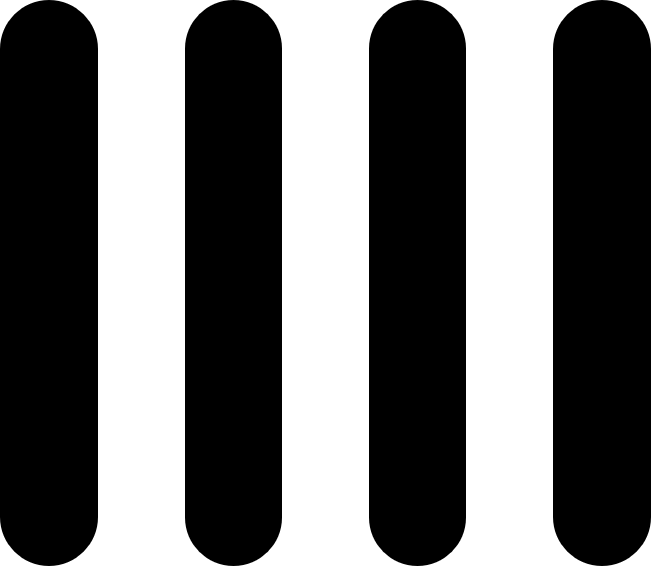 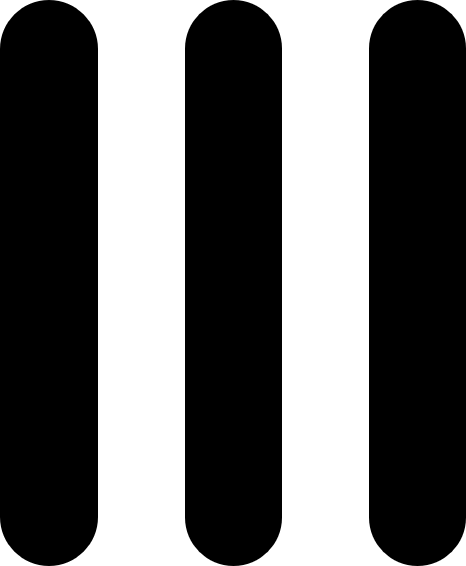 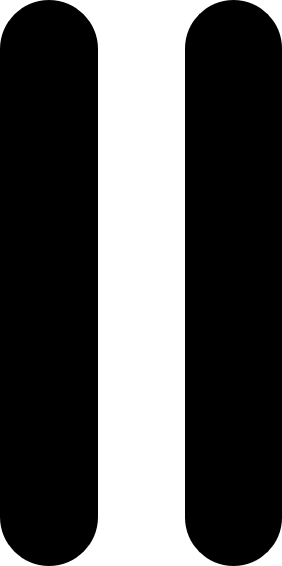 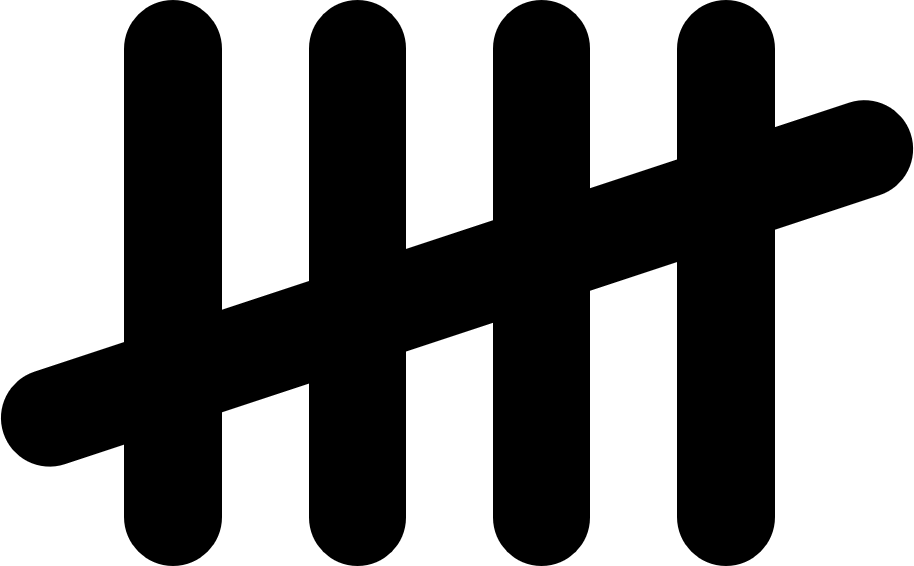 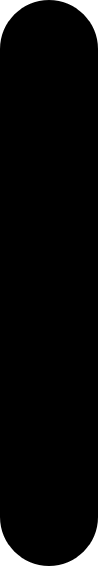 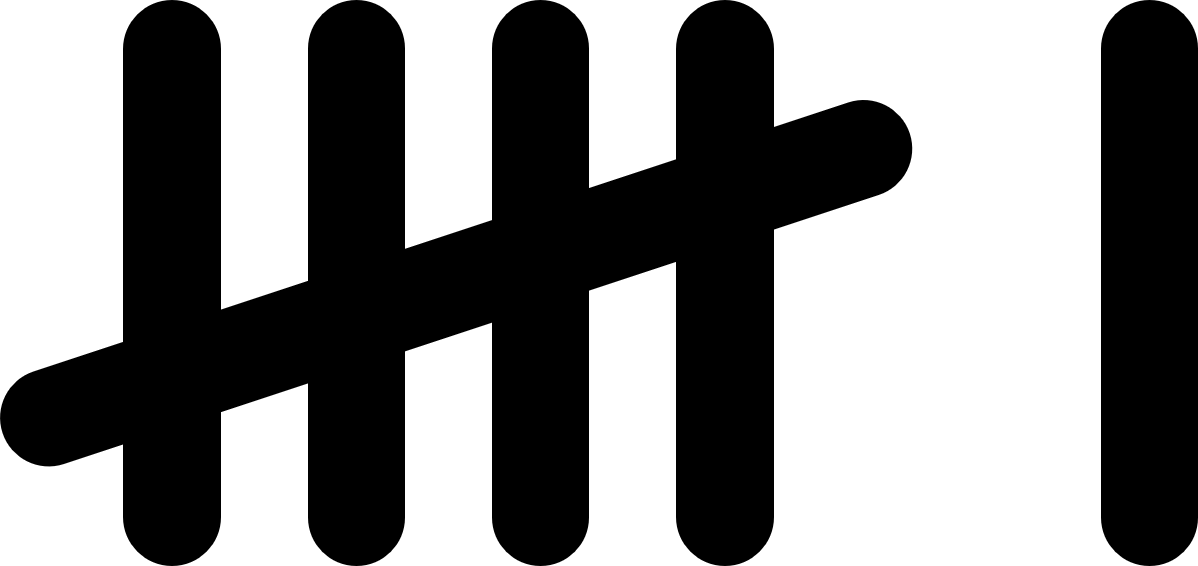 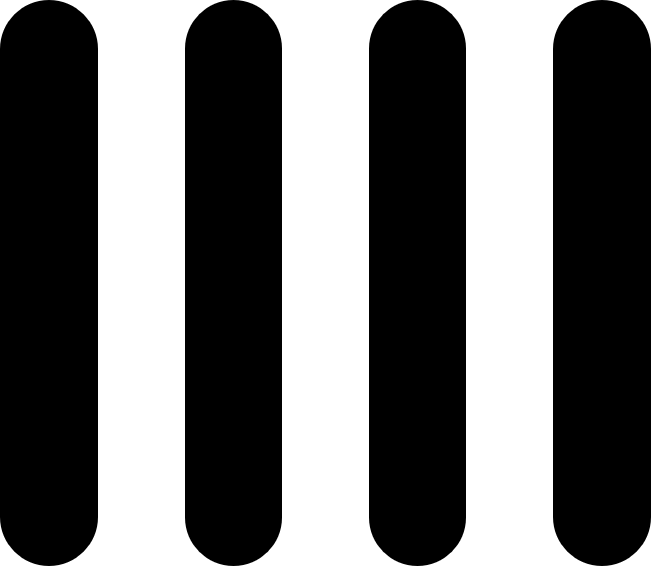 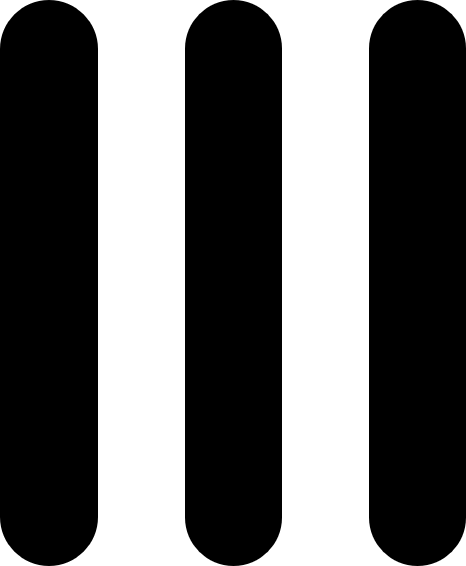 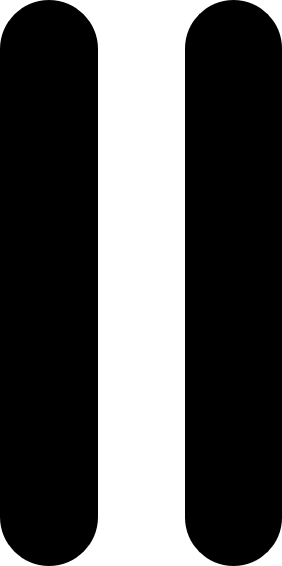 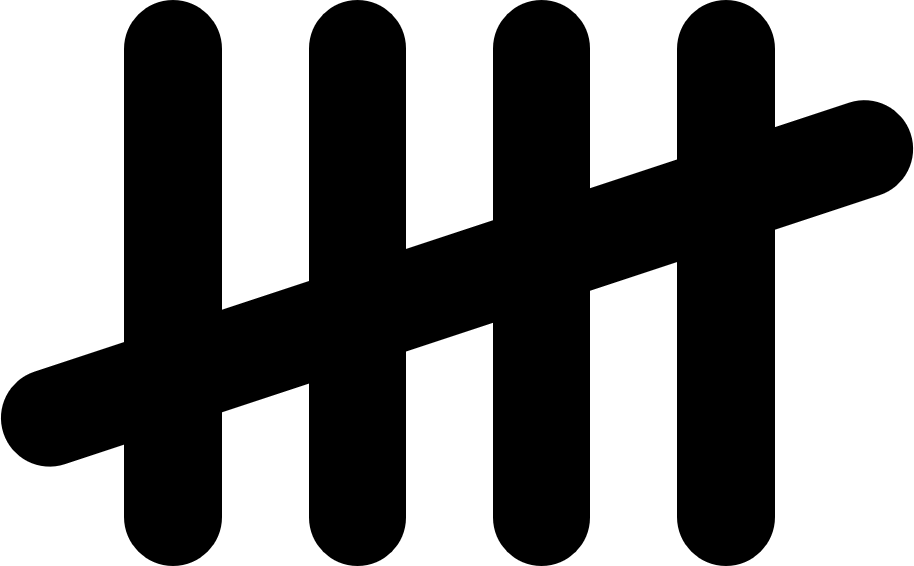 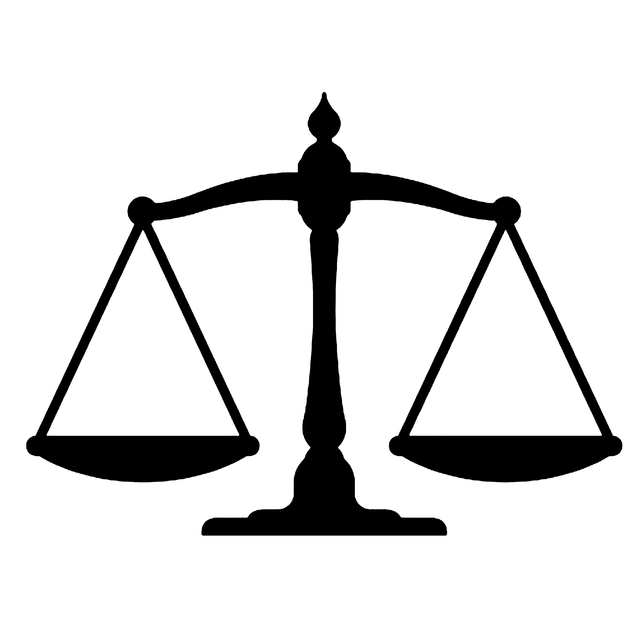 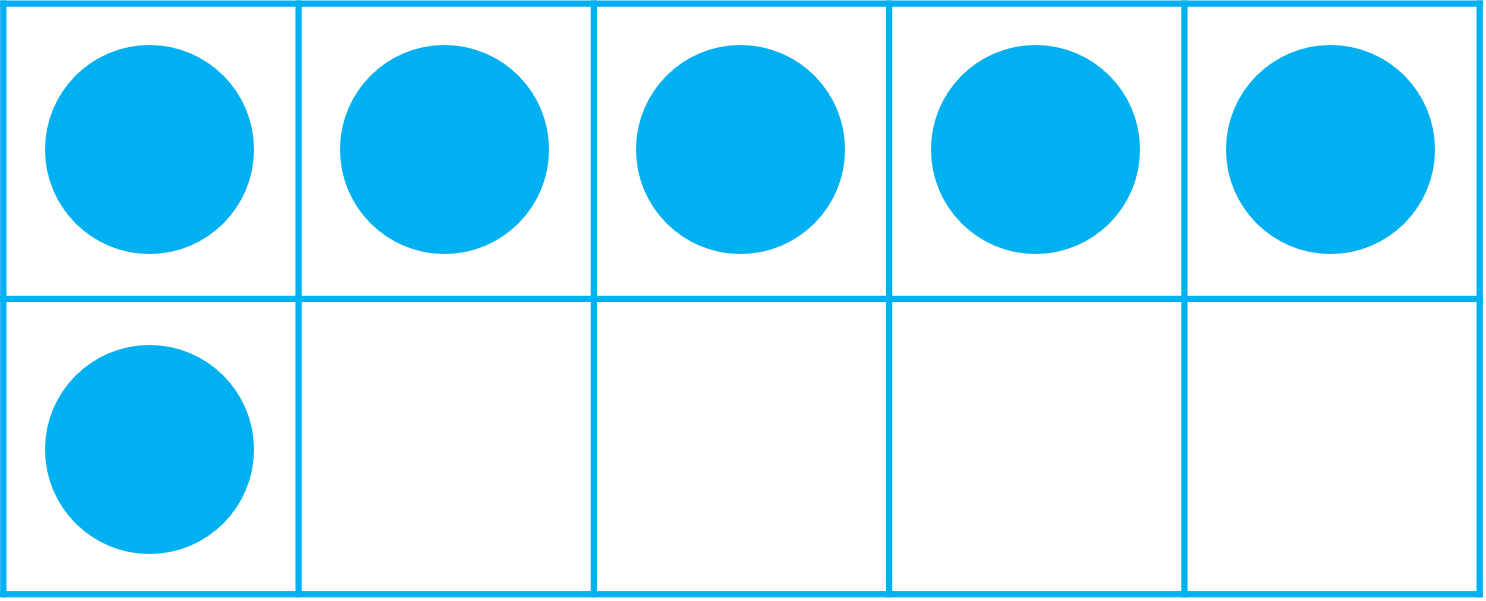 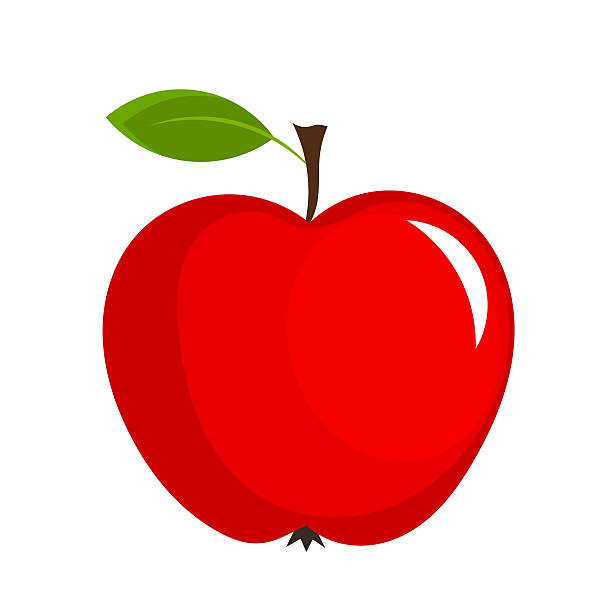 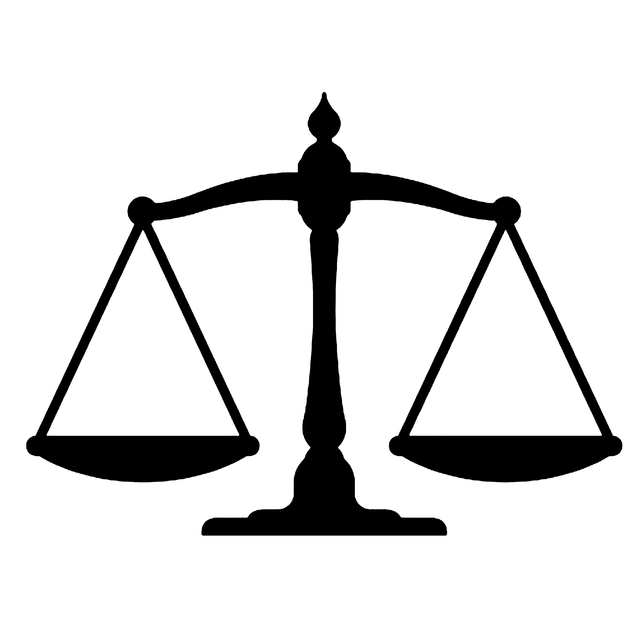 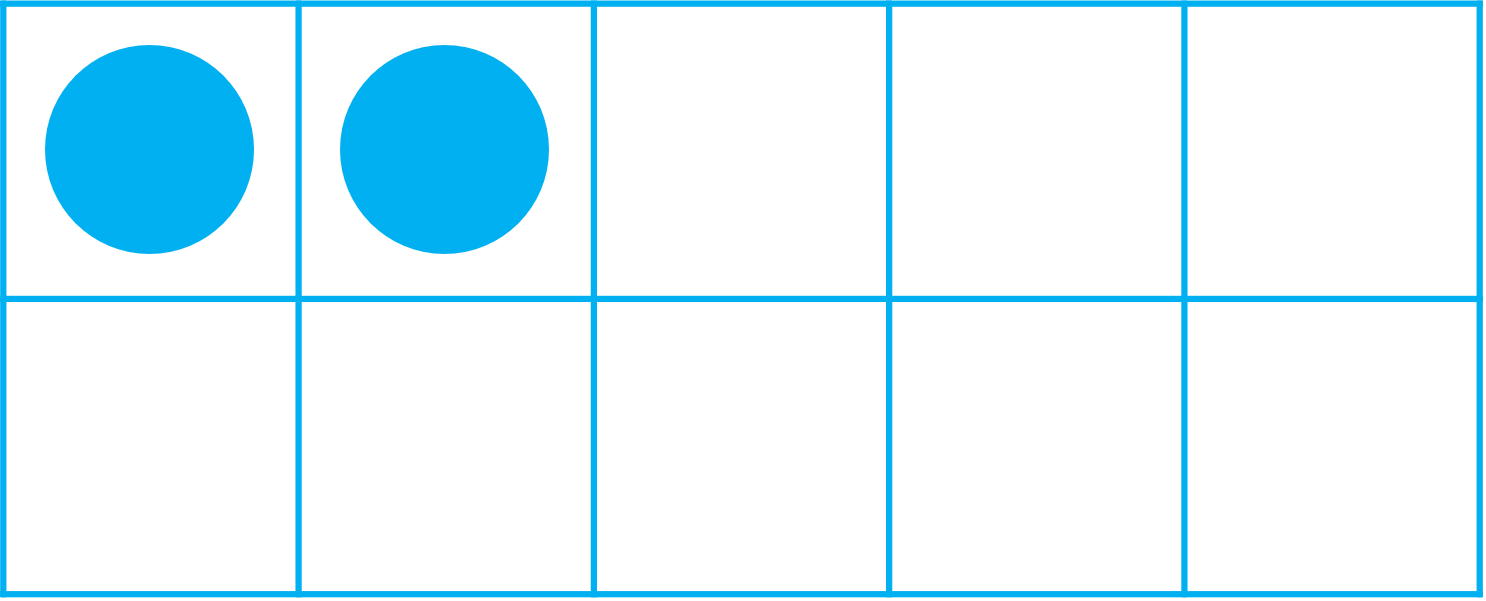 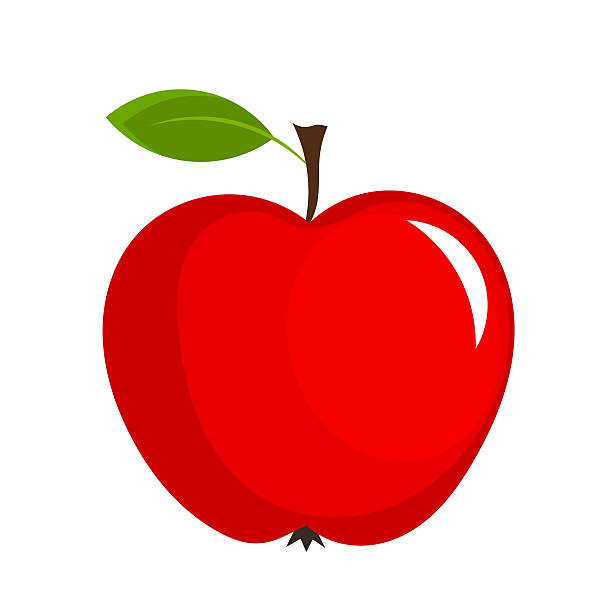 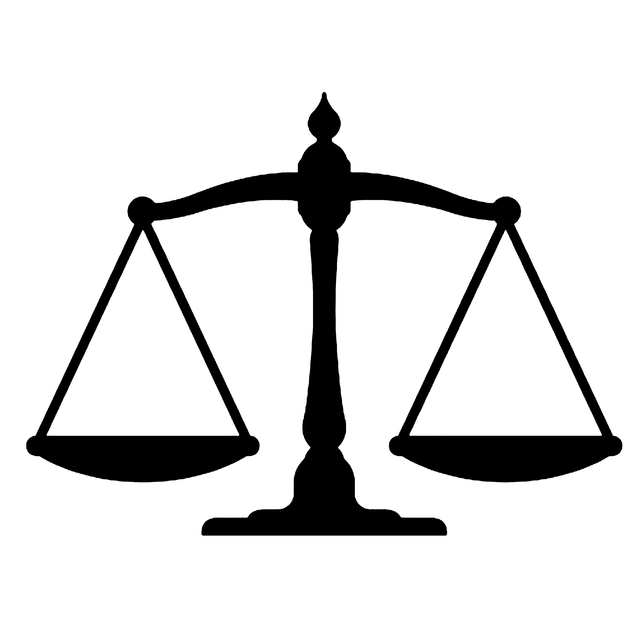 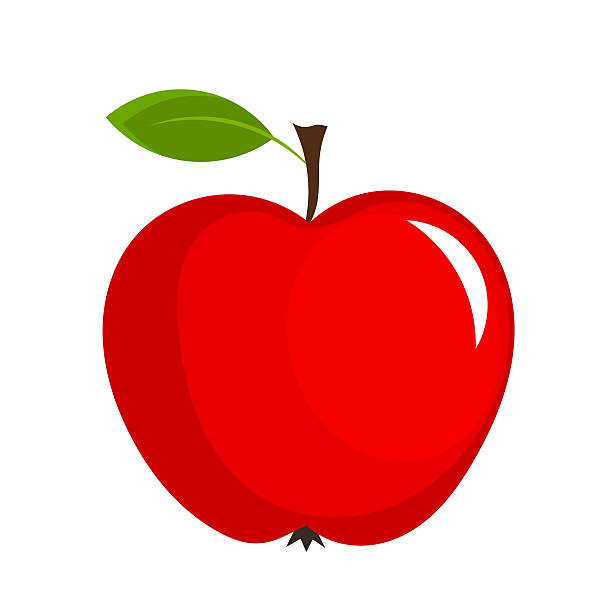 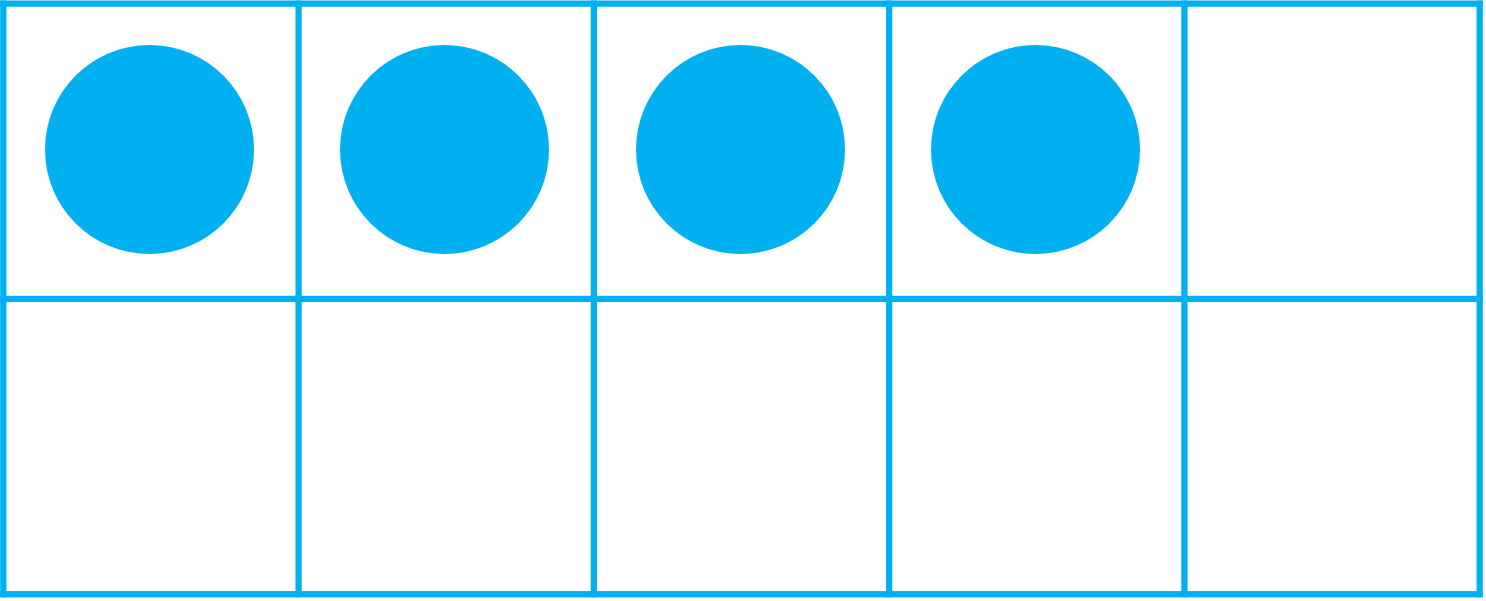 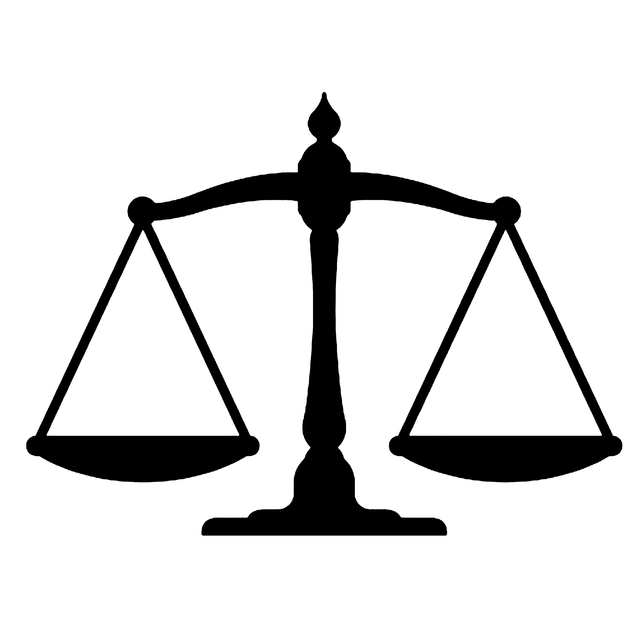 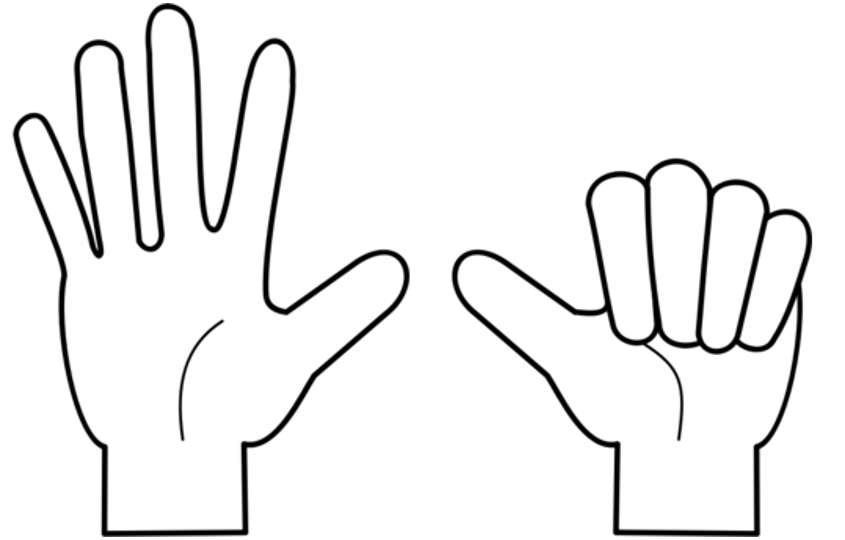 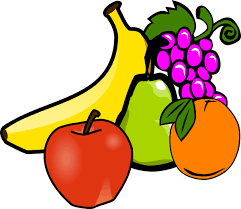 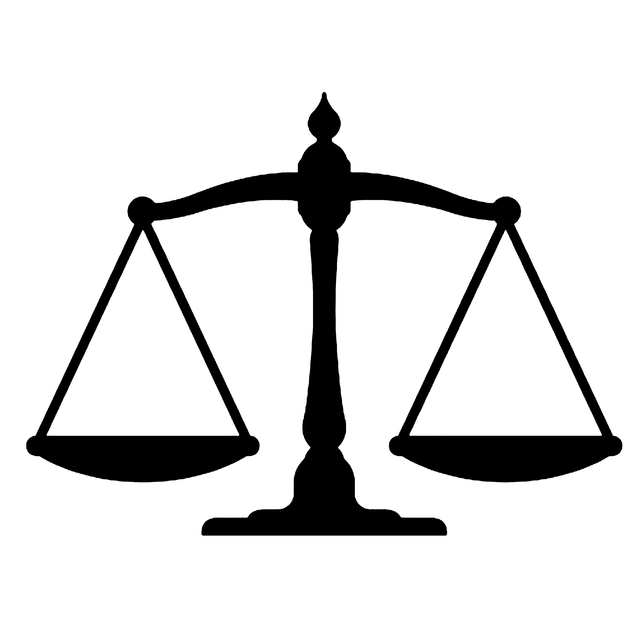 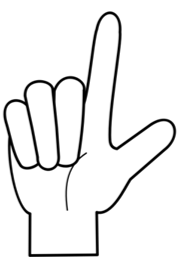 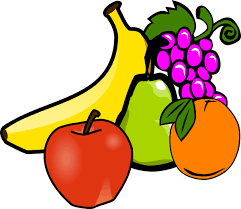 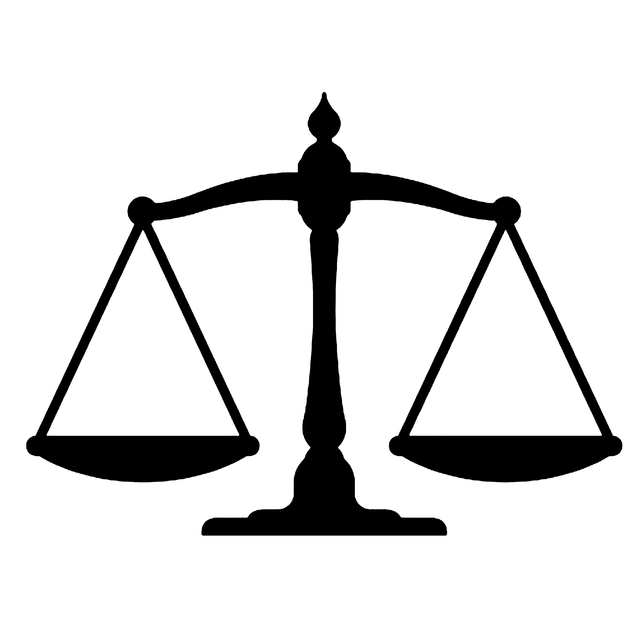 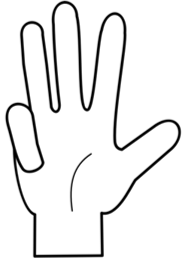 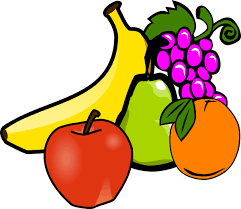 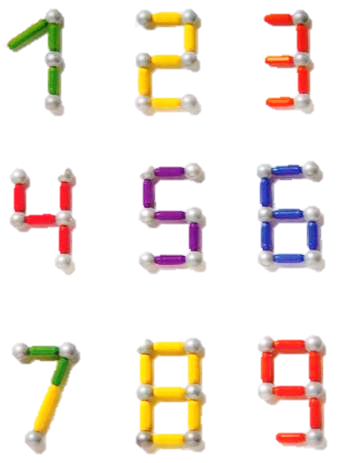 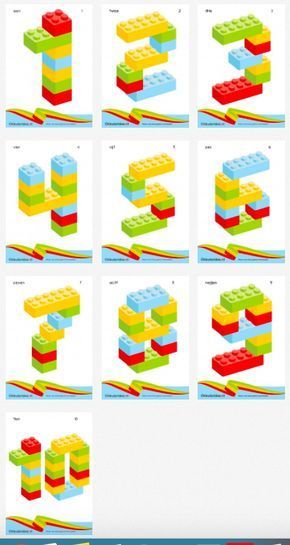 1
2
4
3
5
6
7
8
0
9